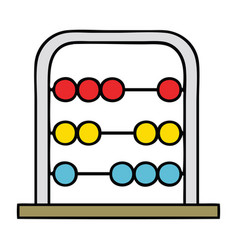 Математика
2 клас. Розділ 3. Додавання і віднімання двоцифрових чисел
Урок 38
Додавання і віднімання виду 
32 + 4, 28 - 5.
Налаштування на урок
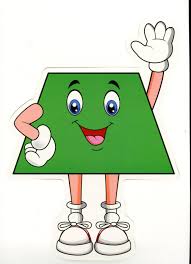 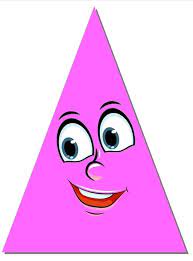 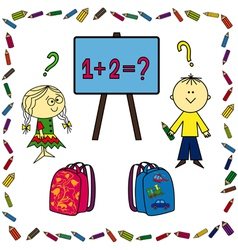 Цифри я і числа вчу,
Додаю сам, віднімаю...
Все на світі порахую-полічу...
Добре математику я знаю!
Назви фігуру, яка відображає твій настрій на початку уроку
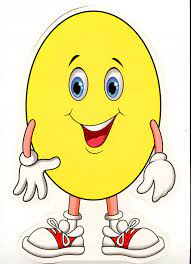 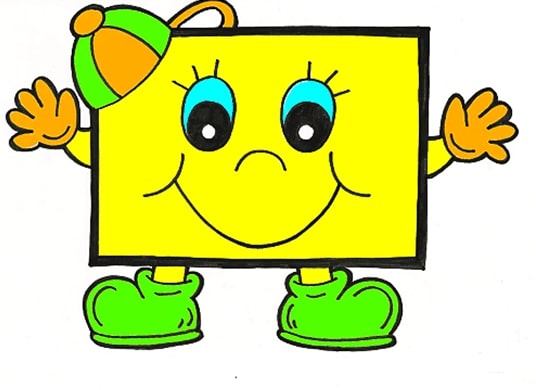 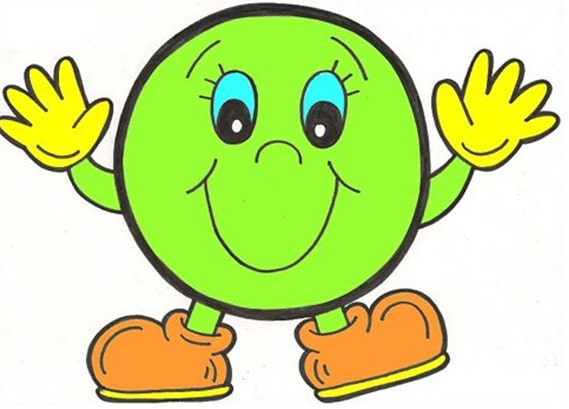 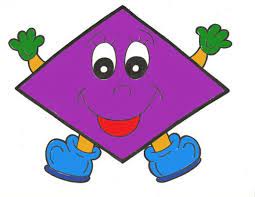 План уроку
Збільши кожне число на 10
3
2
5
4
7
10
6
8
1
Прочитай вирази. Знайди значення цих виразів.
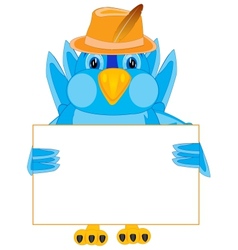 40 + (4 + 3) =
47
70
77 – (6 + 1) =
75 - (10 – 5) =
70
Підручник.
Сторінка
49
За малюнком і записом поясни, як знайшли суму 32+4
Увага! Кількість десятків не змінюється
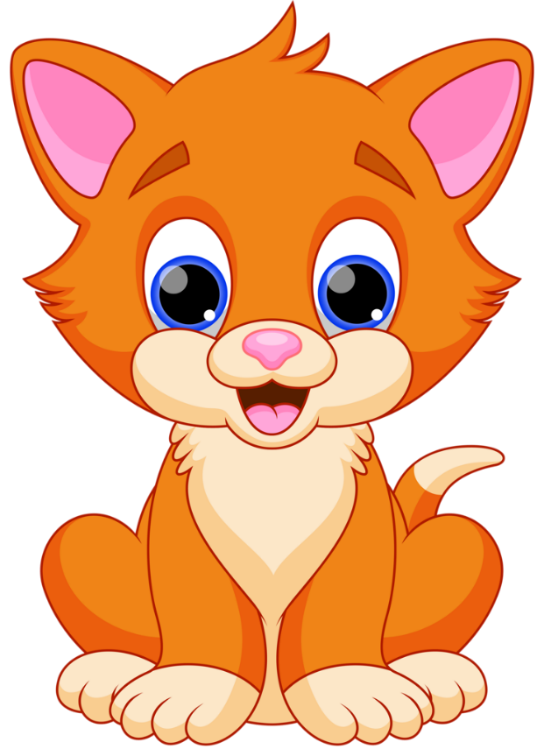 32 + 4 =
30 + (2 + 4) =
30 + 6 = 36
30   2
Підручник.
Сторінка
49
За малюнком і записом поясни, як знайшли різницю 28-5
Увага! Кількість десятків не змінюється
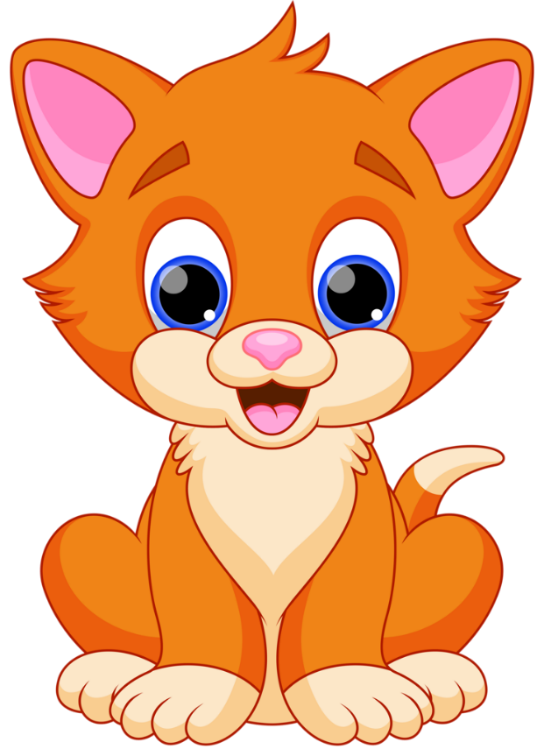 28 – 5 =
20 + (8 – 5) =
20 + 3 = 23
20   8
Підручник.
Сторінка
49
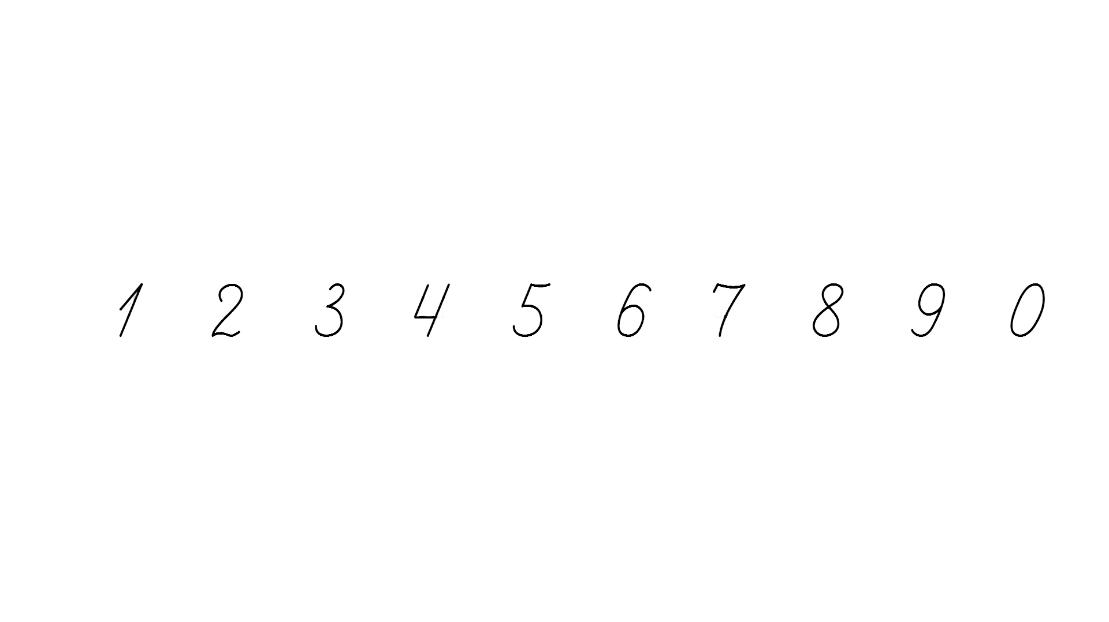 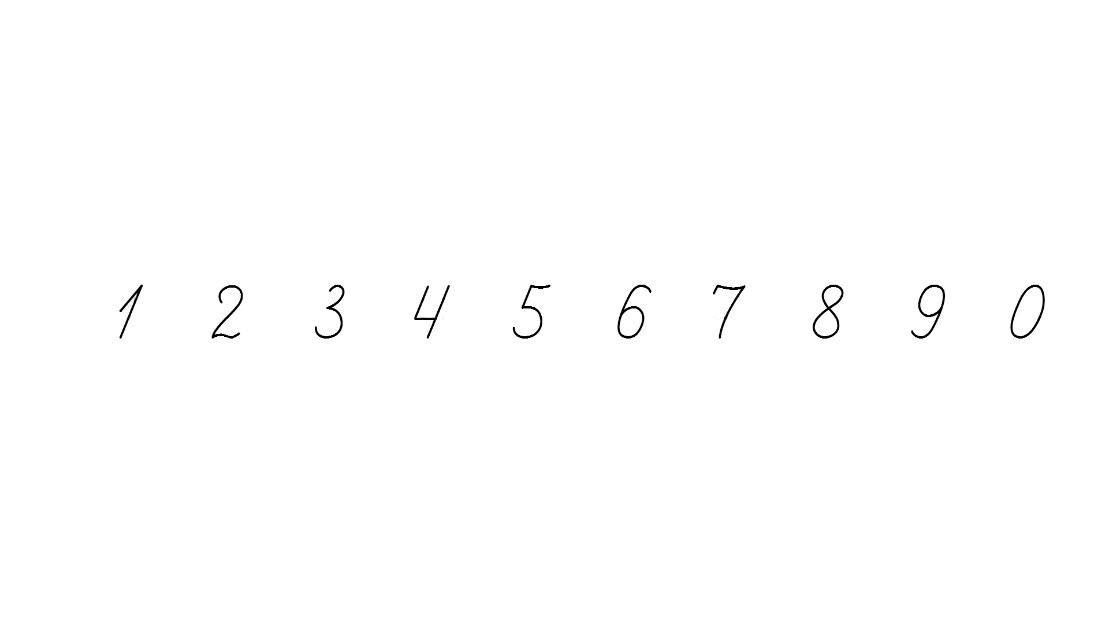 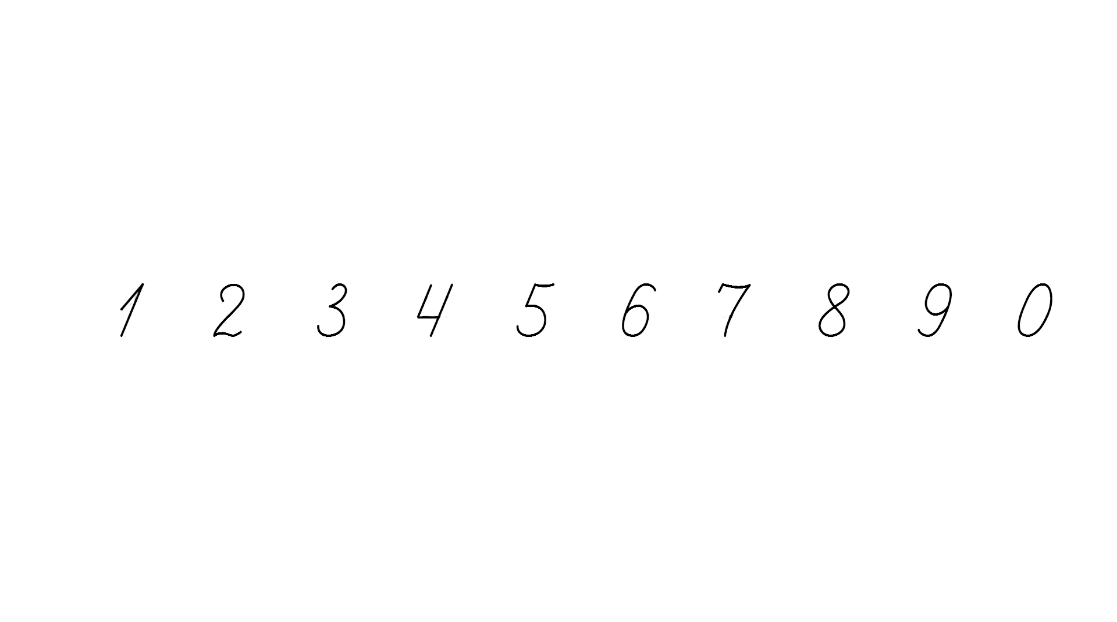 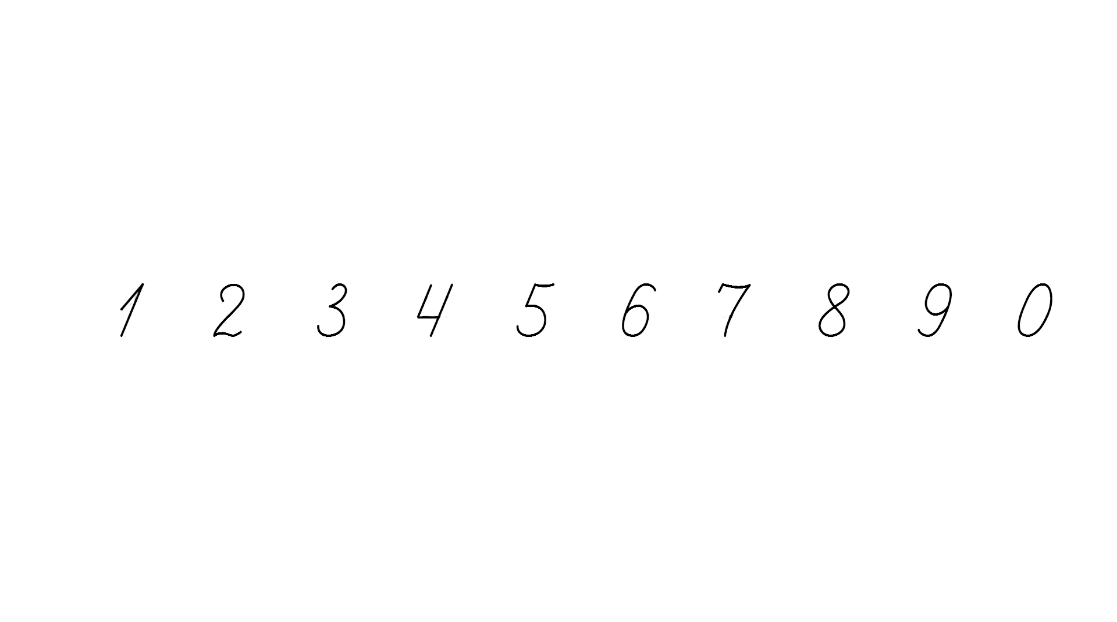 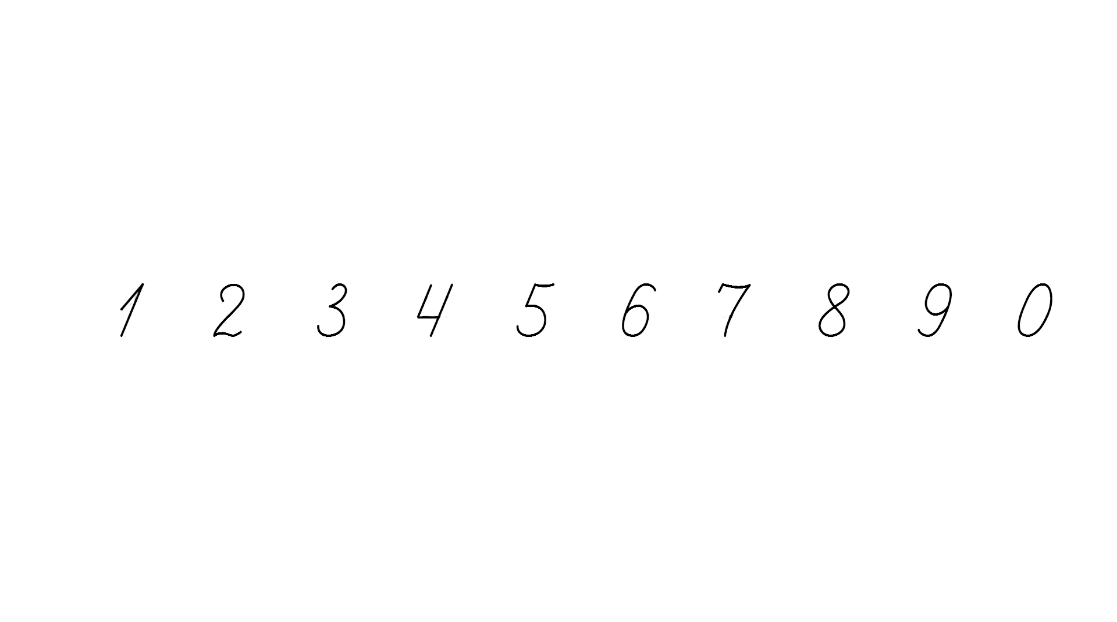 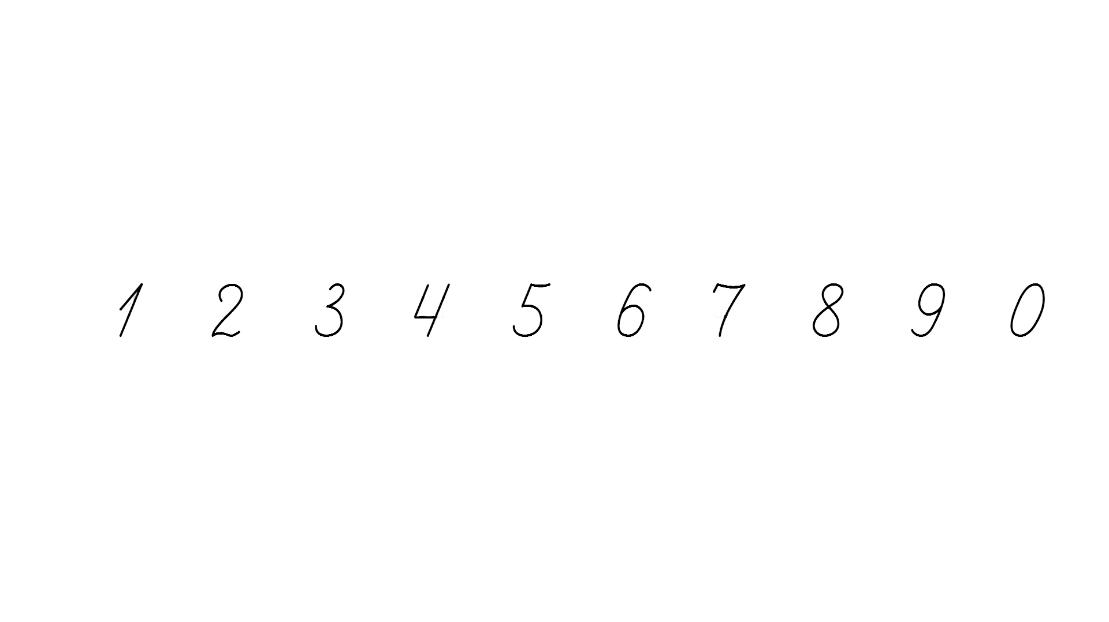 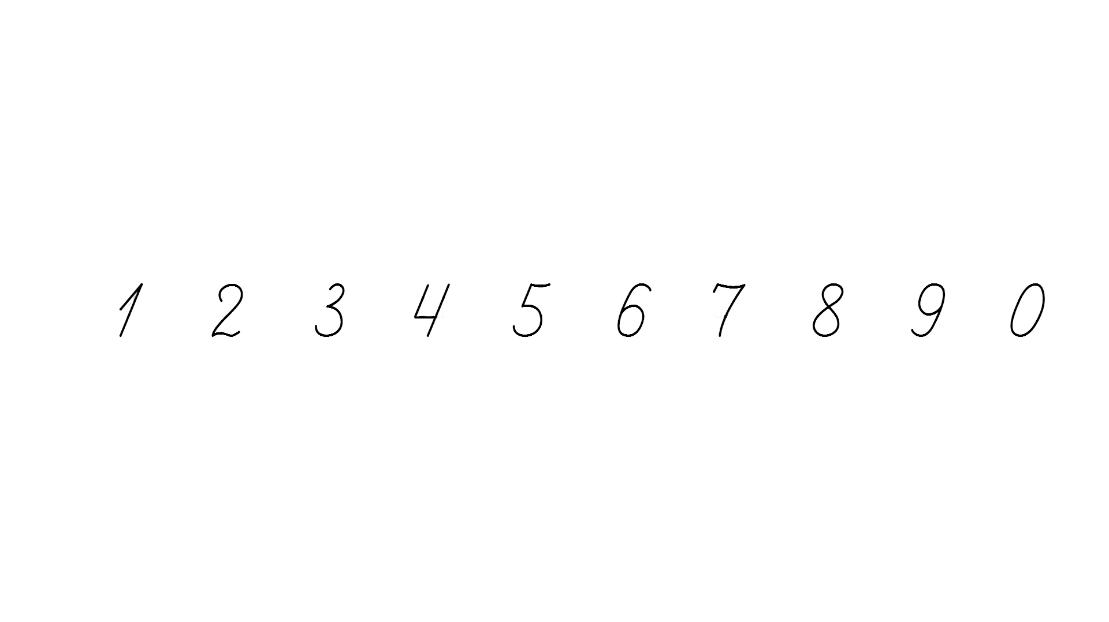 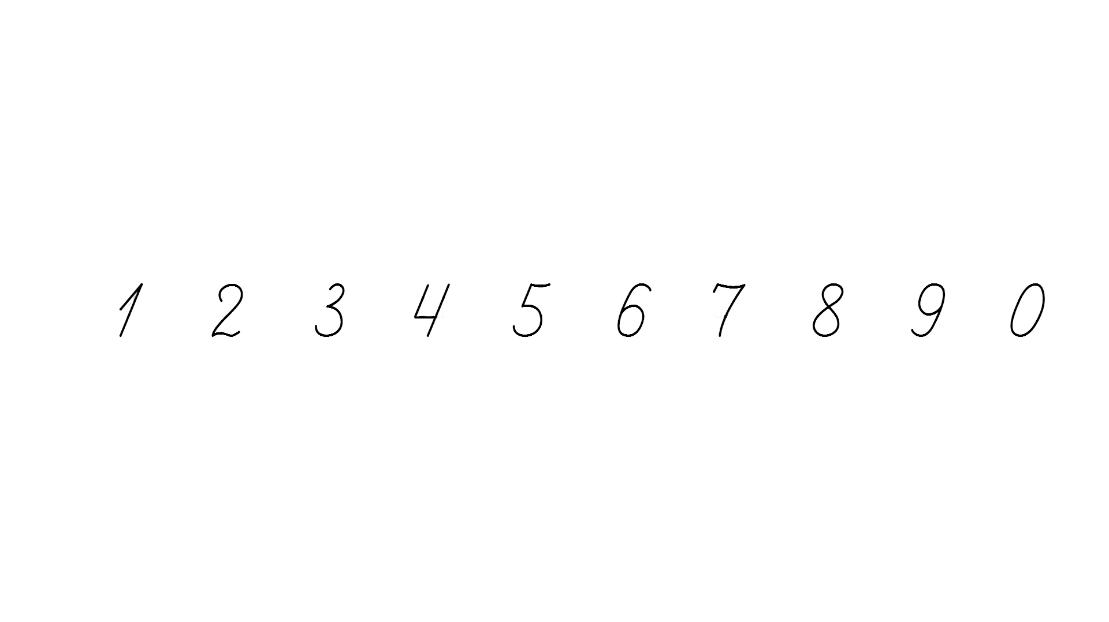 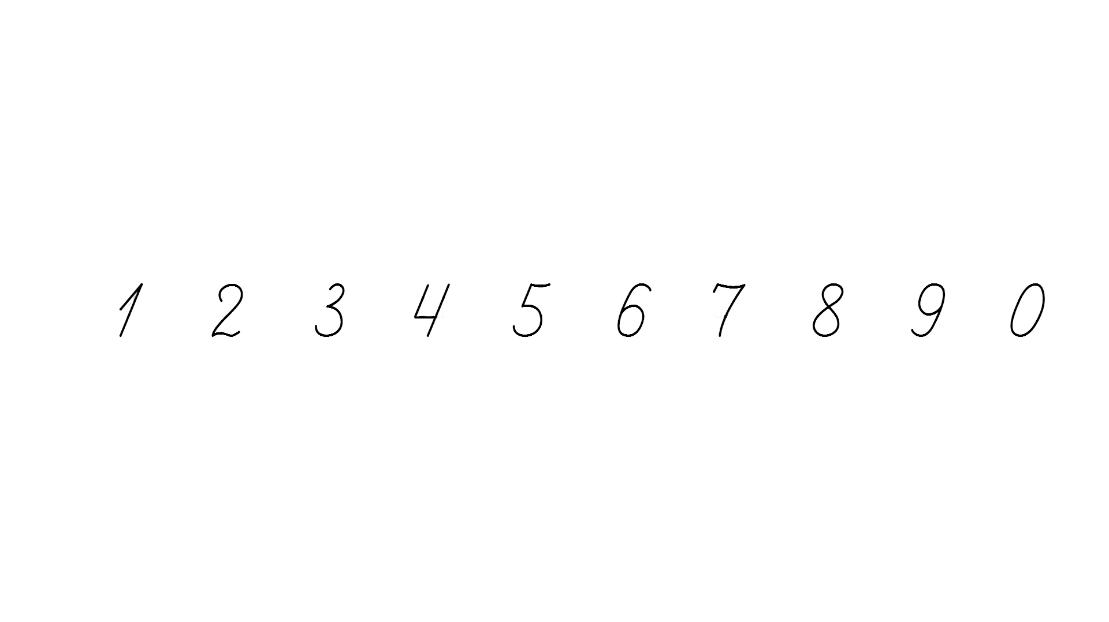 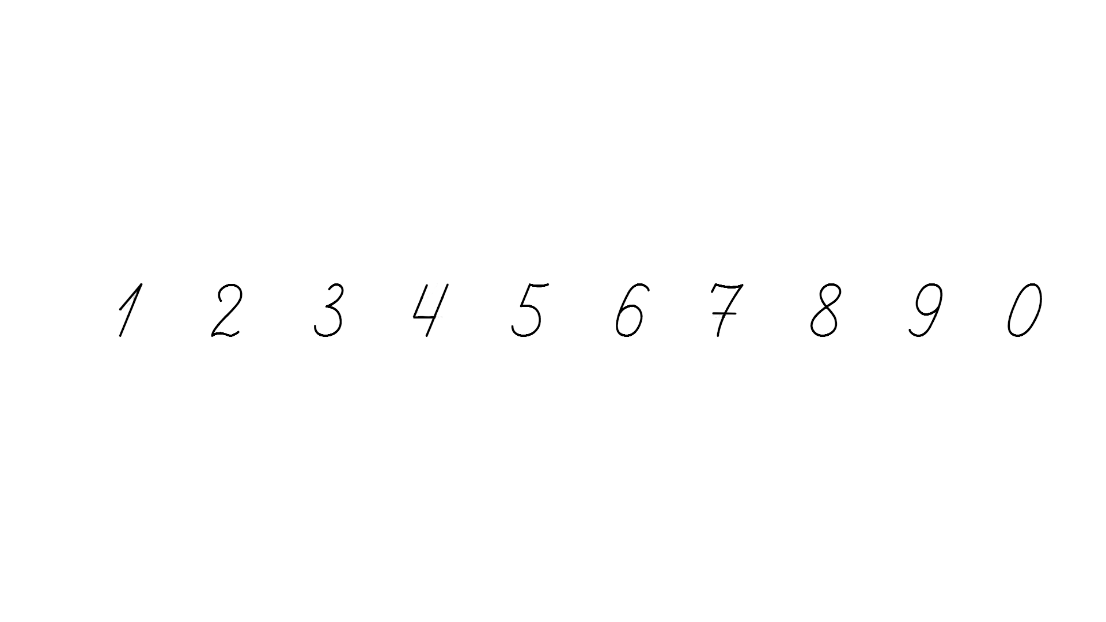 Обчисли вирази 287
Запиши останні рівності в кожній колонці
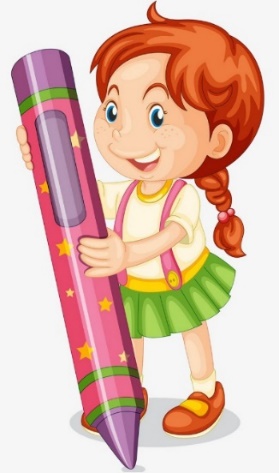 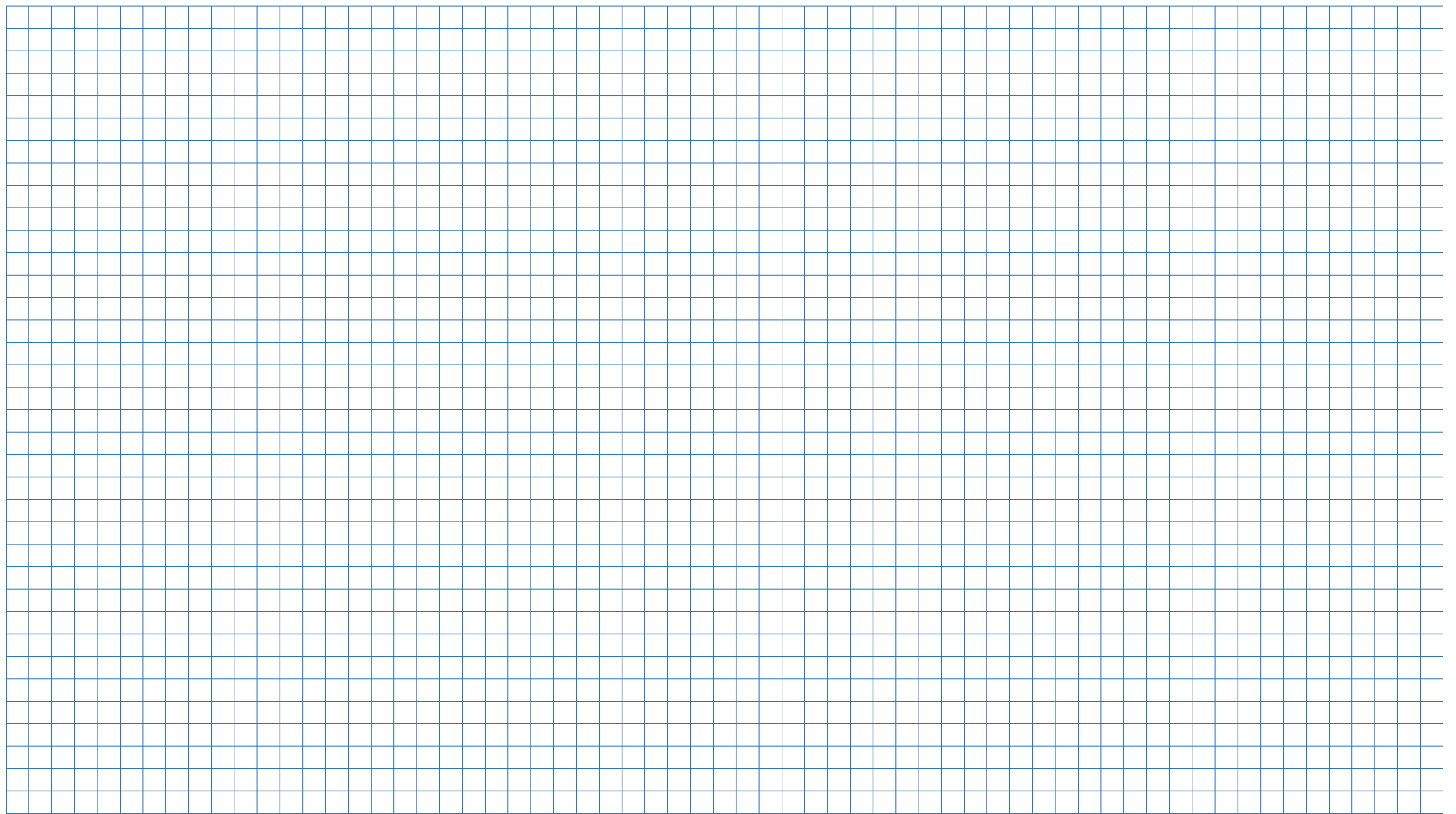 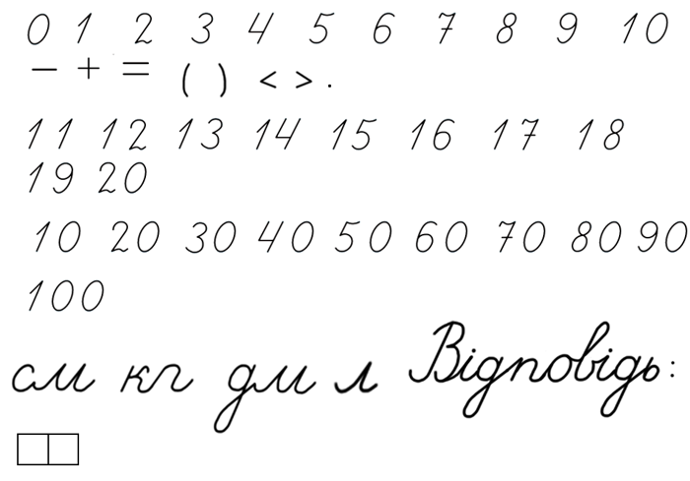 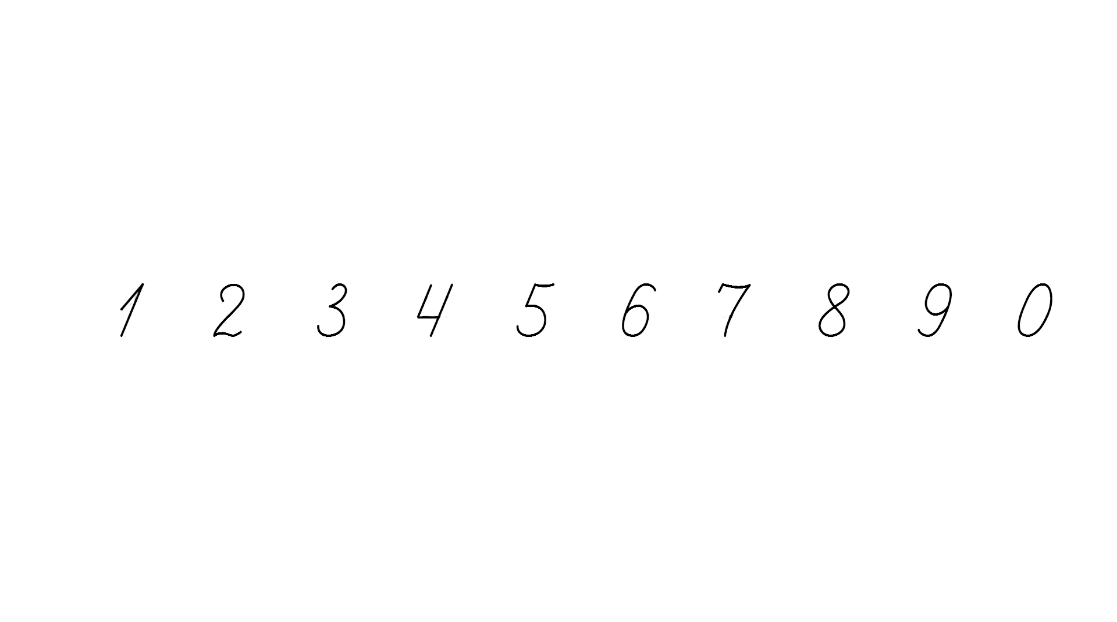 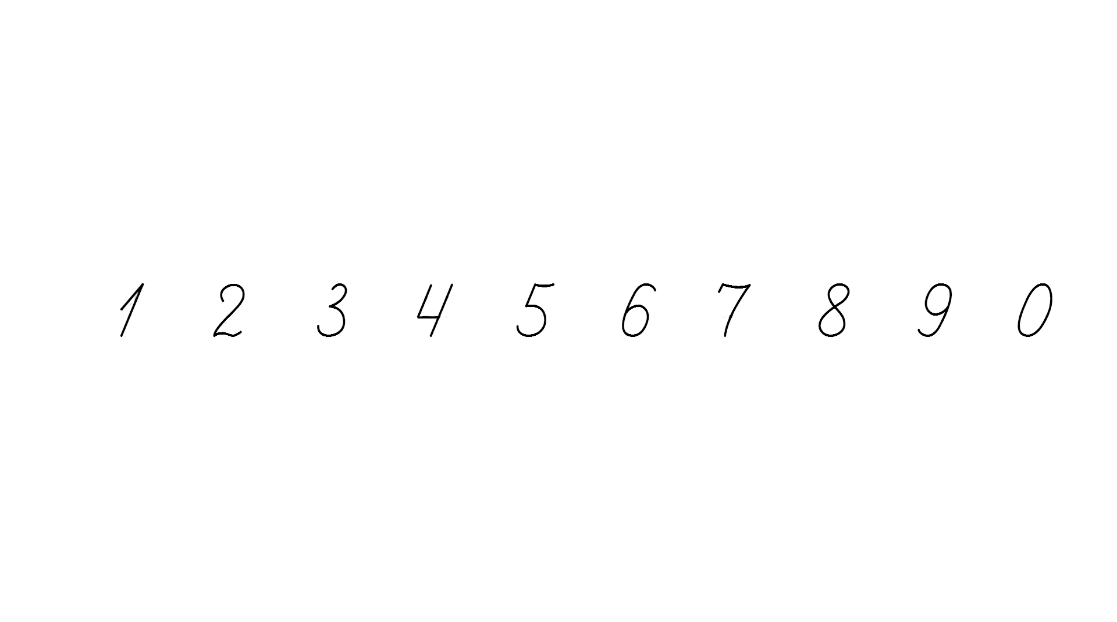 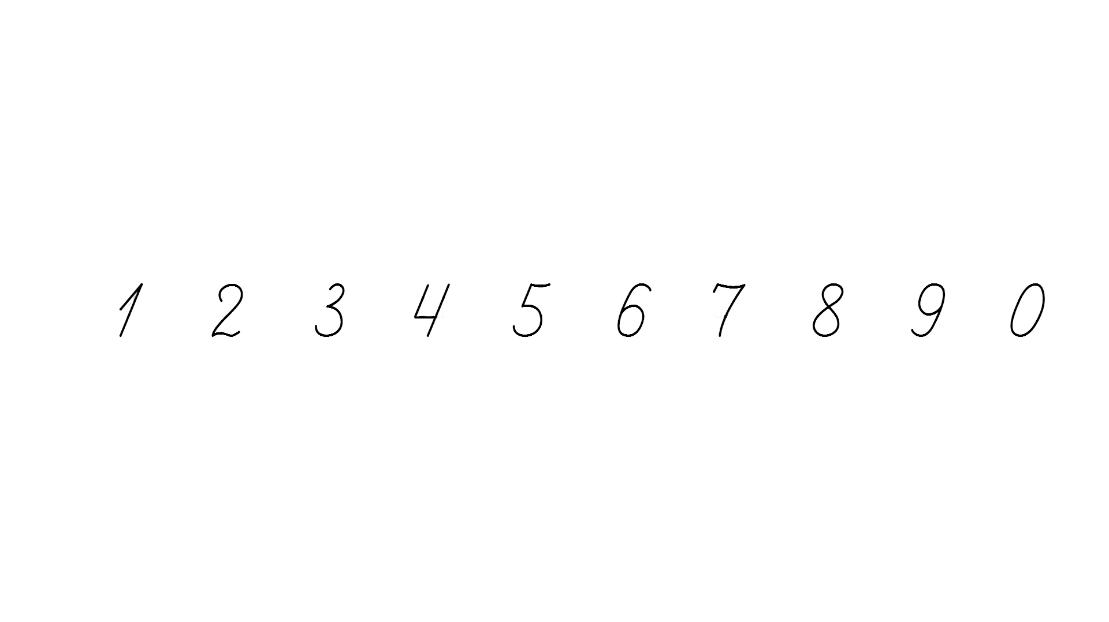 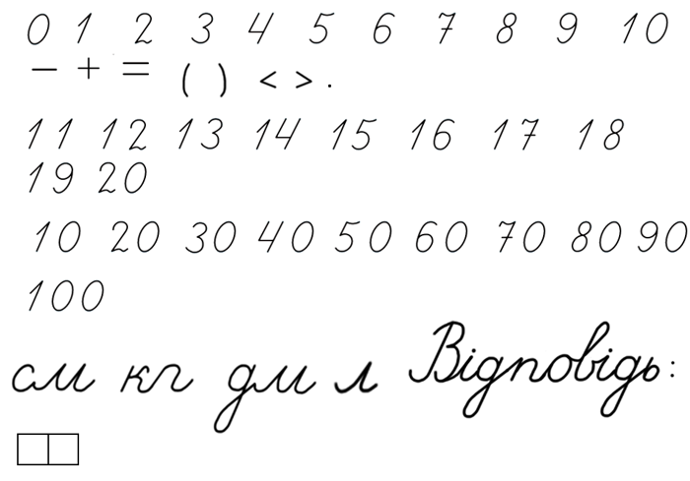 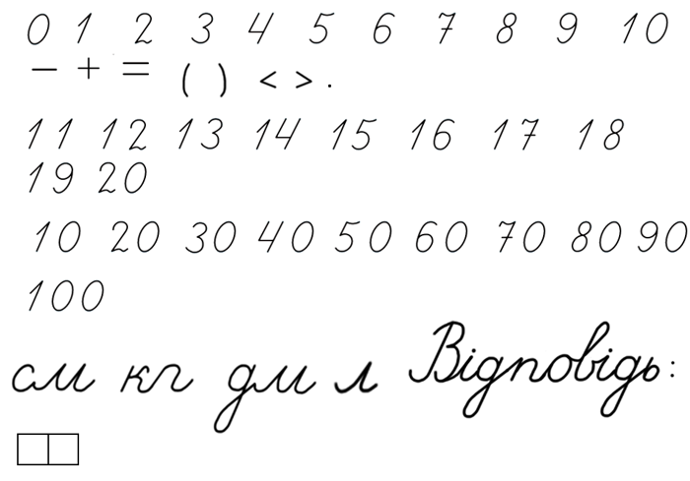 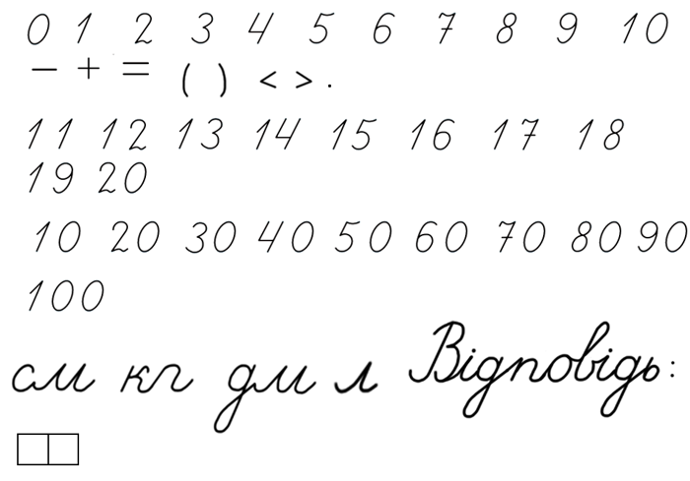 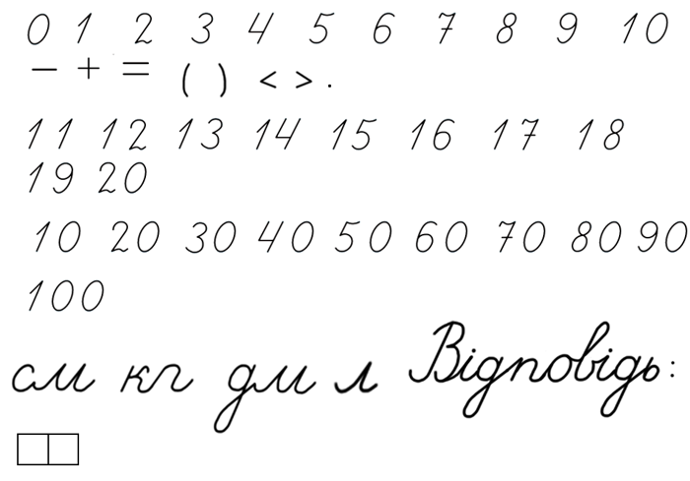 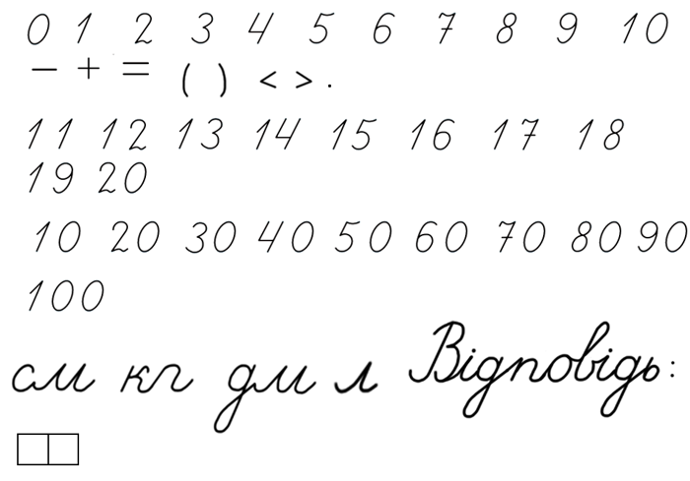 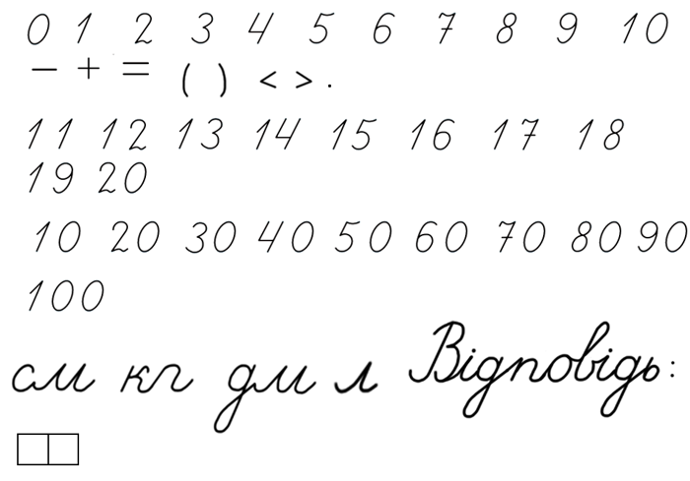 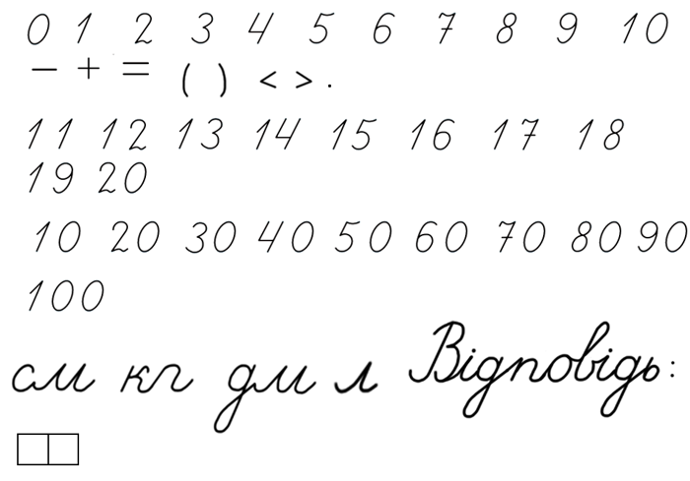 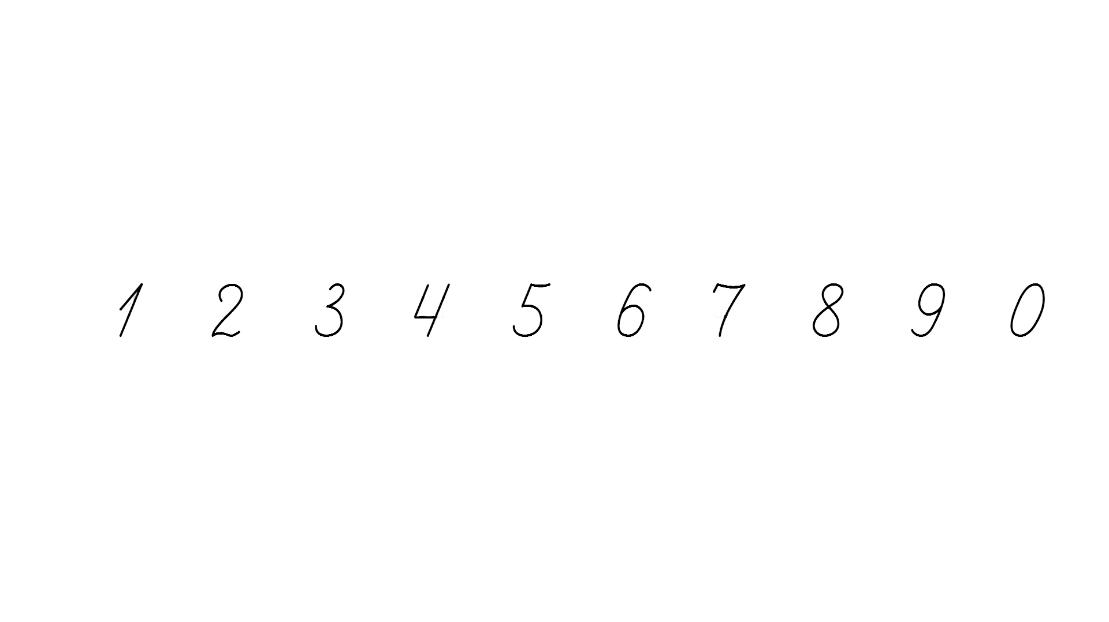 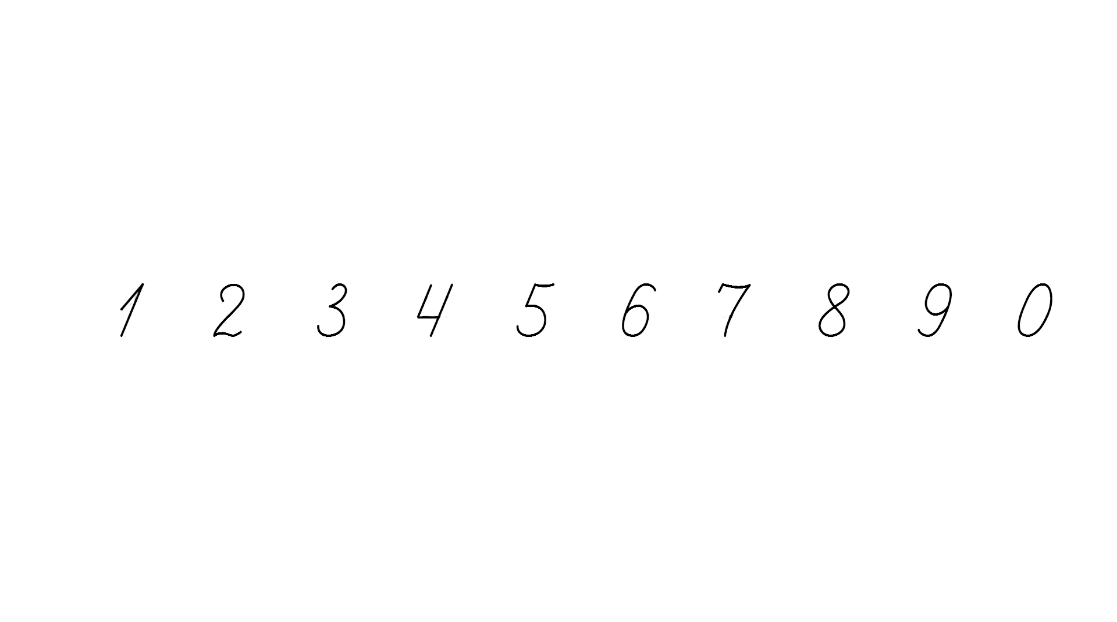 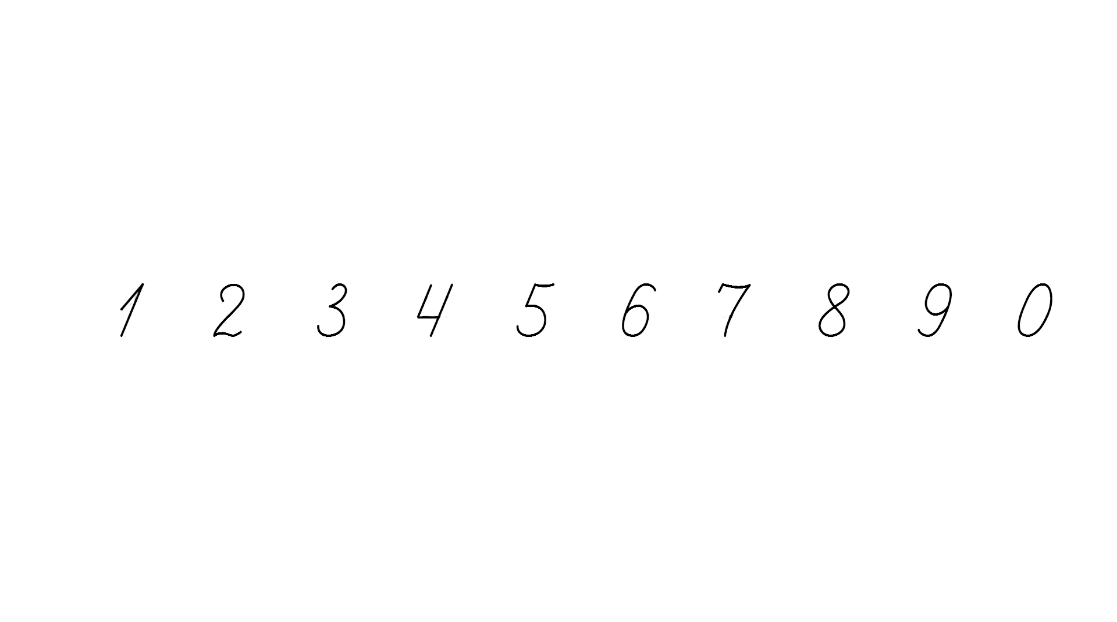 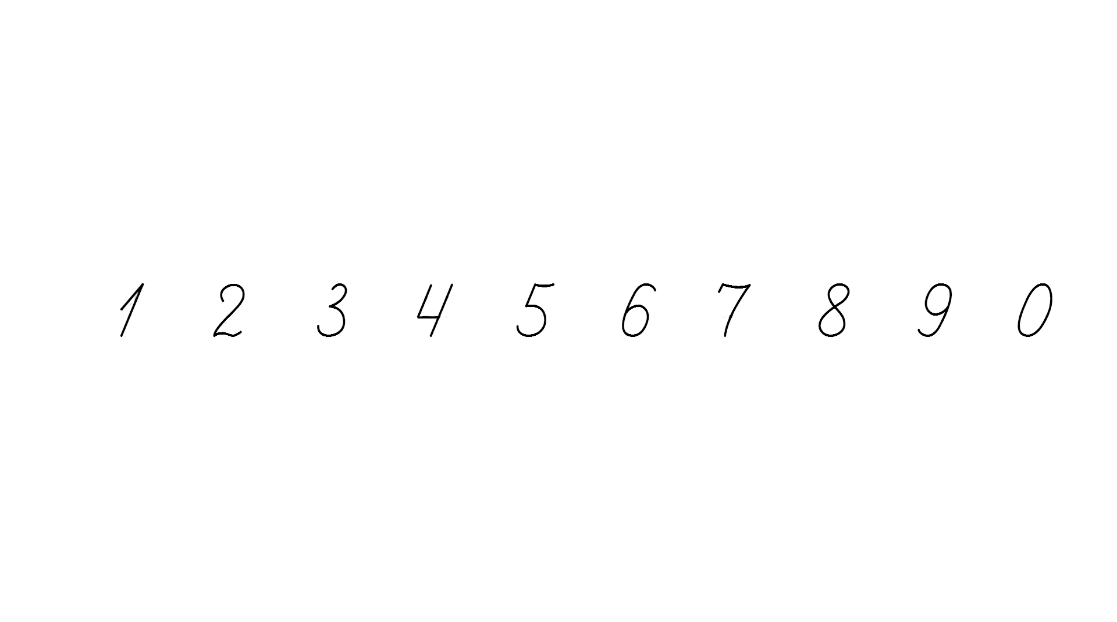 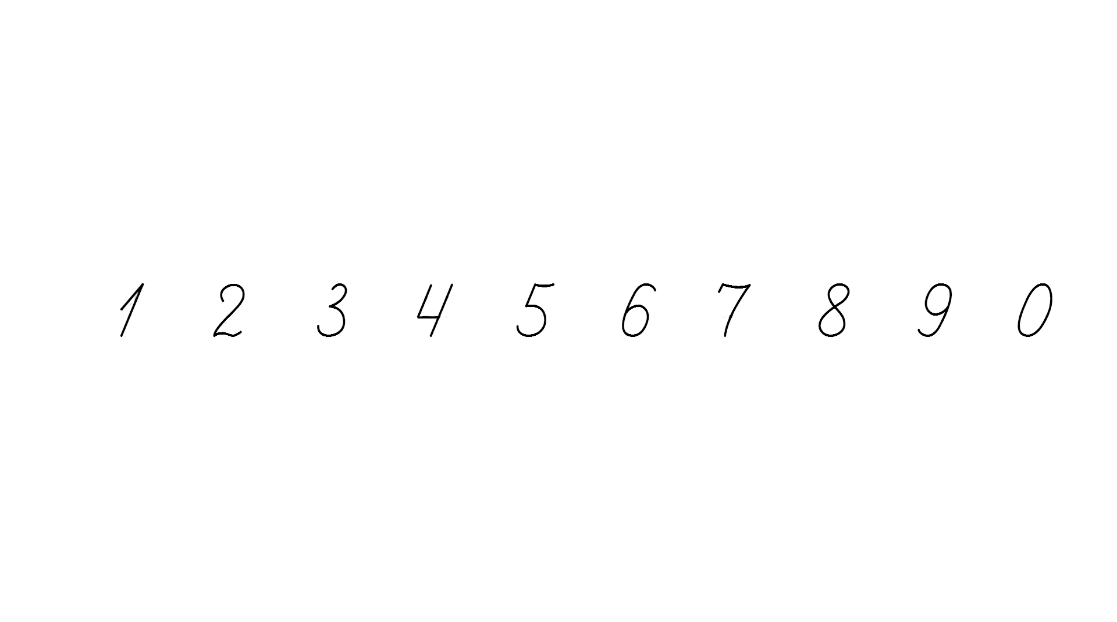 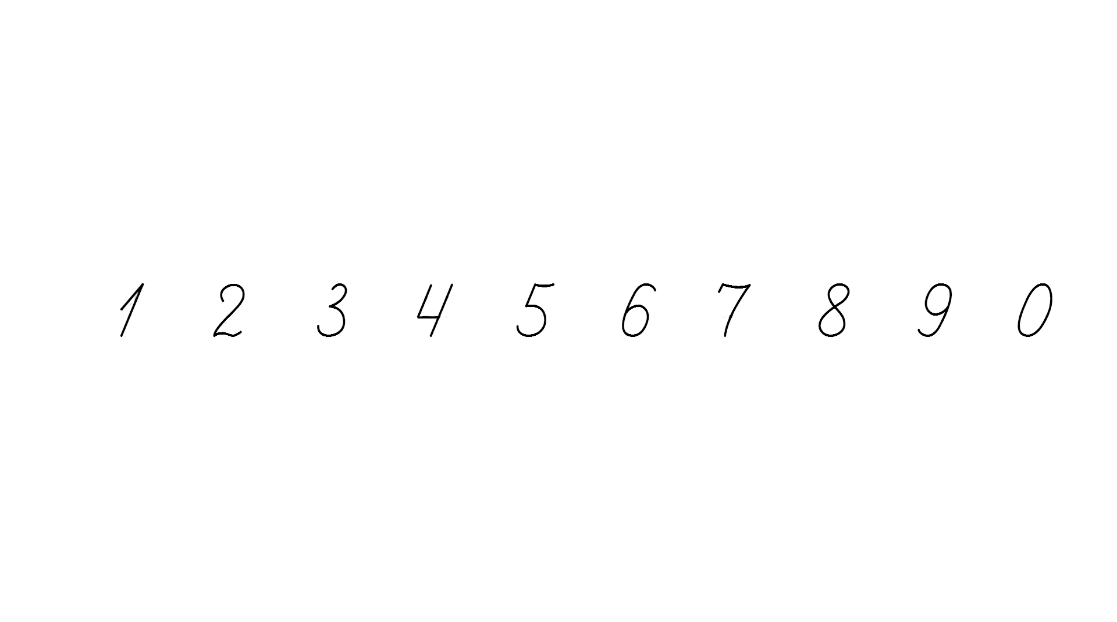 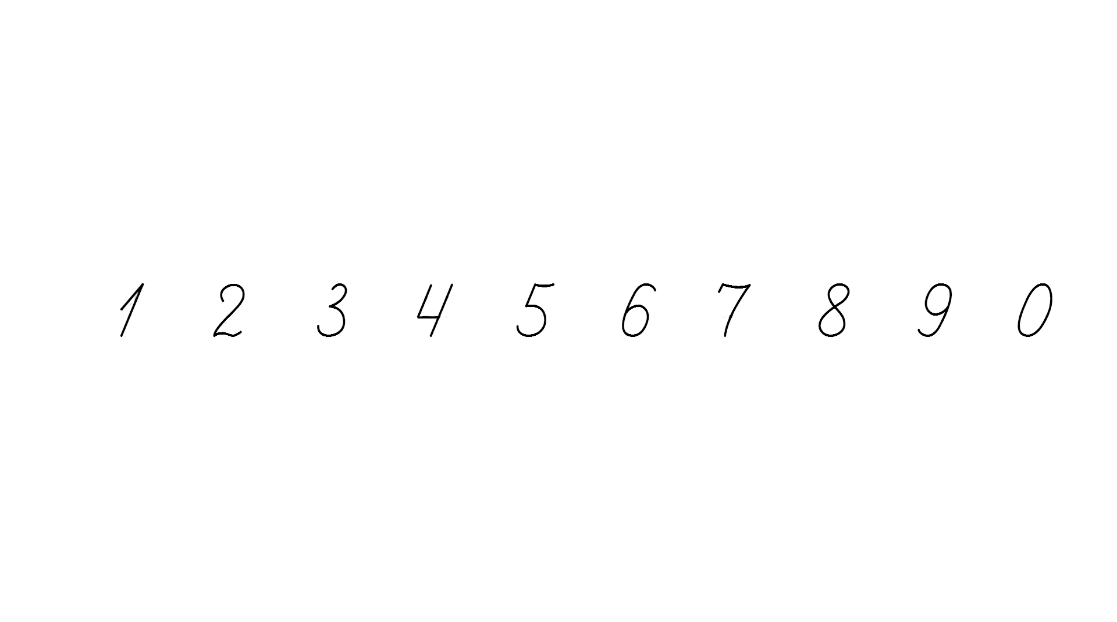 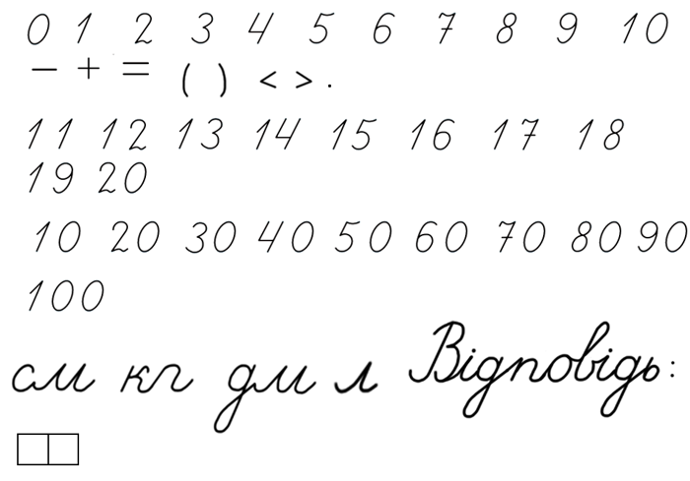 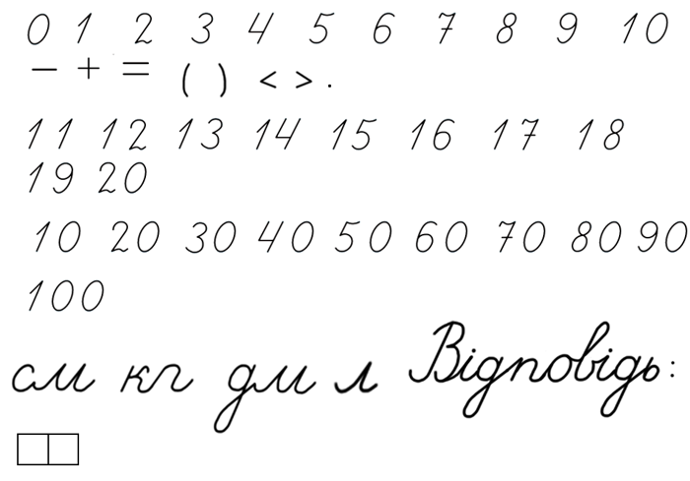 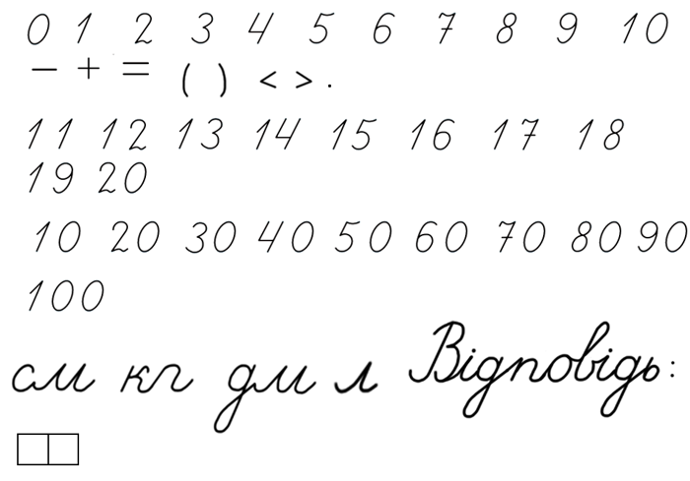 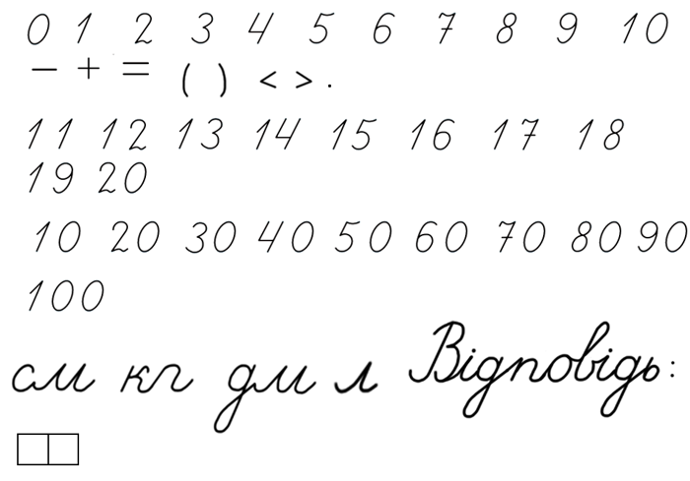 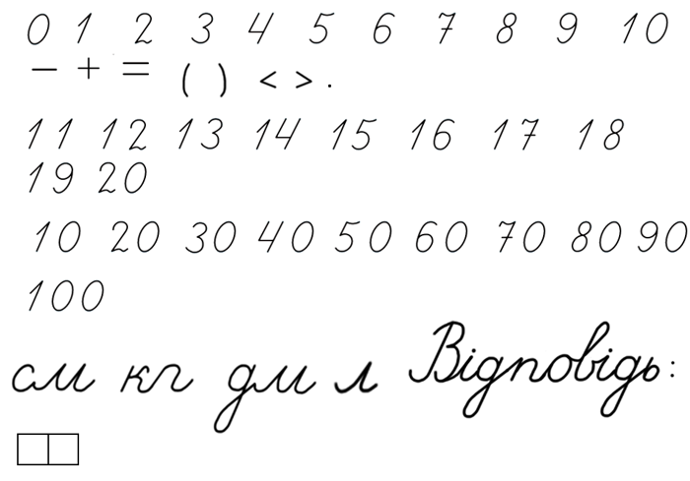 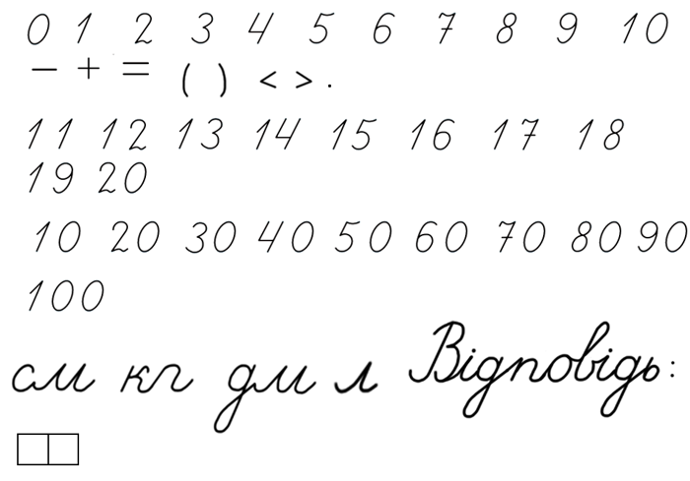 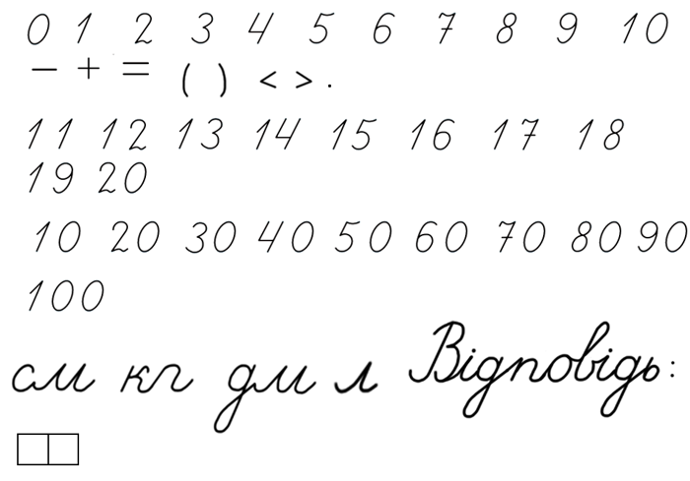 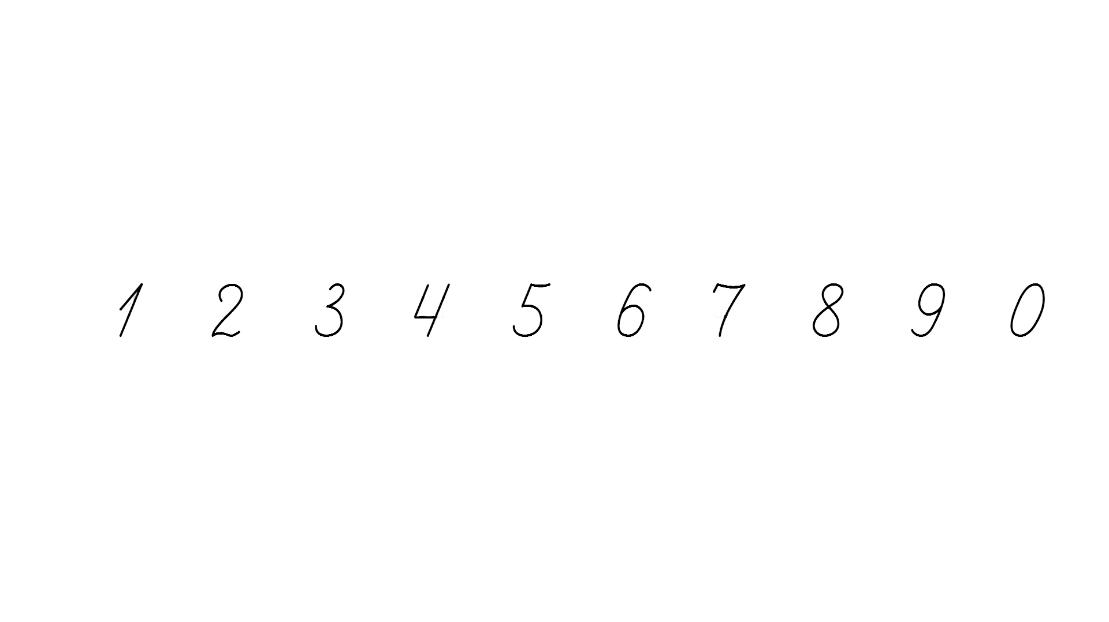 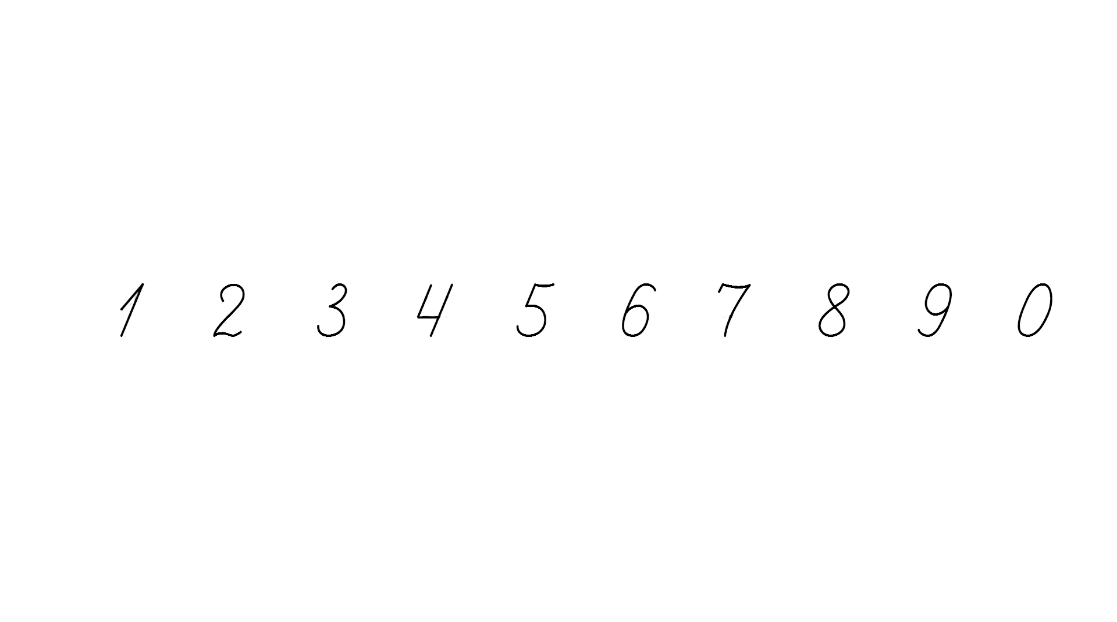 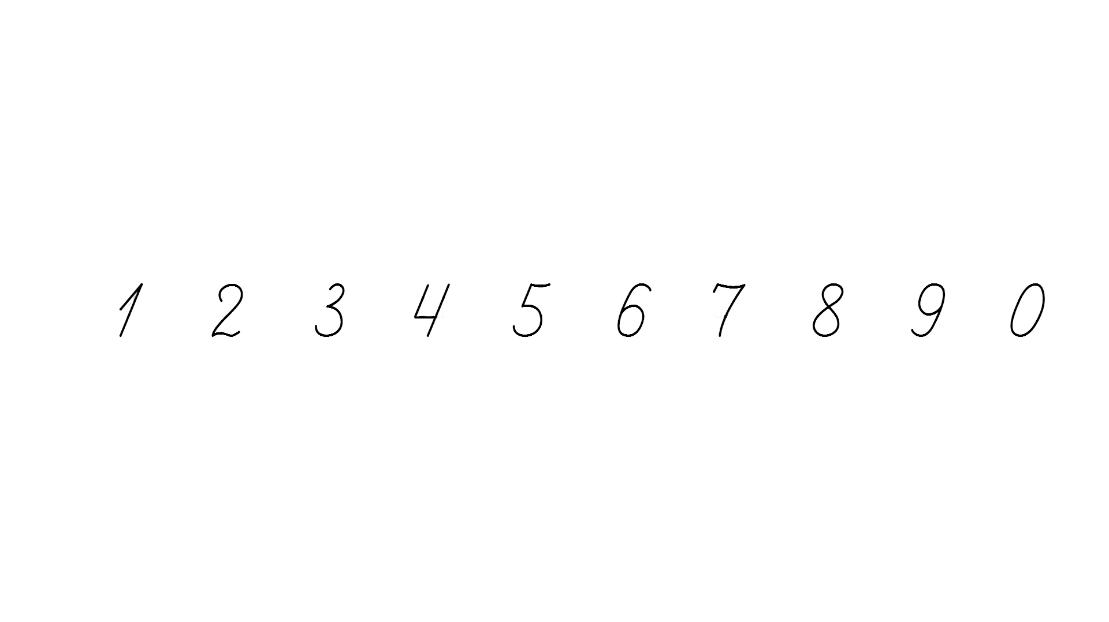 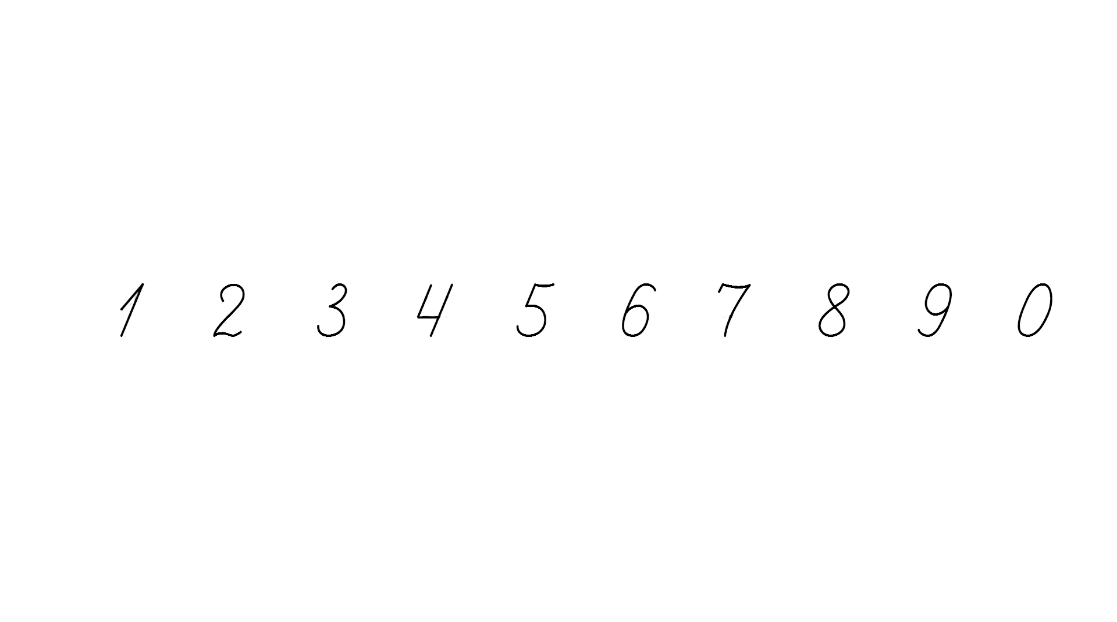 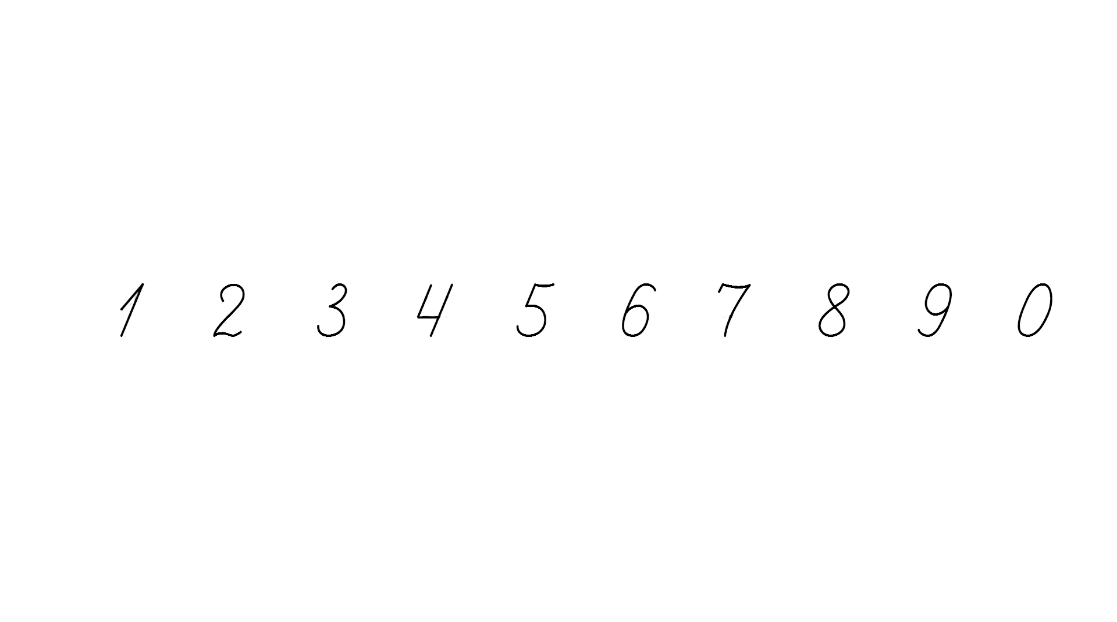 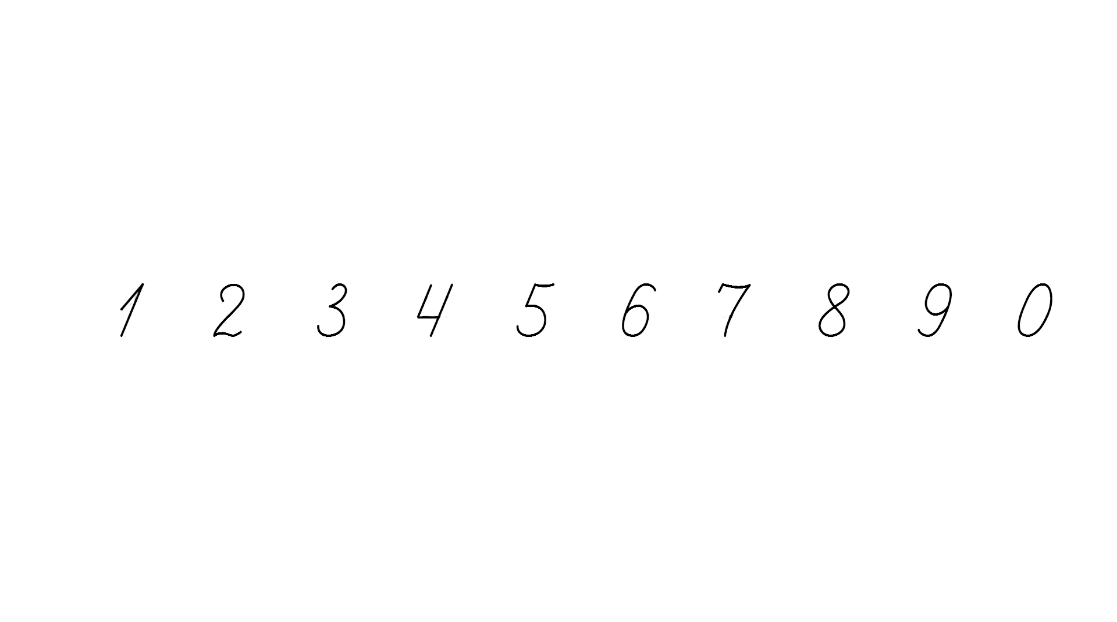 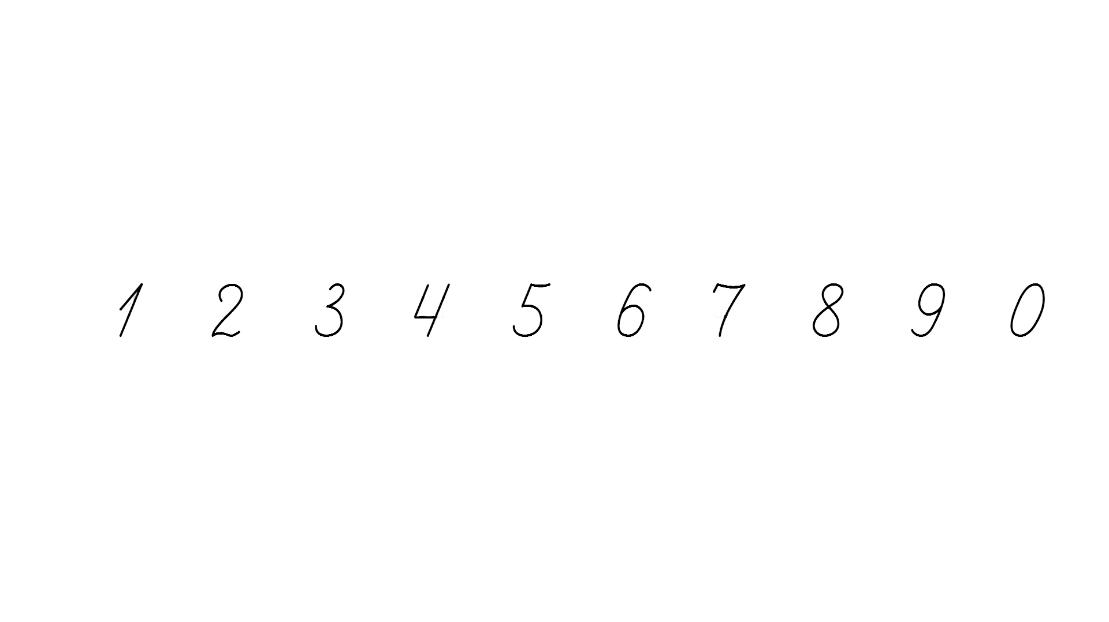 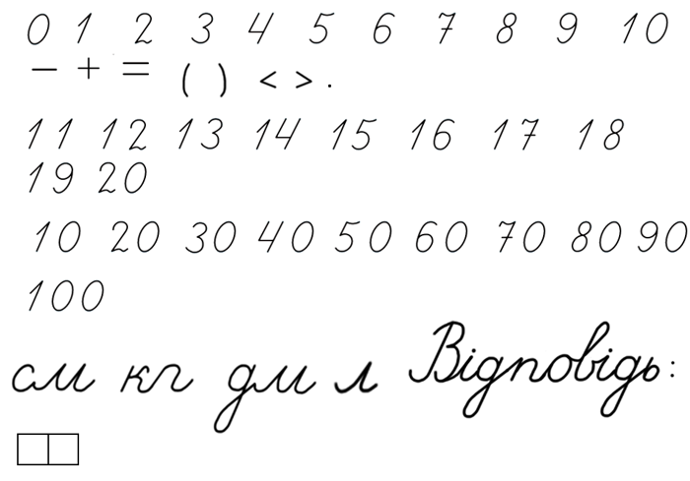 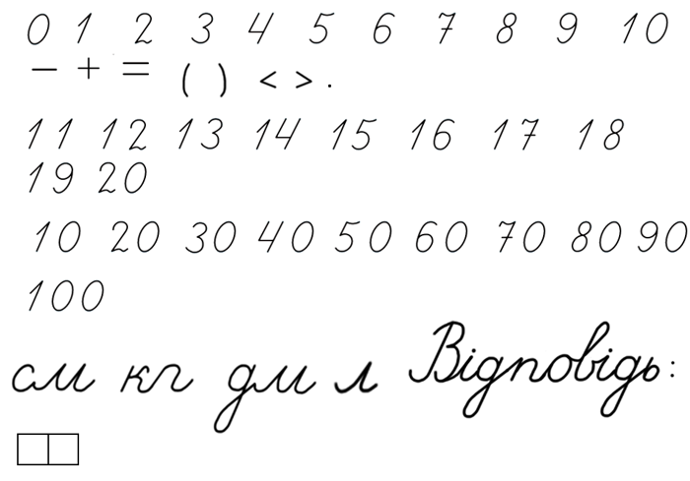 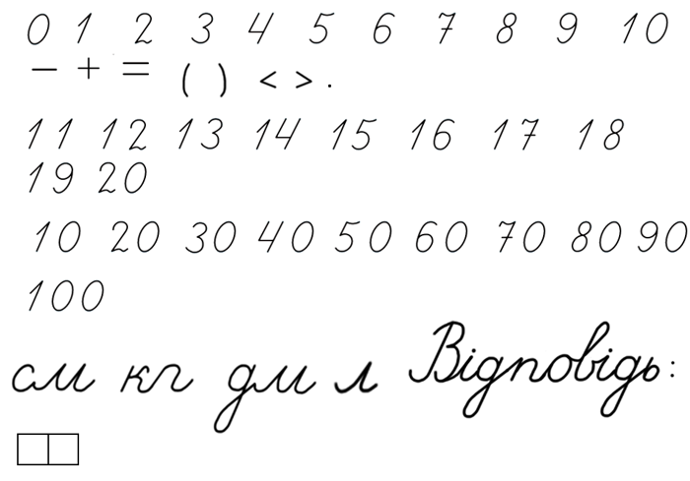 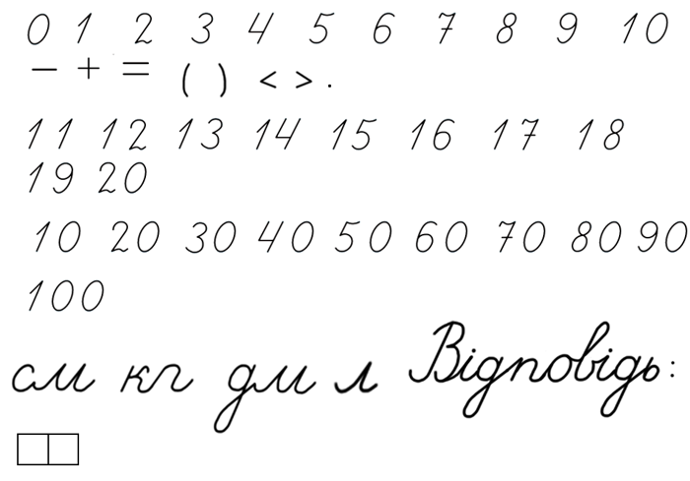 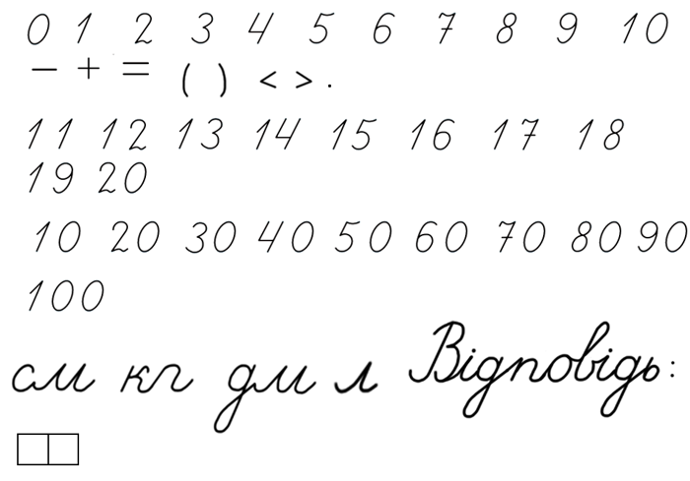 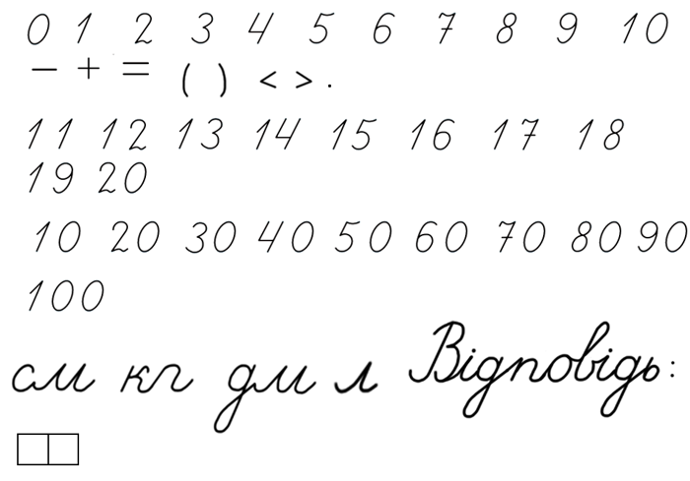 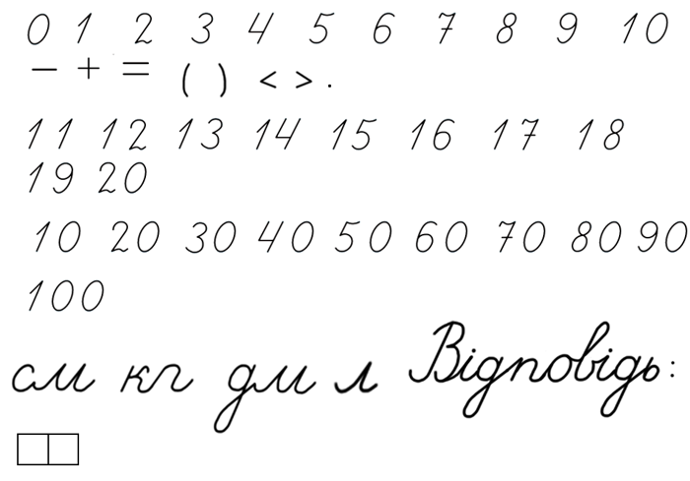 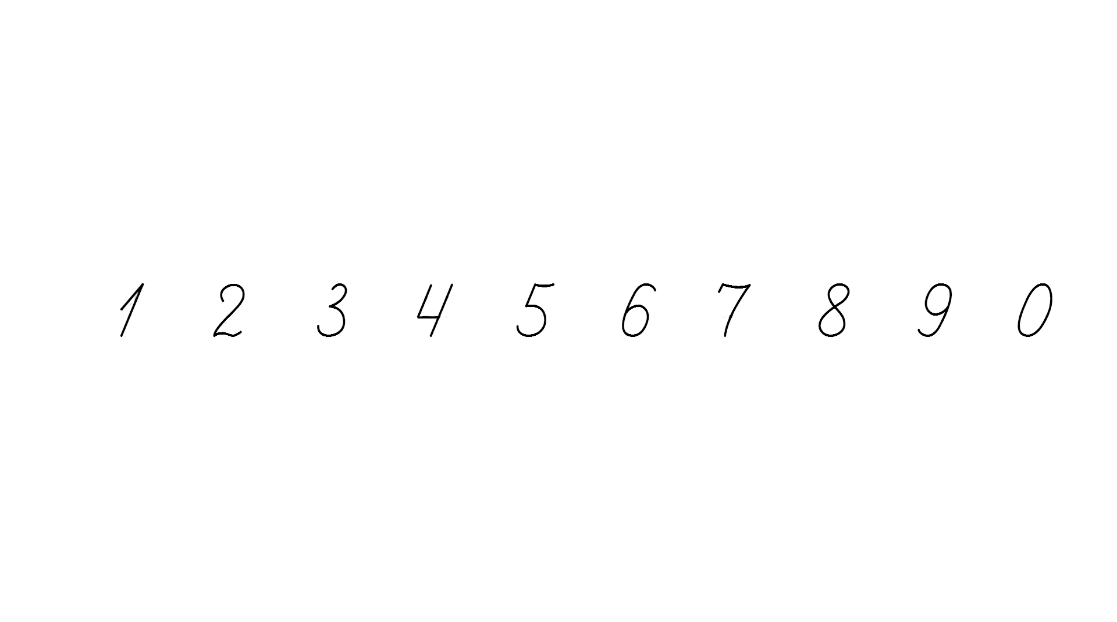 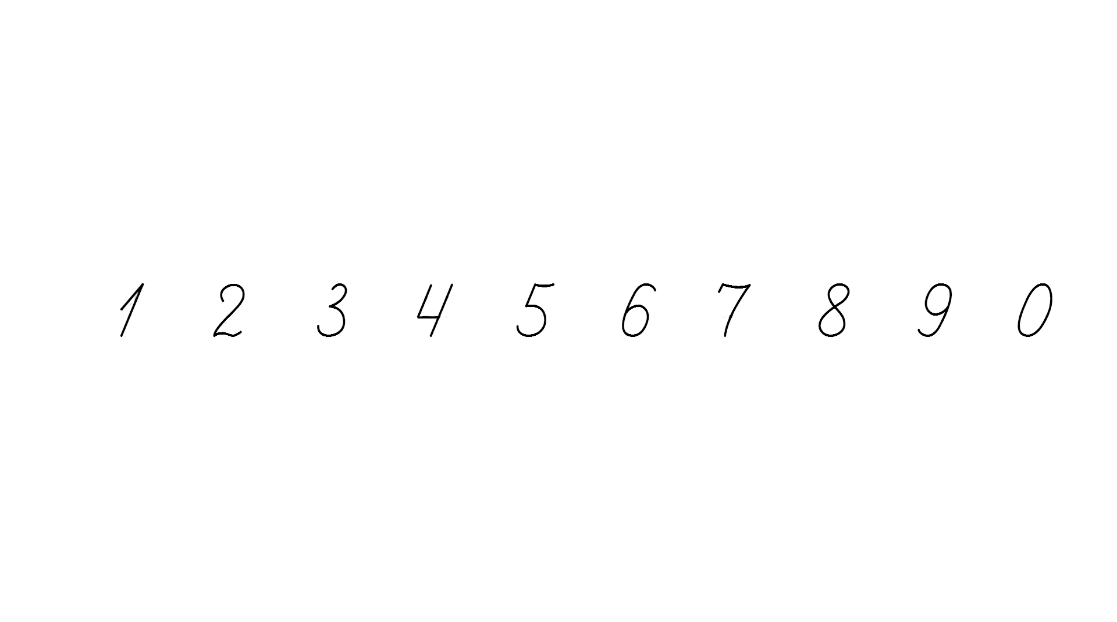 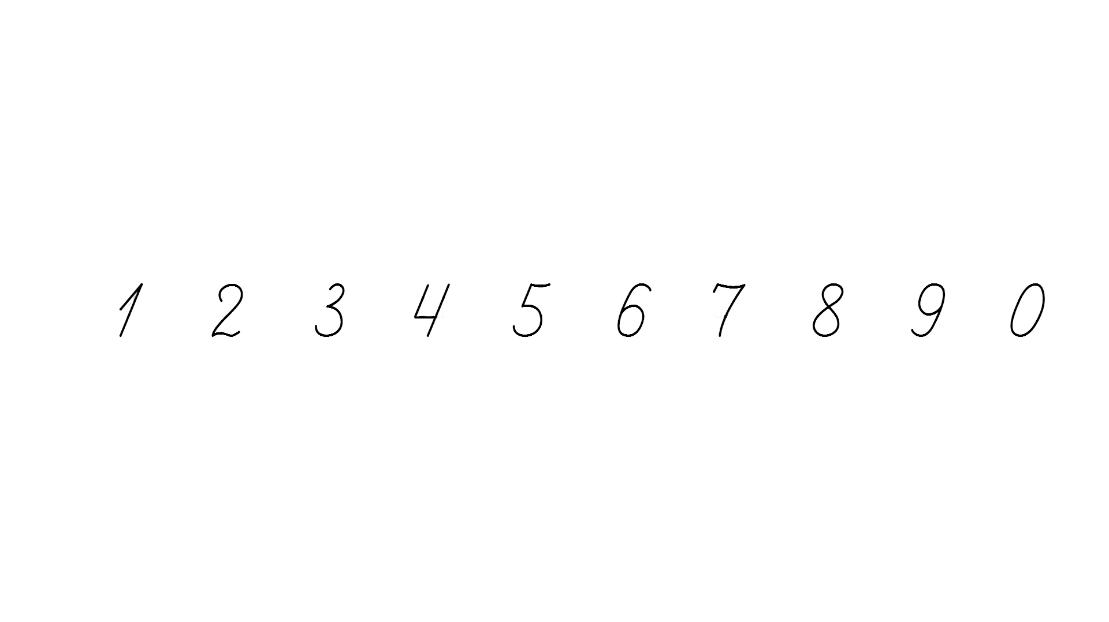 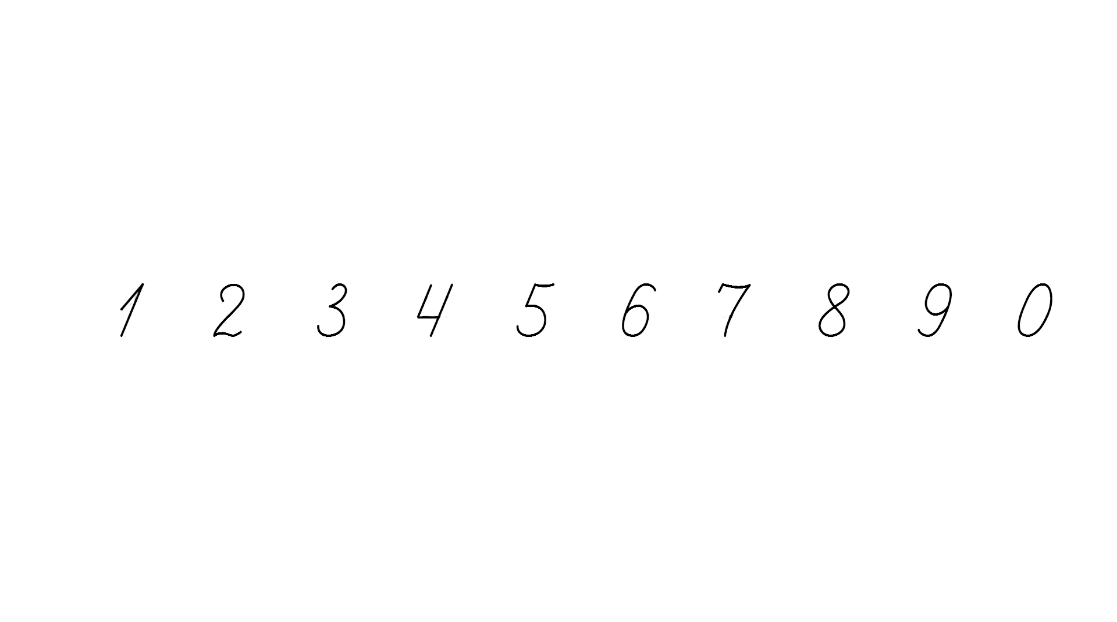 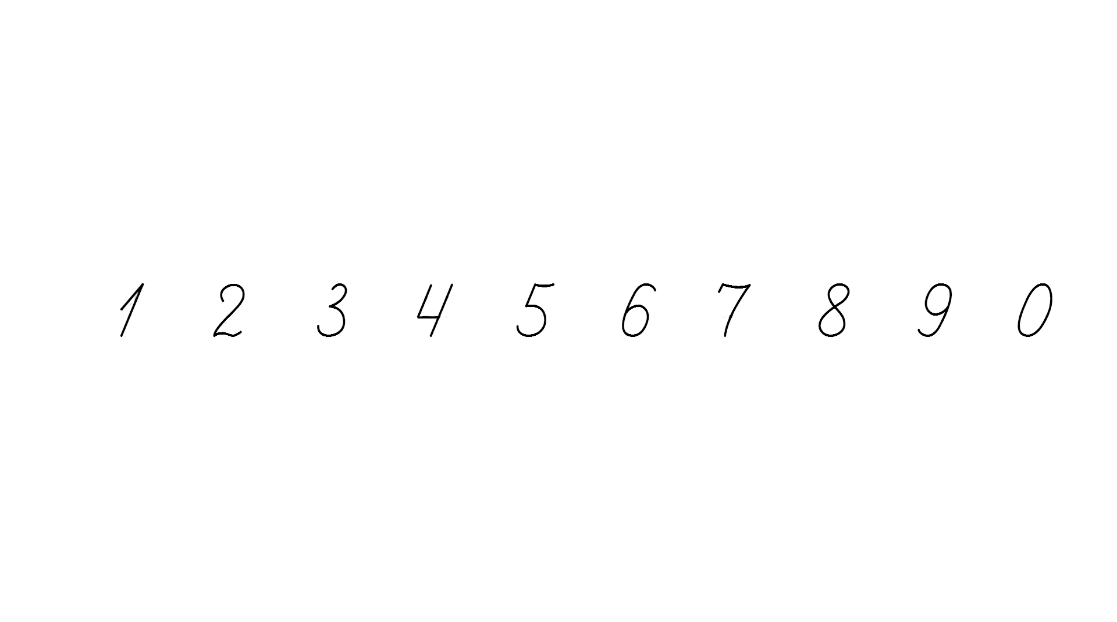 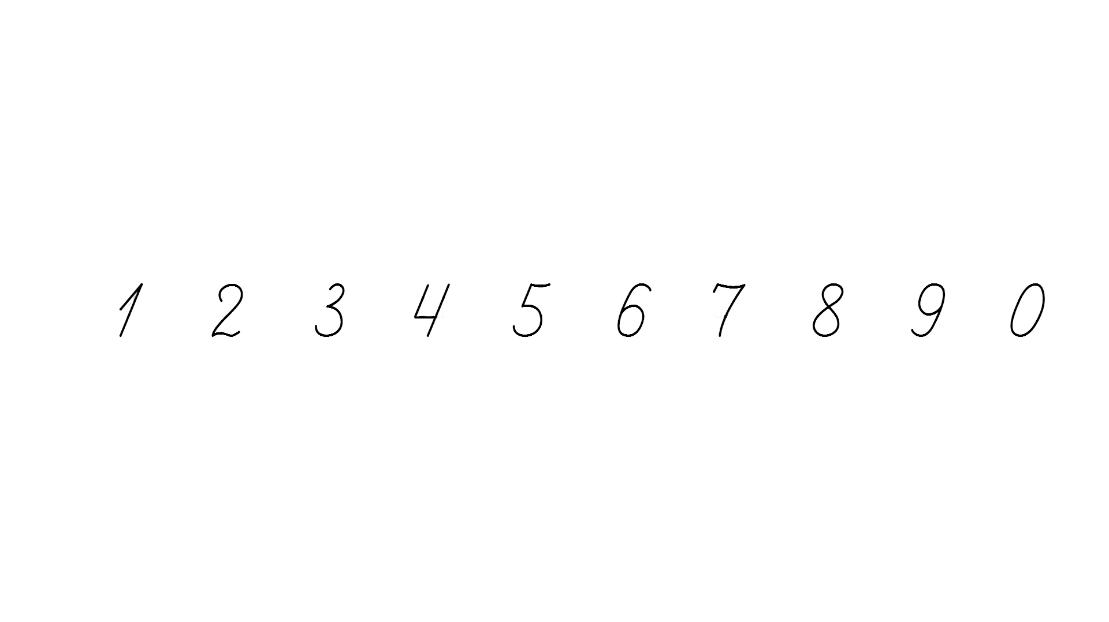 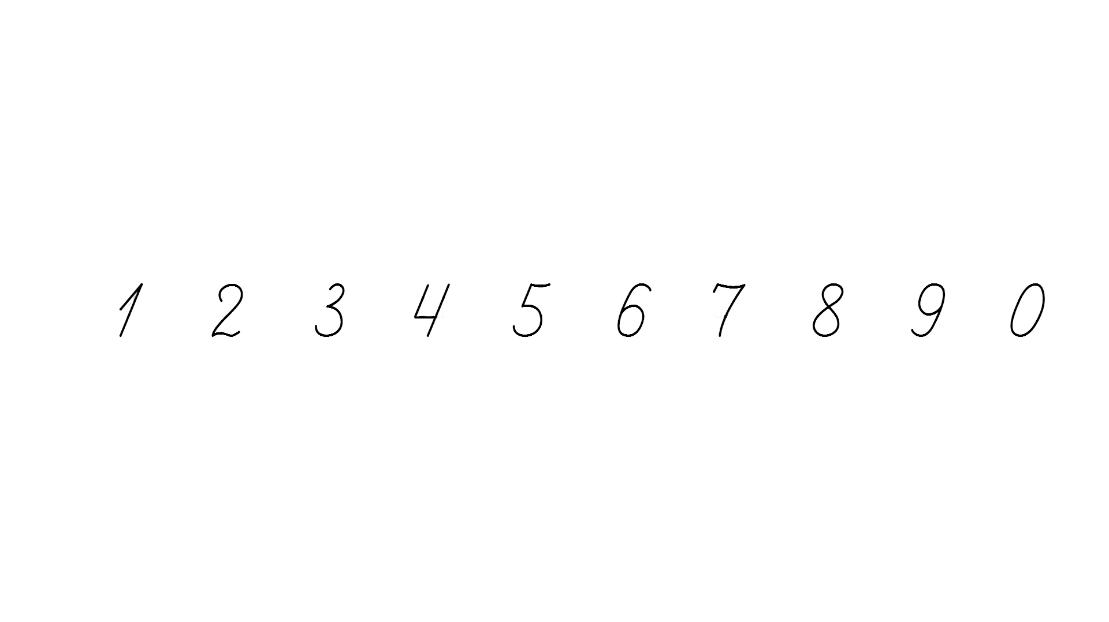 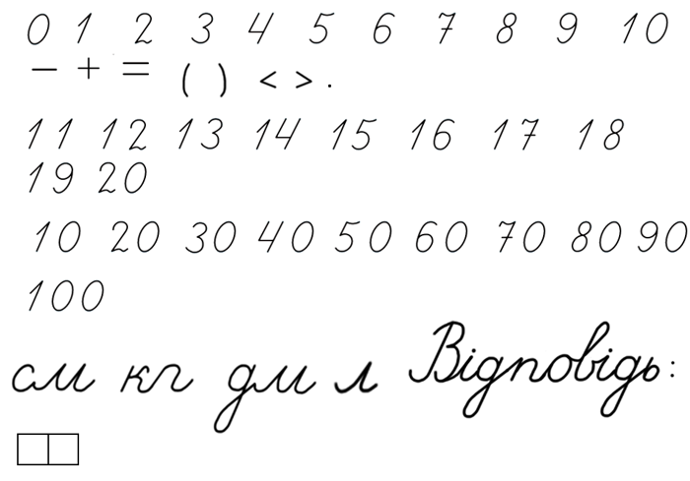 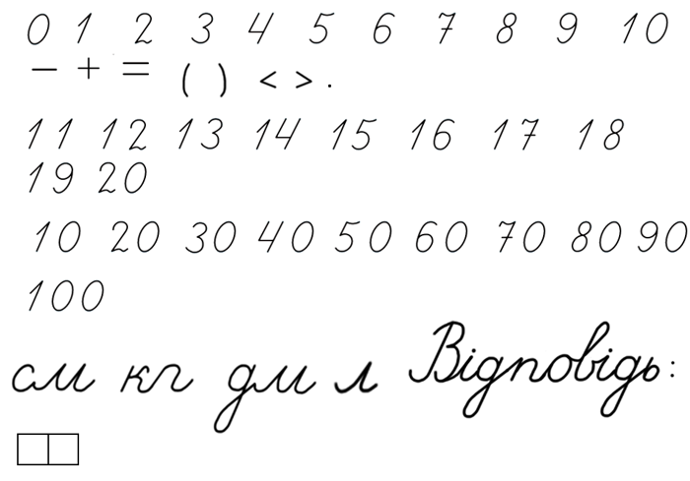 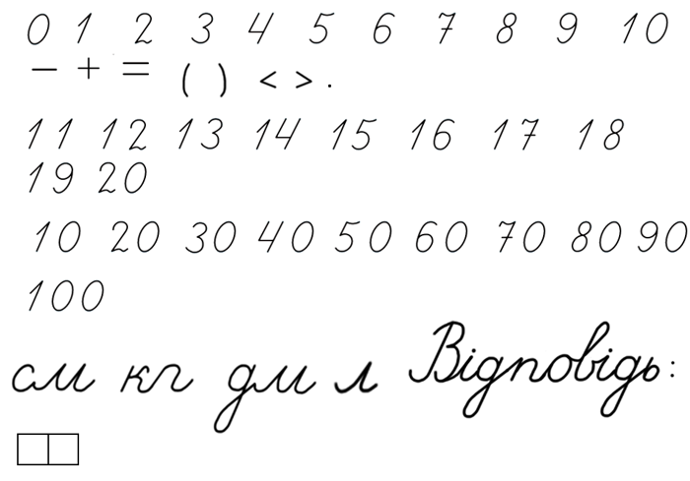 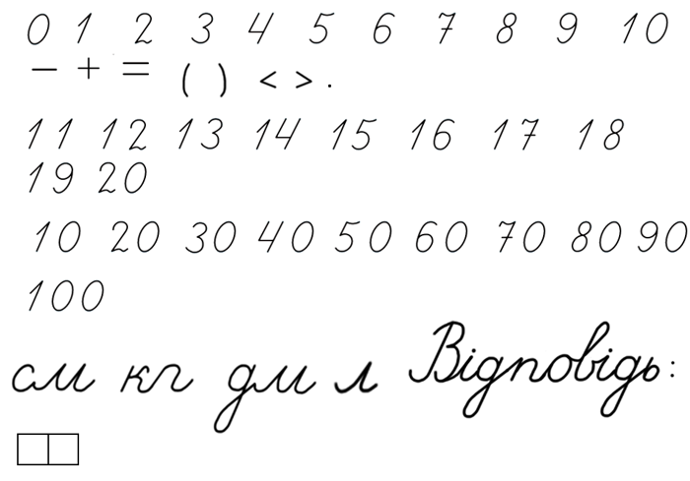 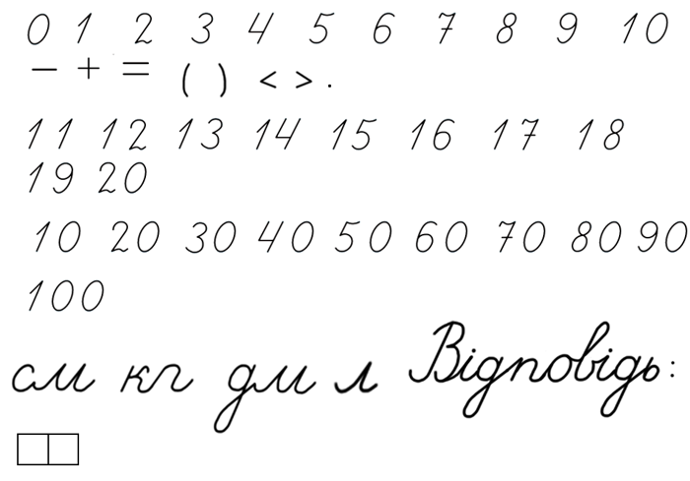 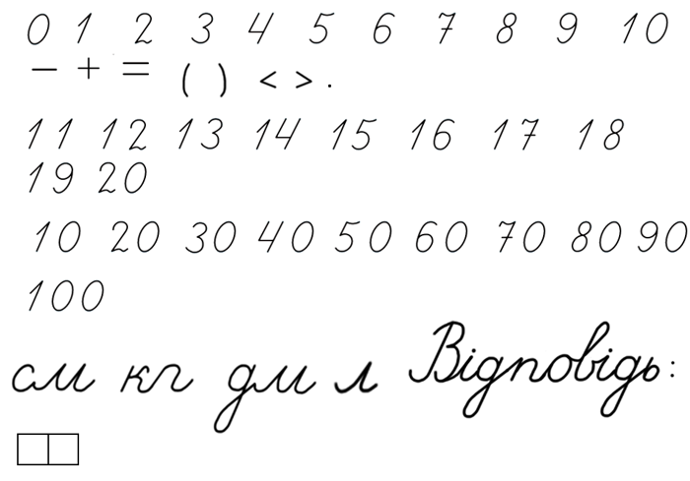 Підручник.
Сторінка
50
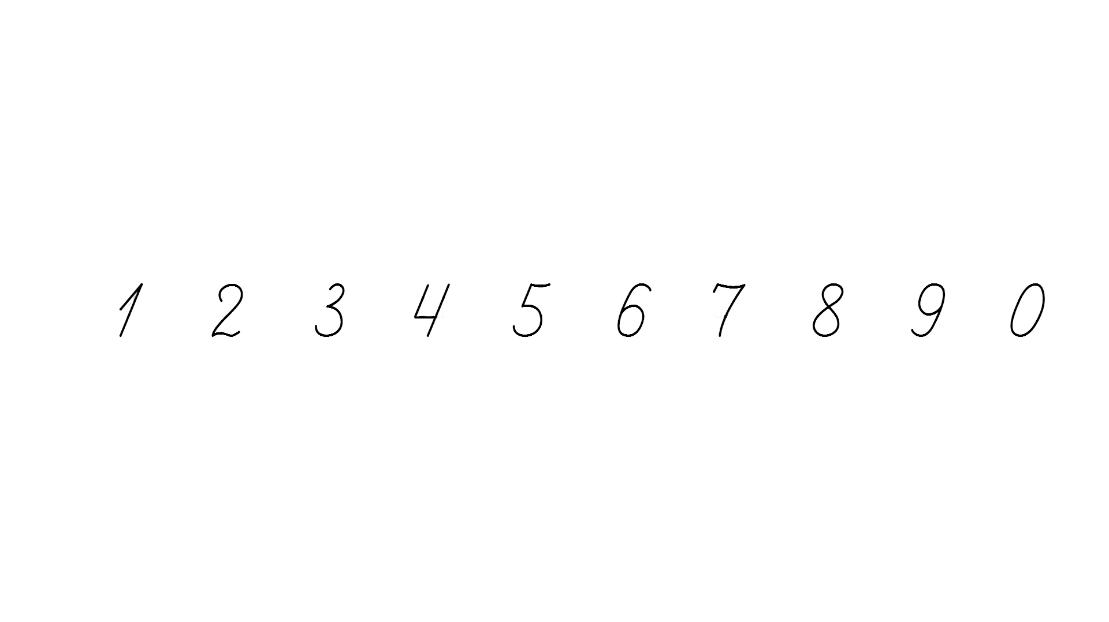 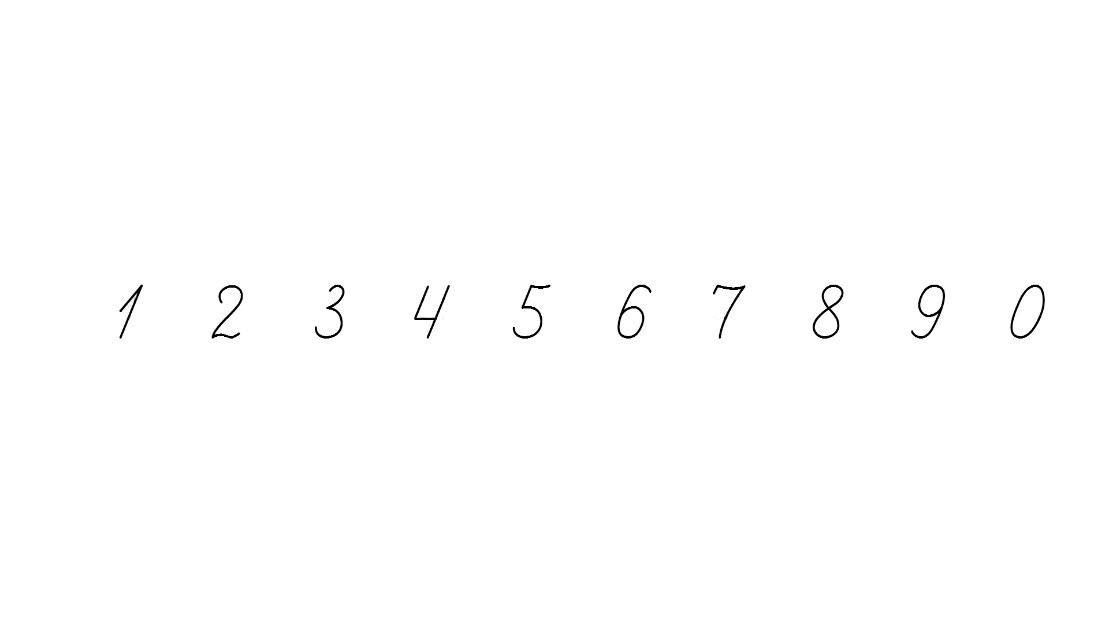 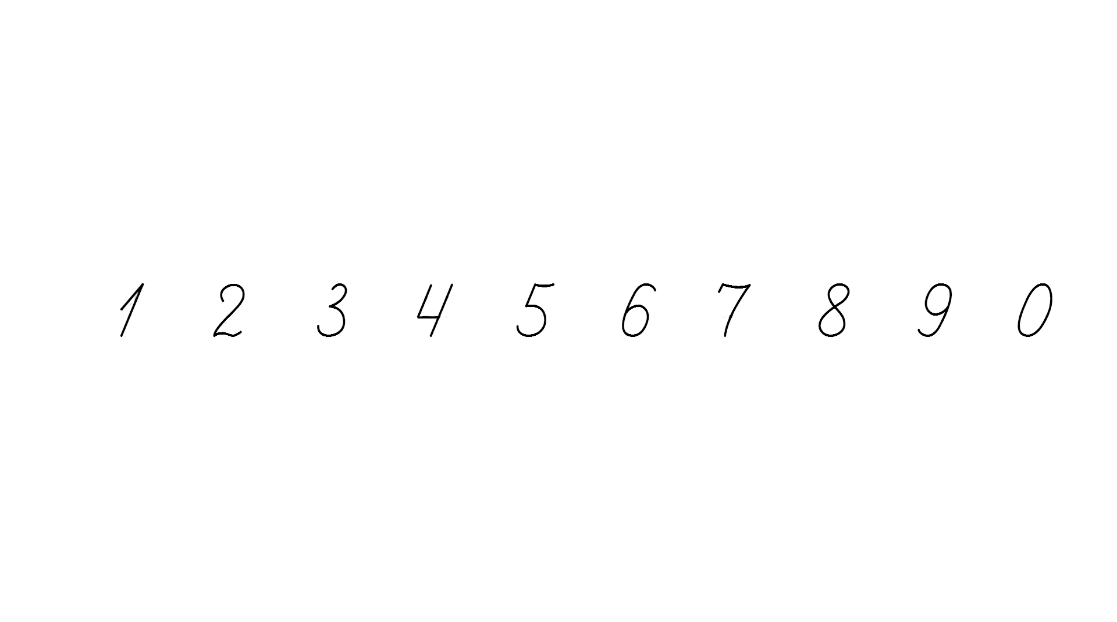 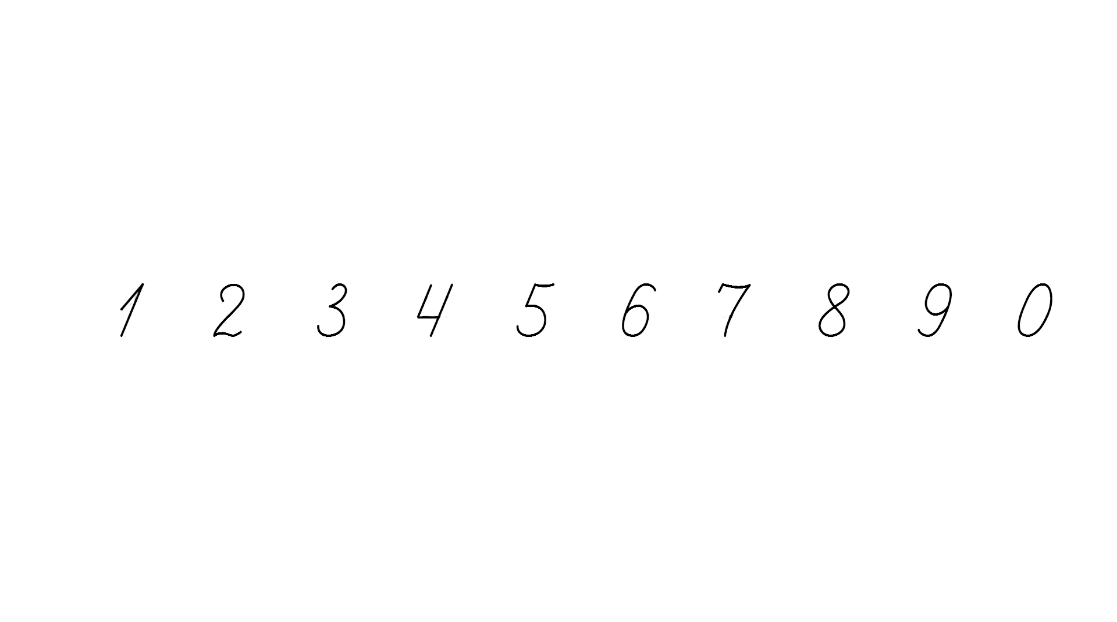 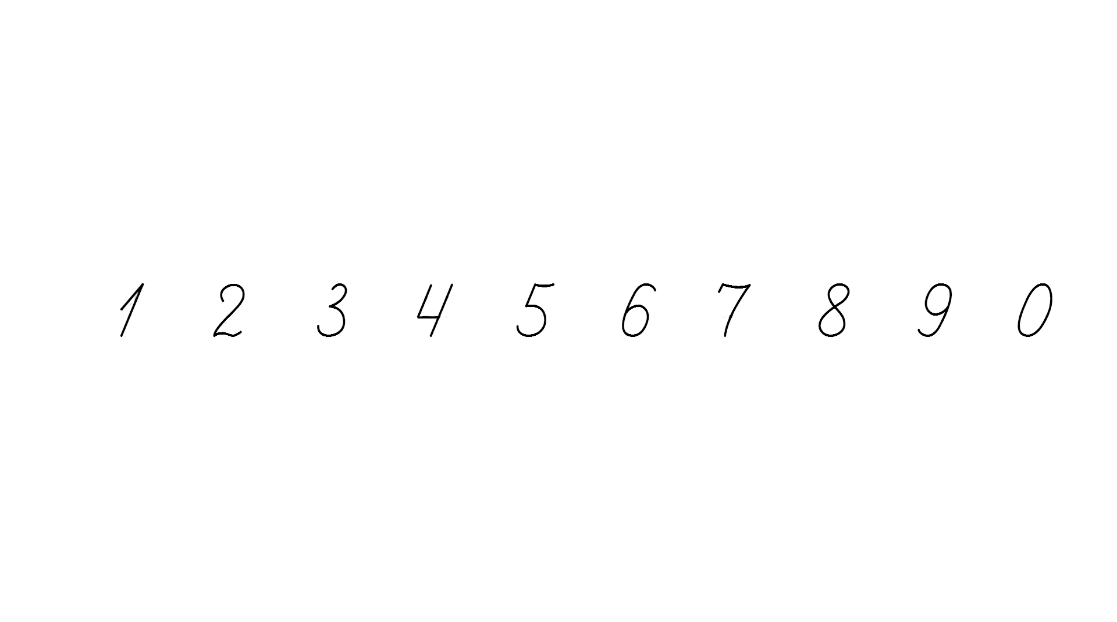 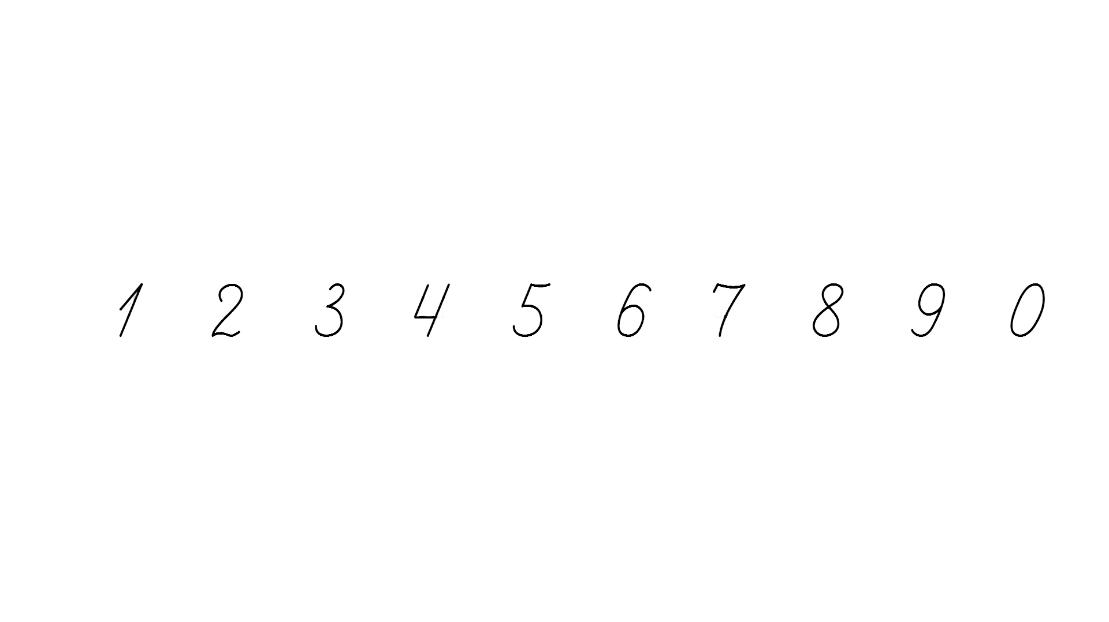 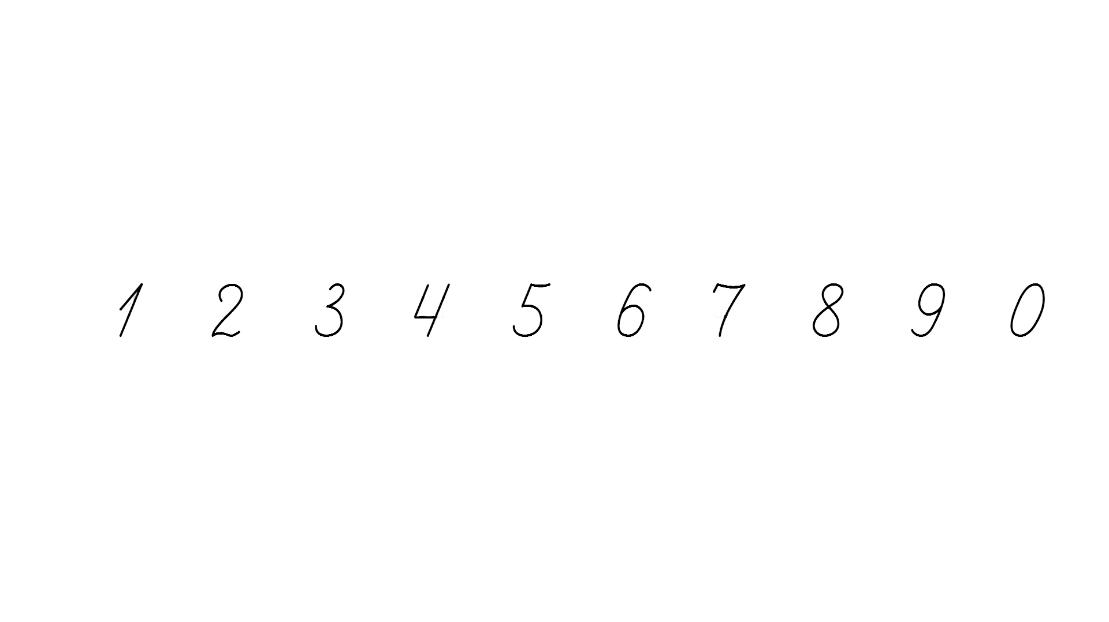 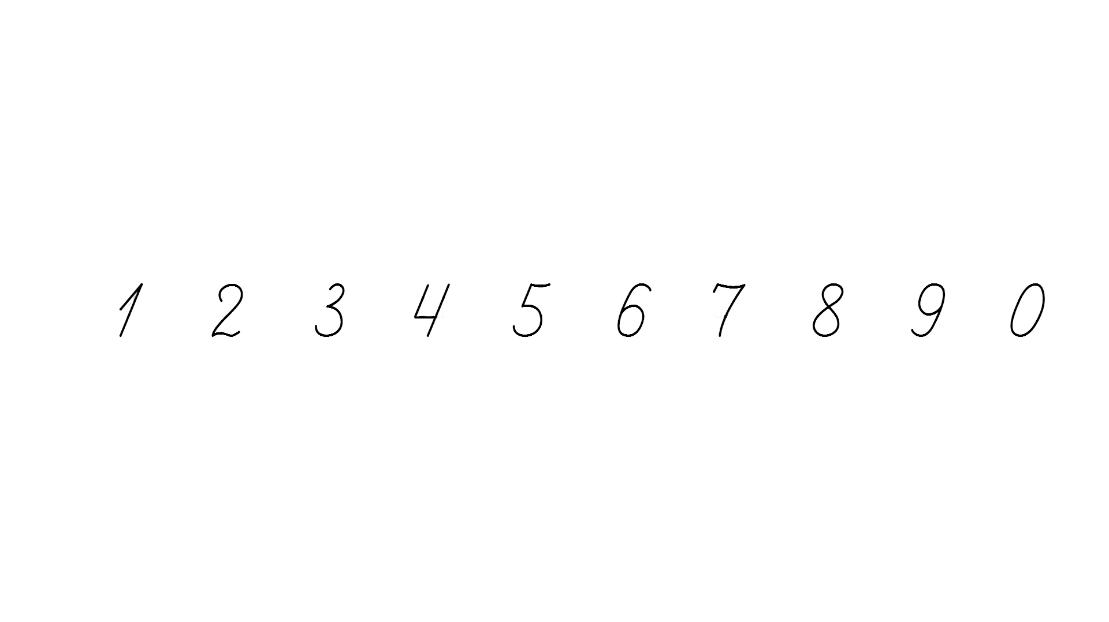 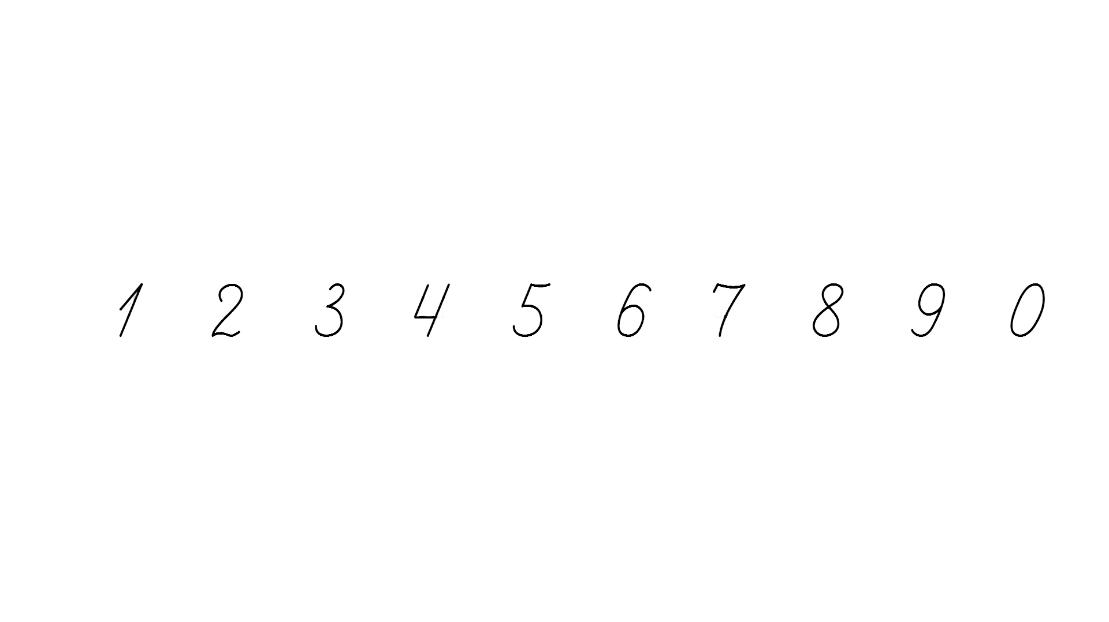 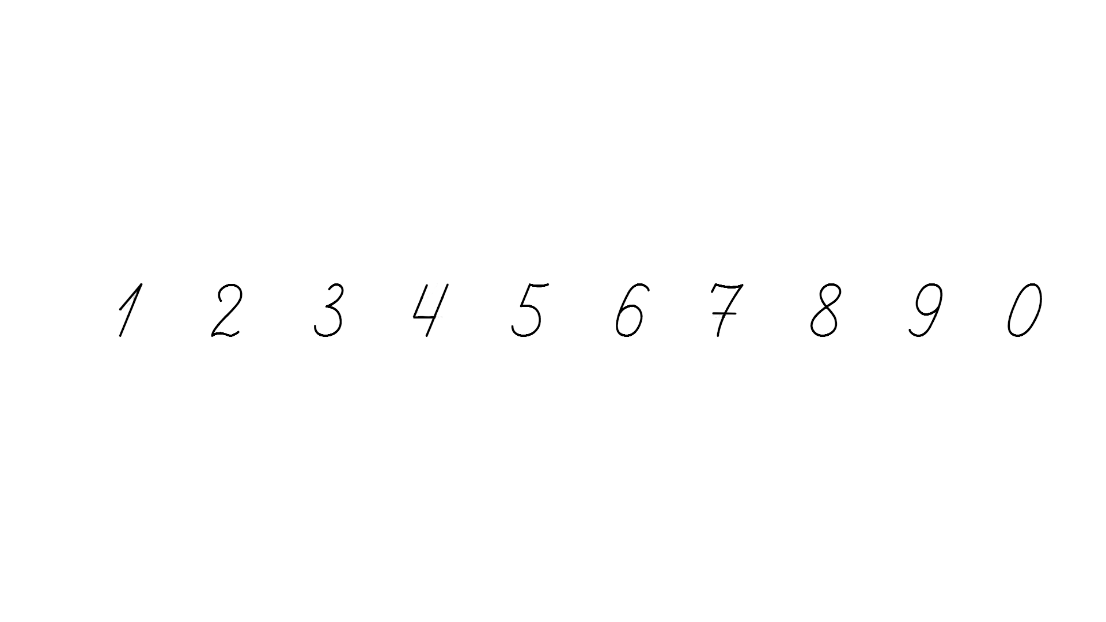 Обчисли вирази 287
Запиши останні рівності в кожній колонці
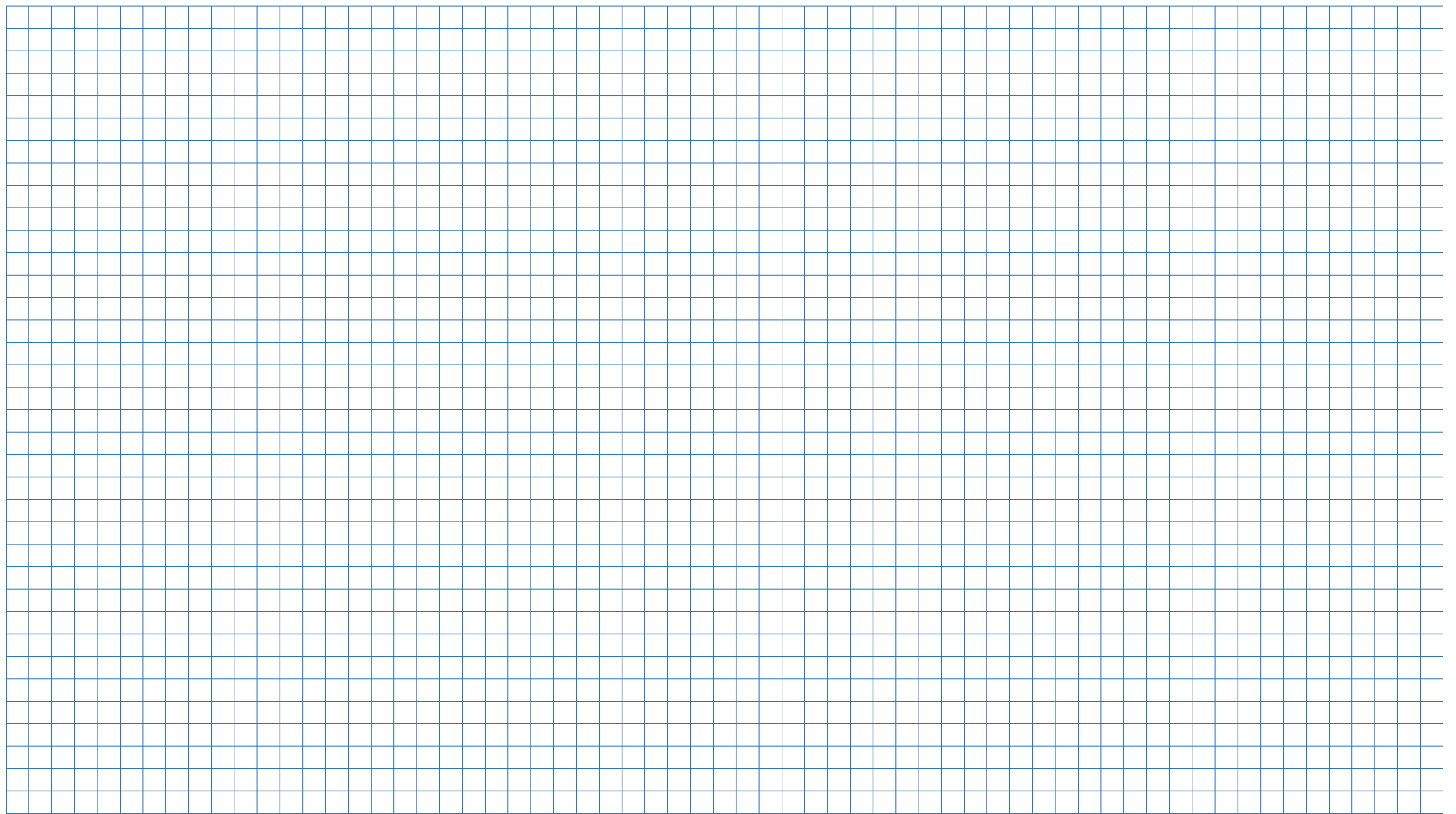 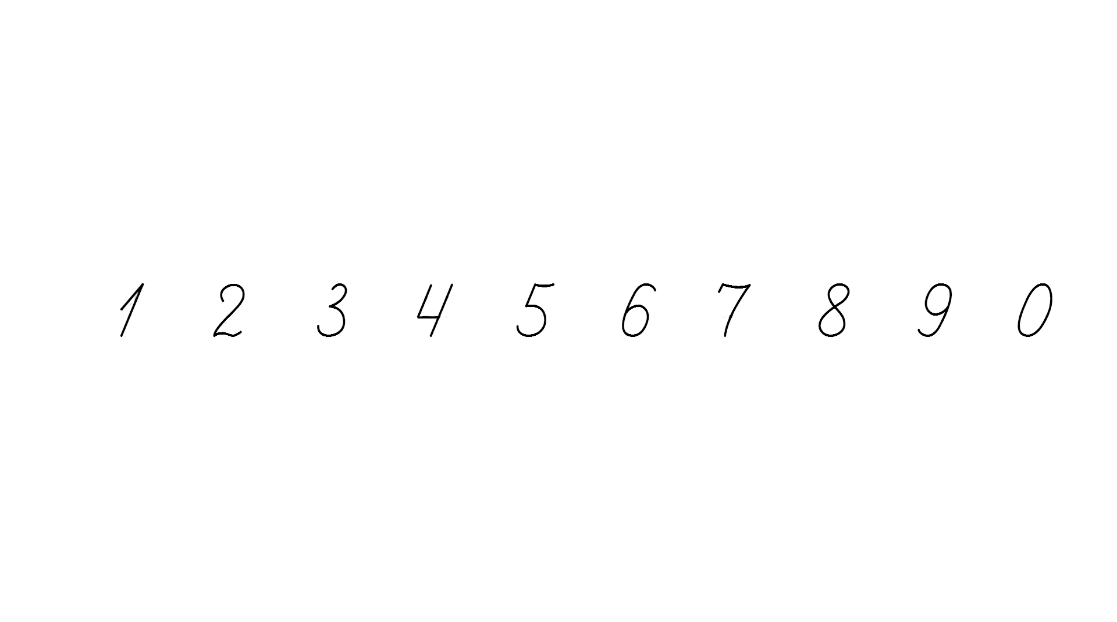 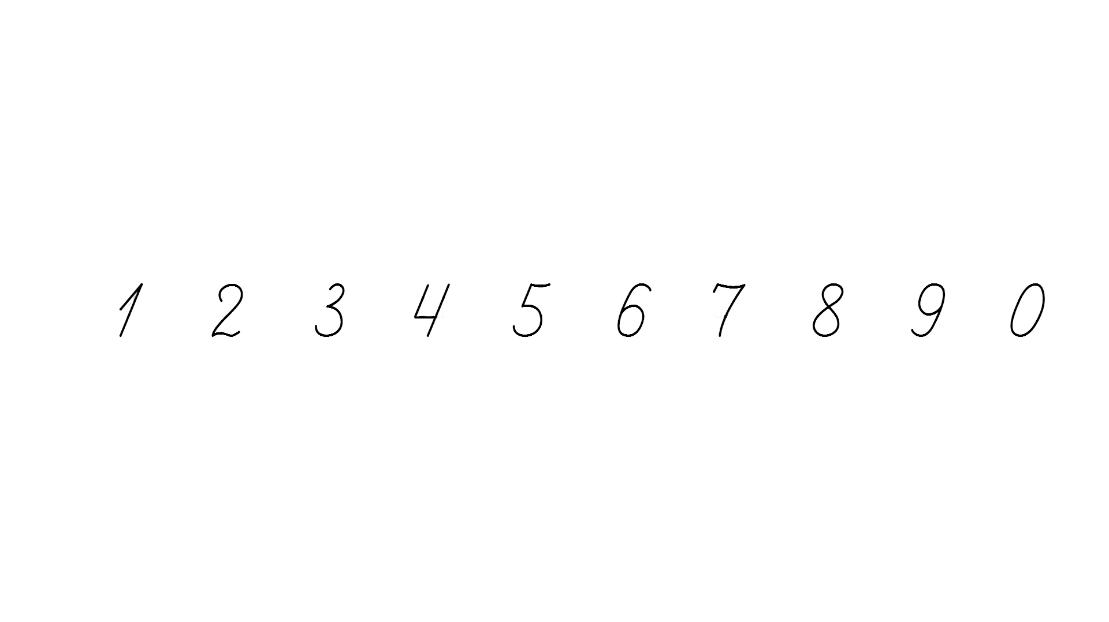 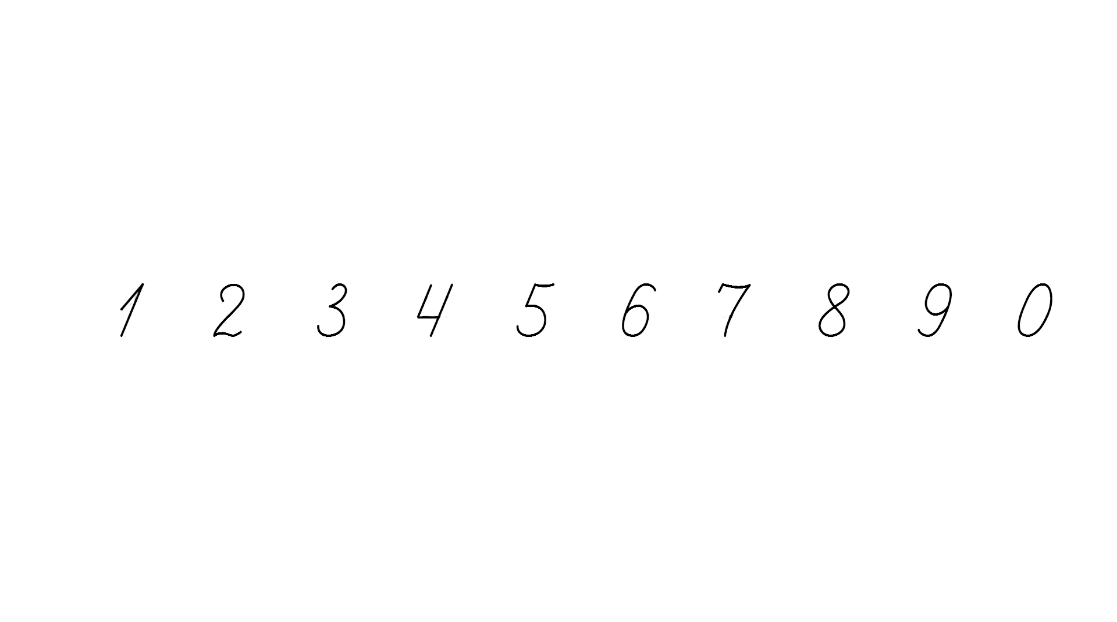 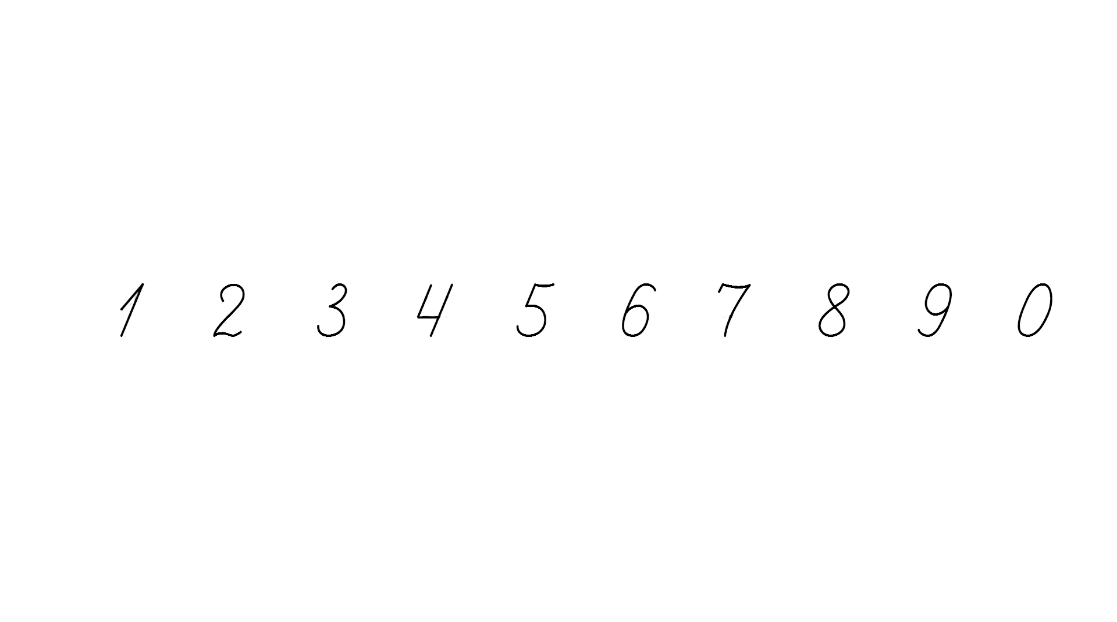 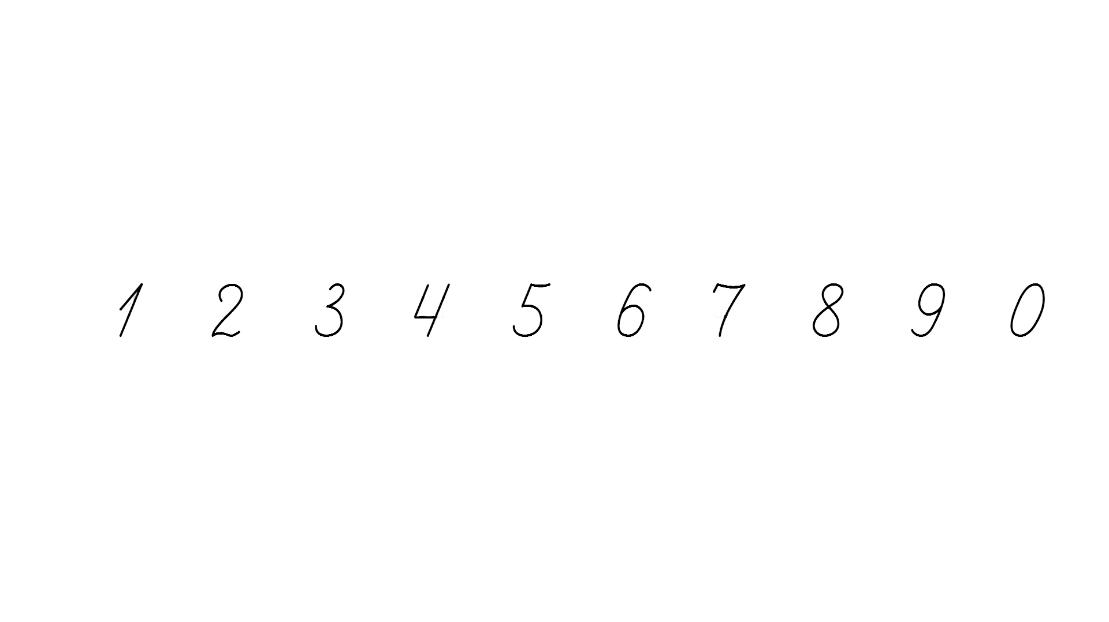 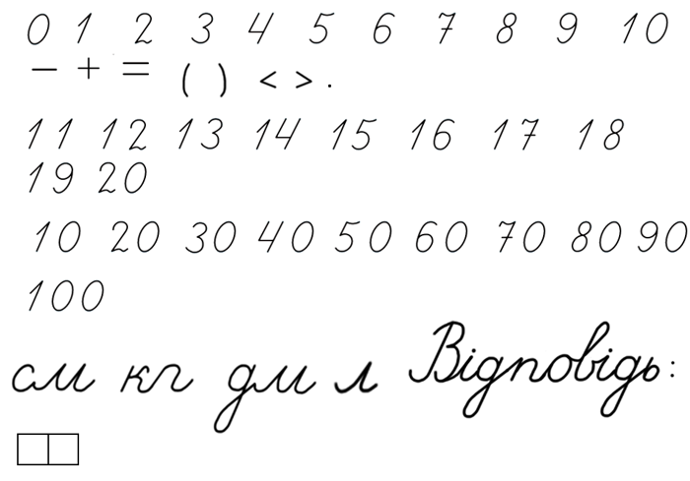 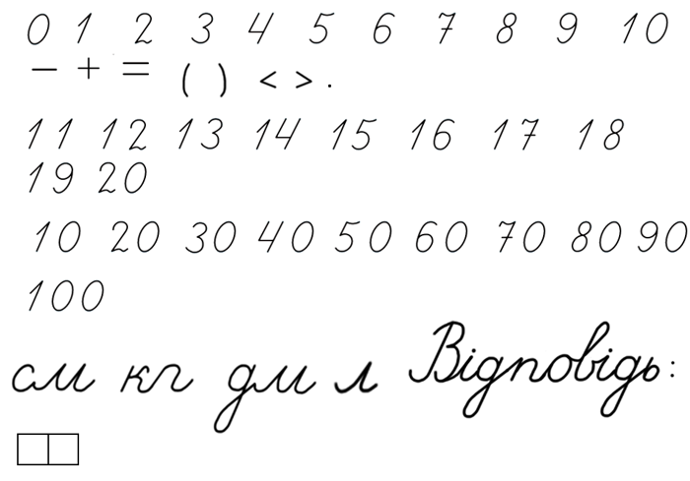 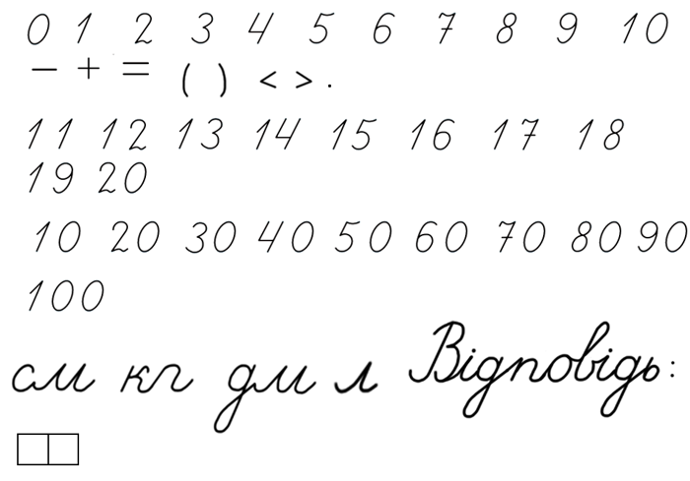 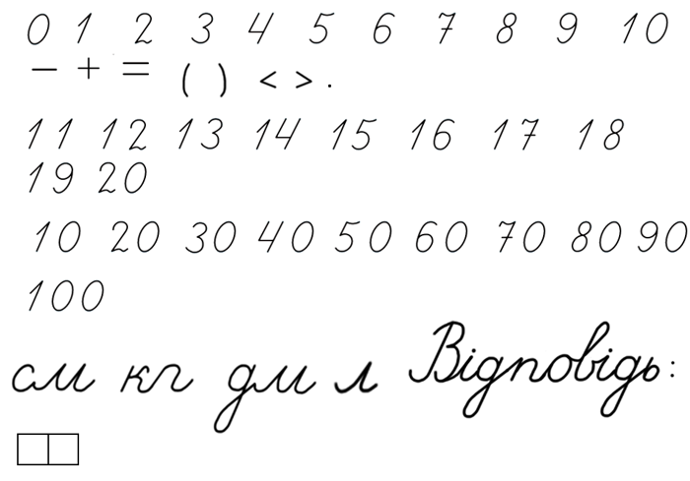 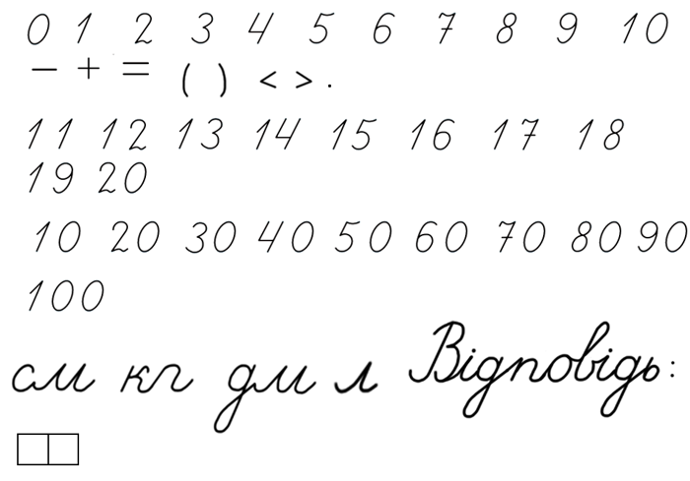 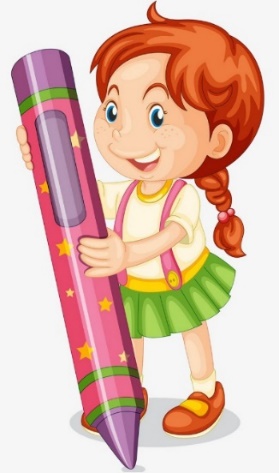 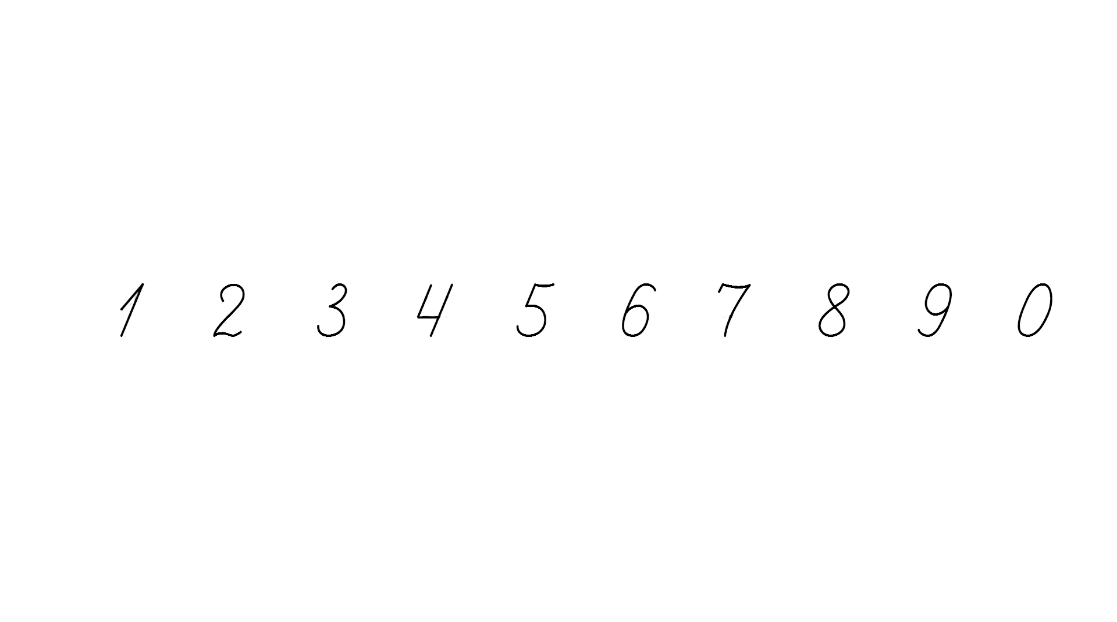 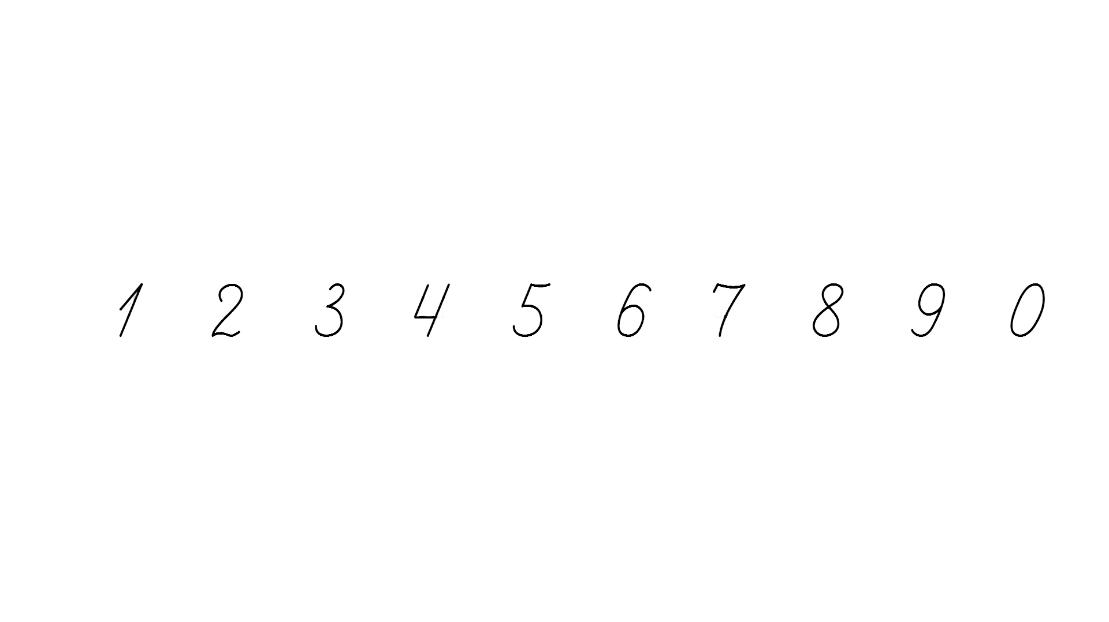 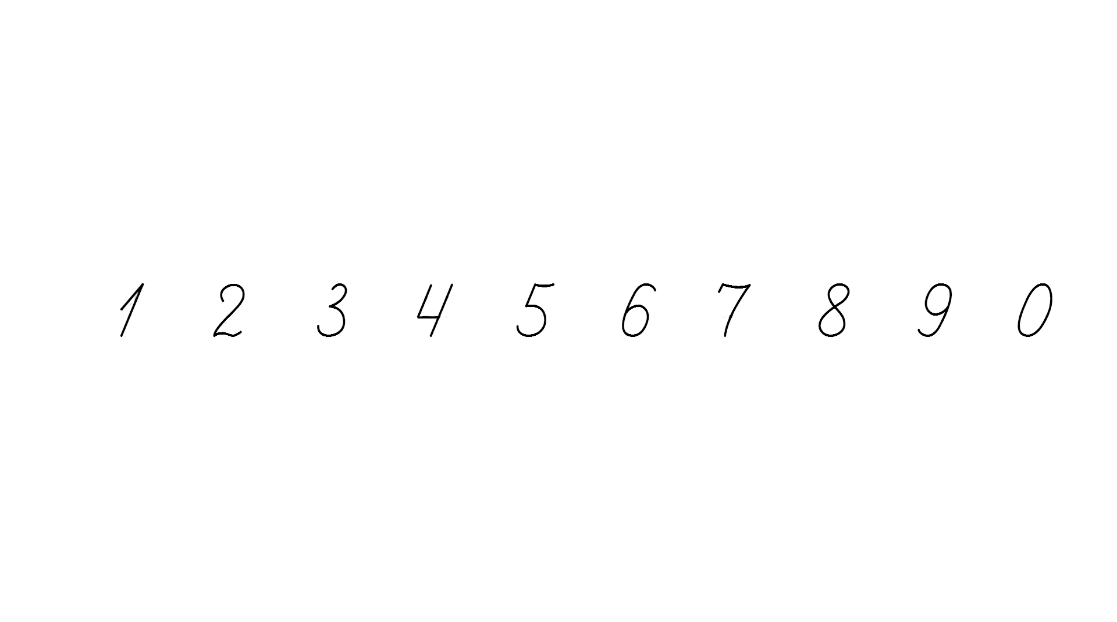 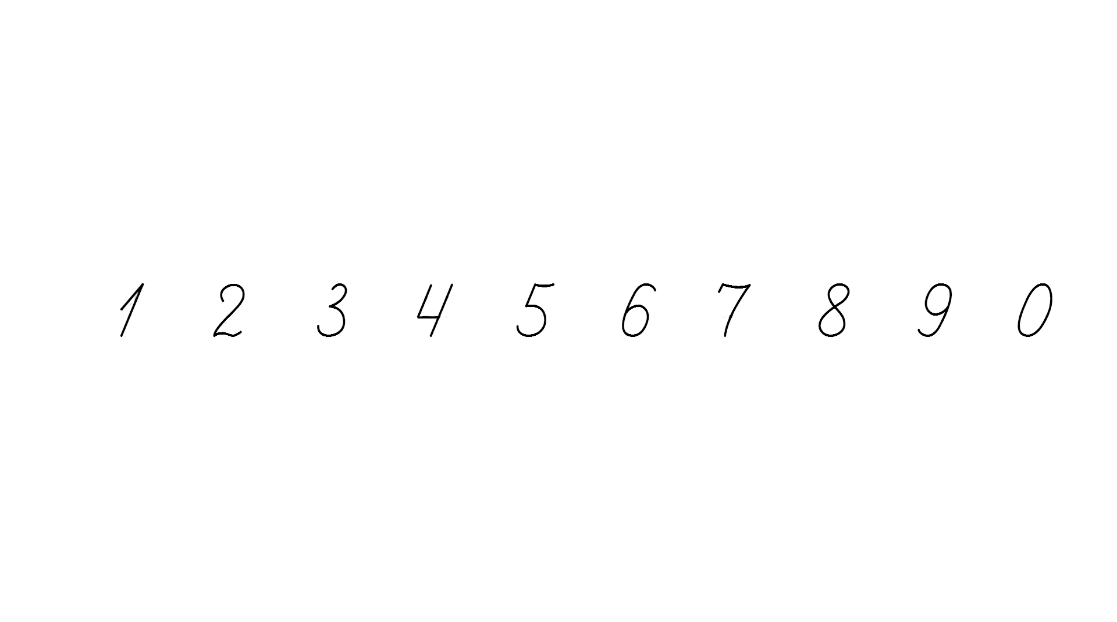 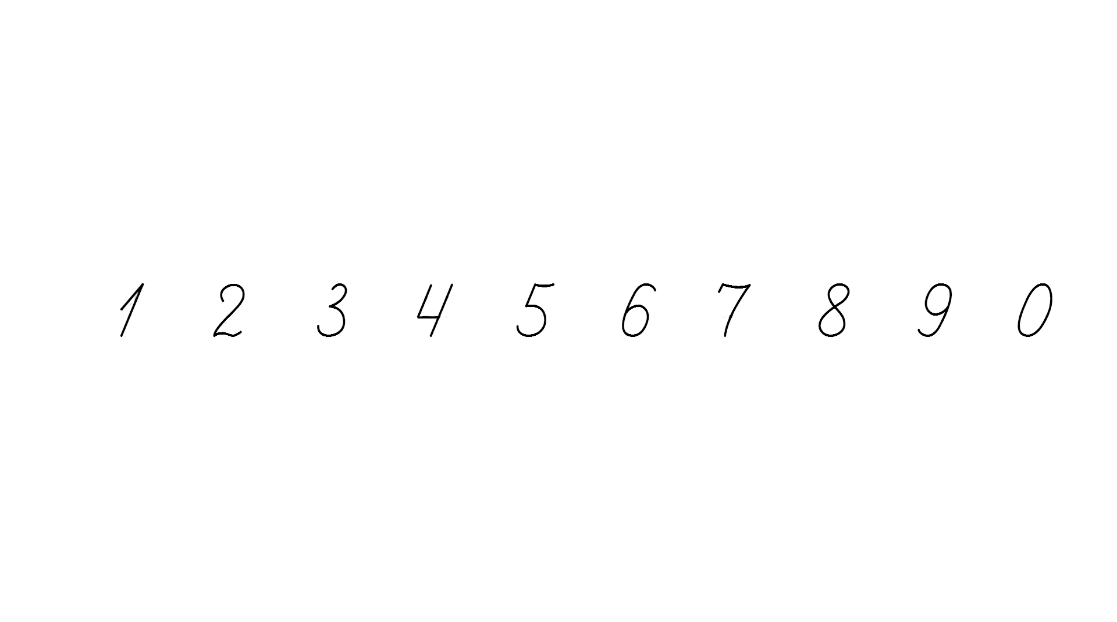 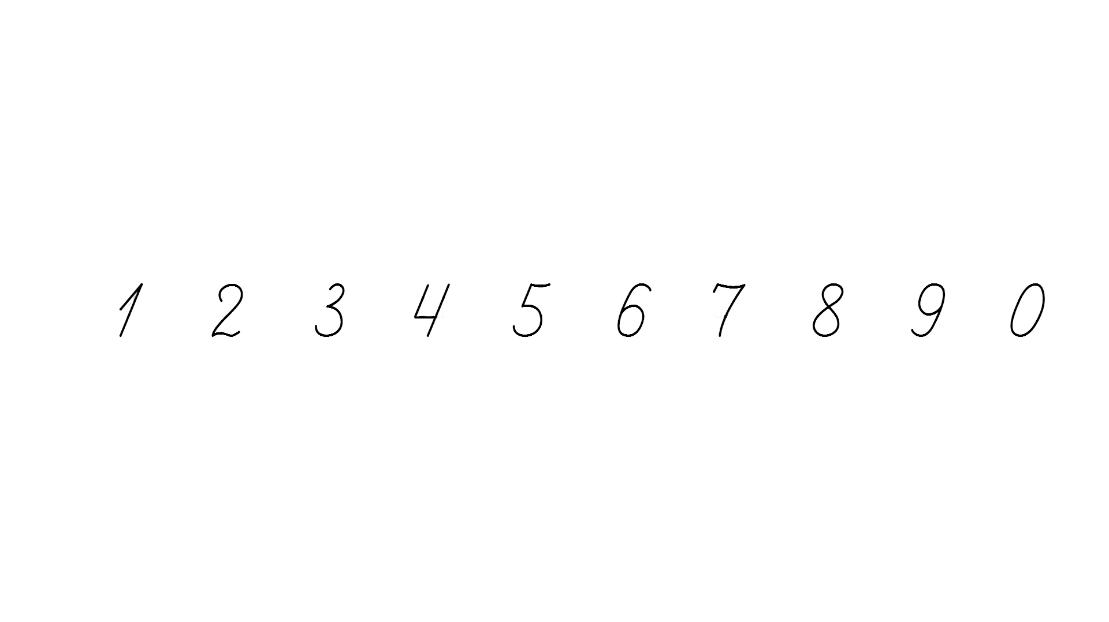 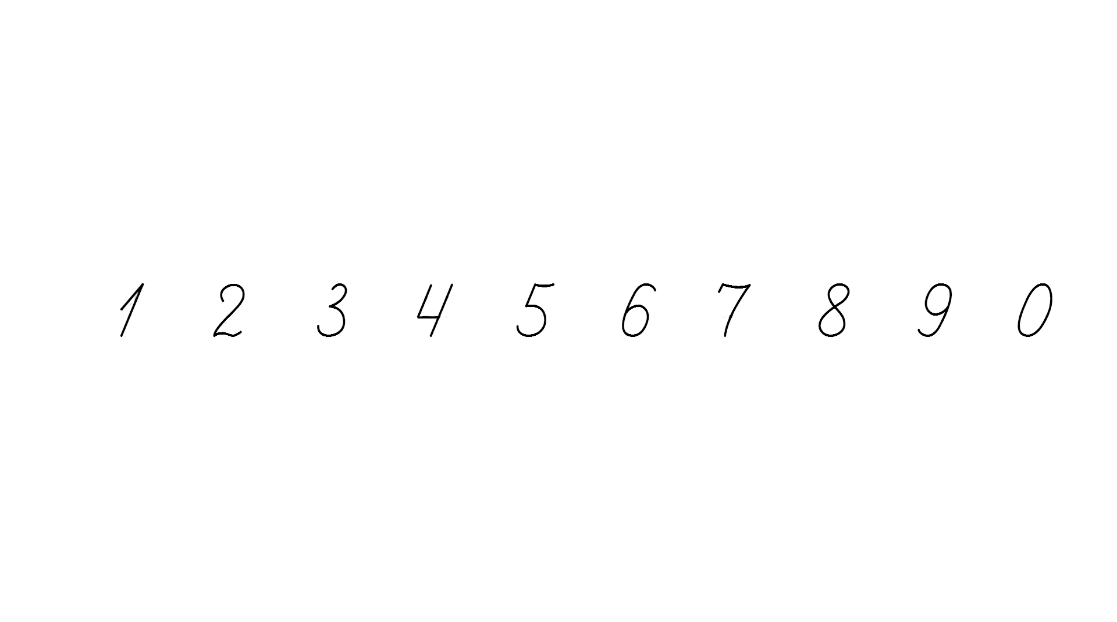 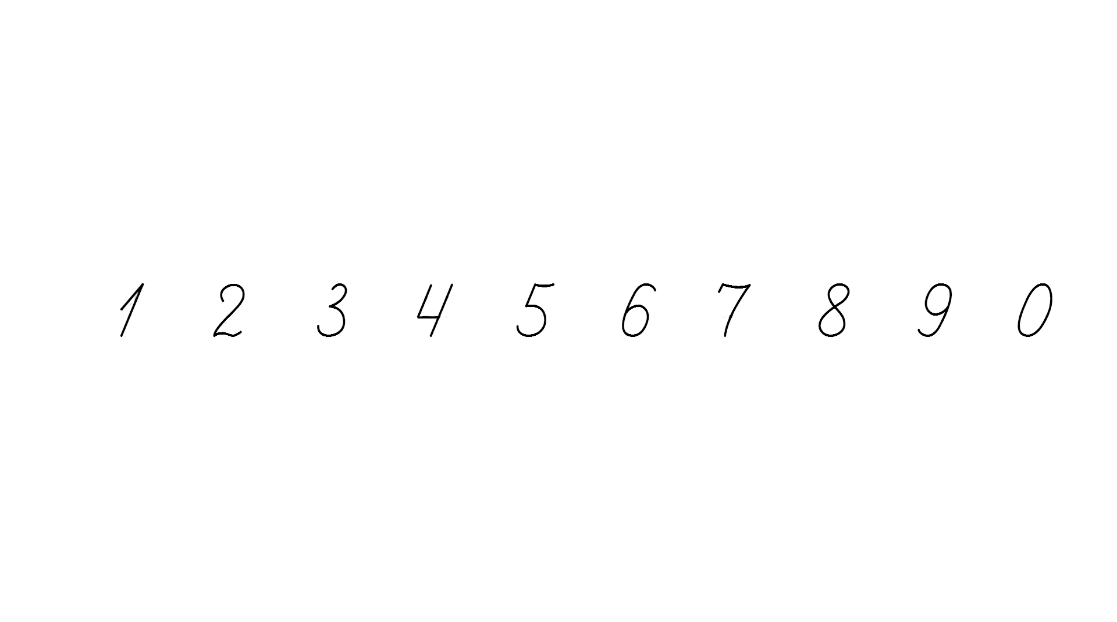 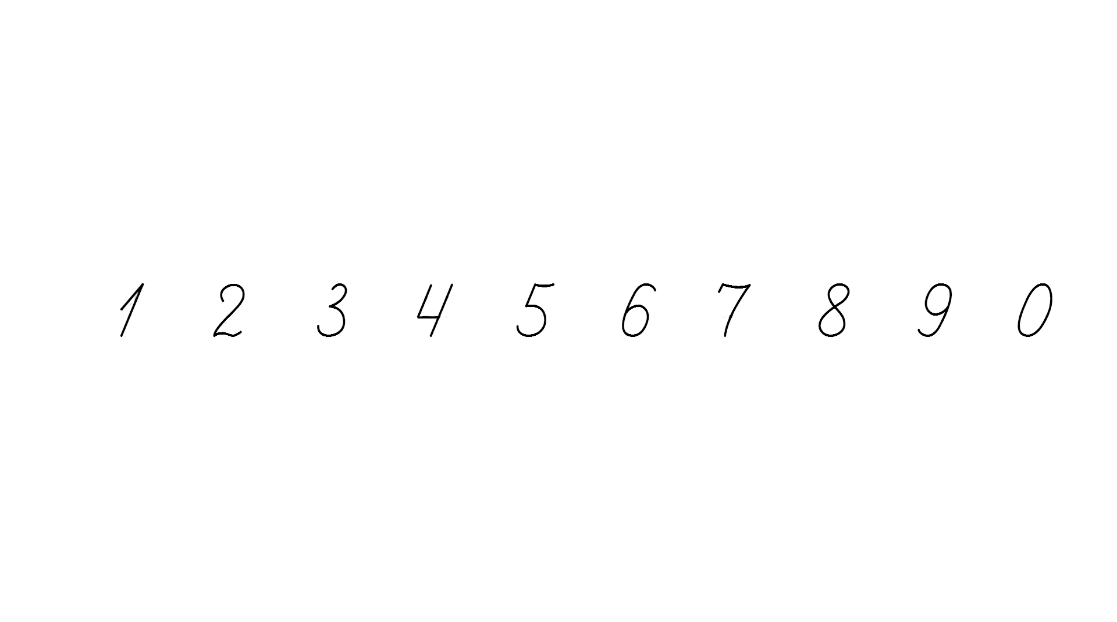 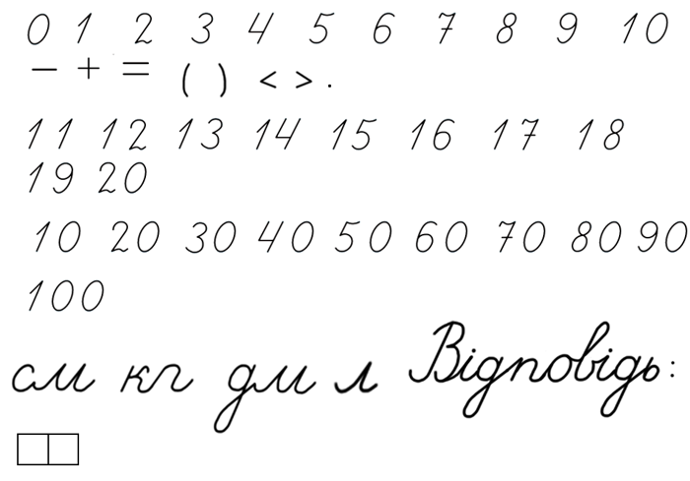 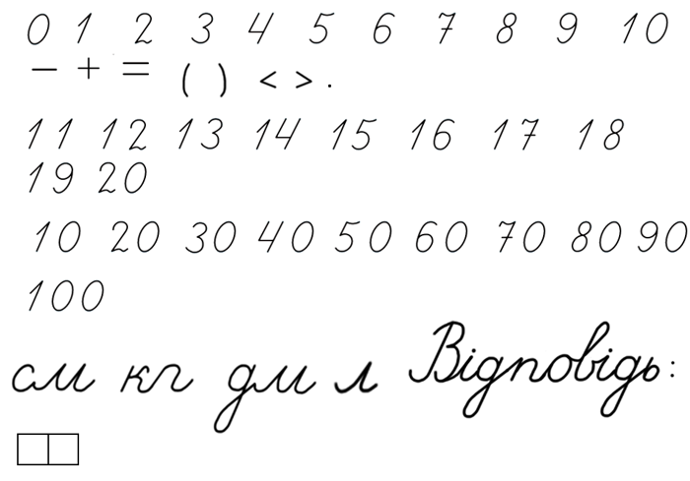 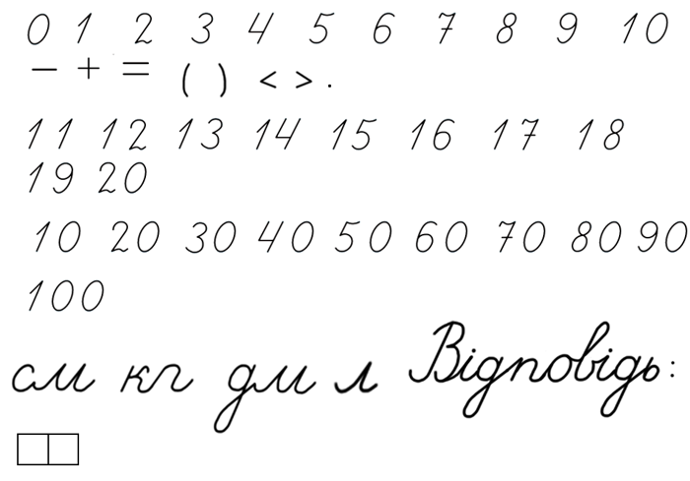 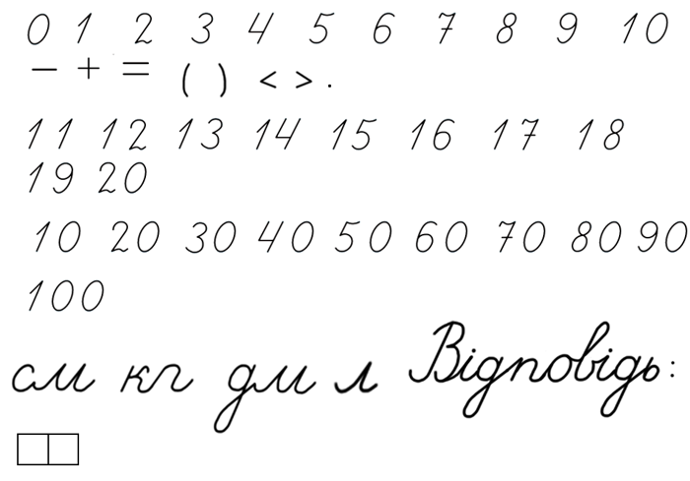 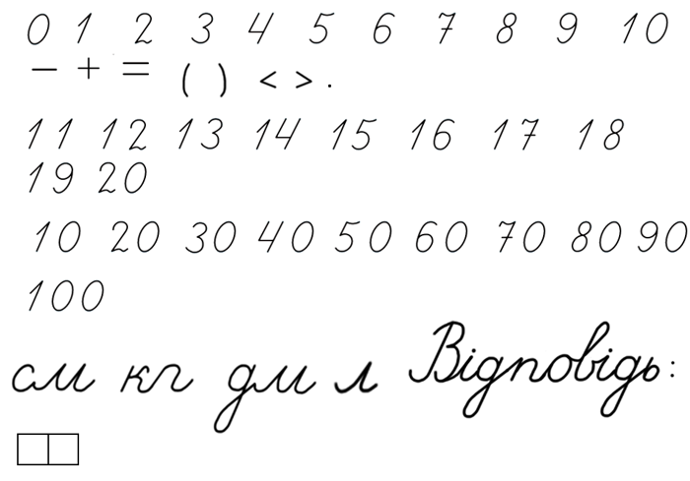 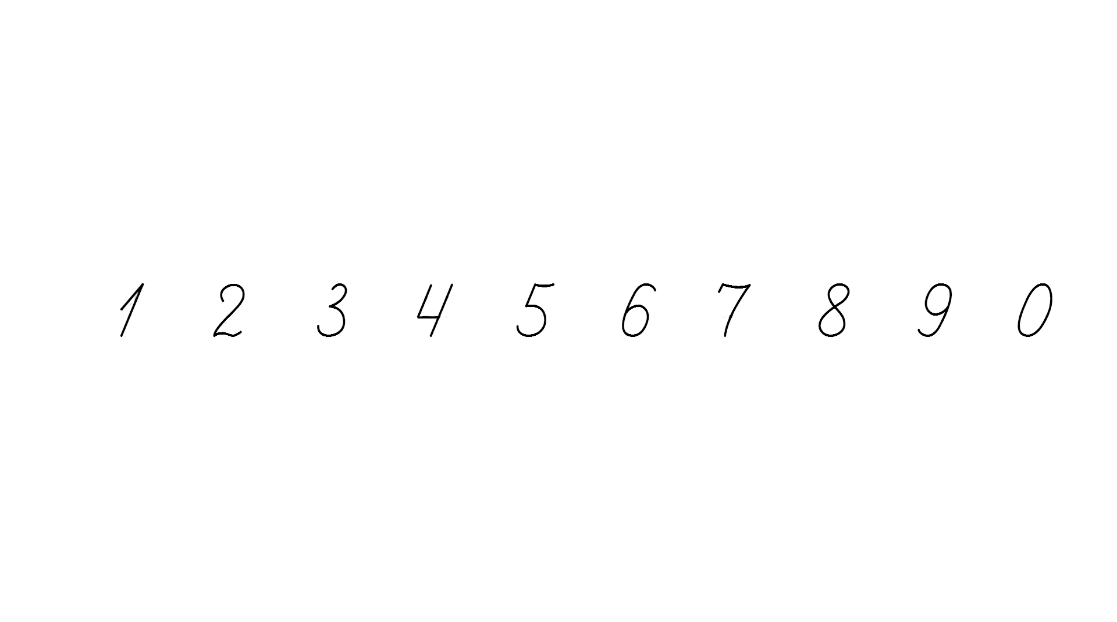 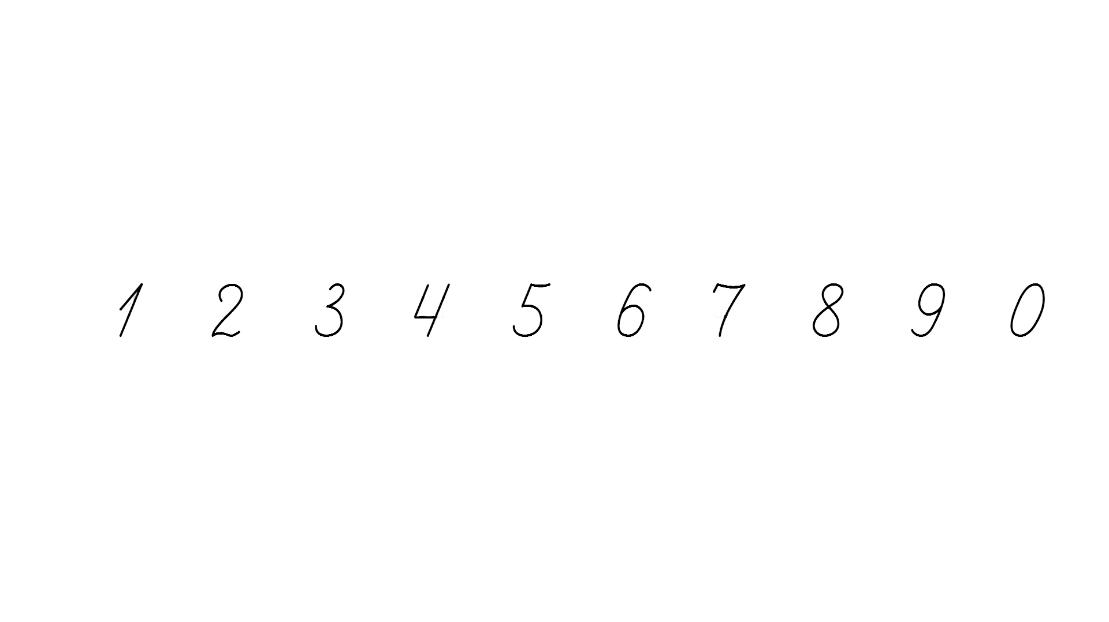 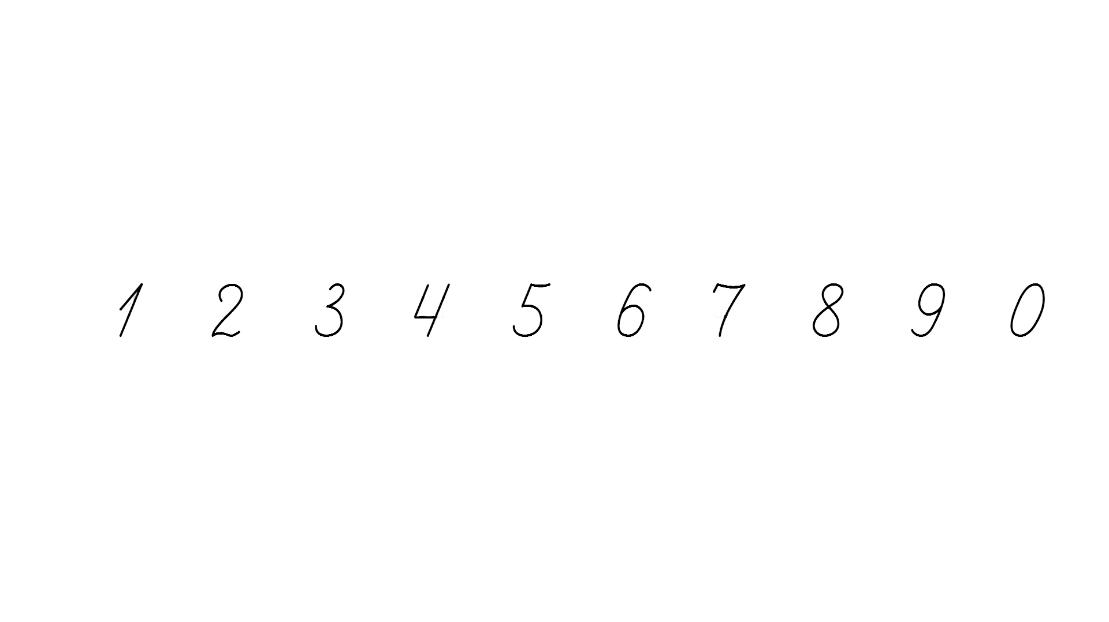 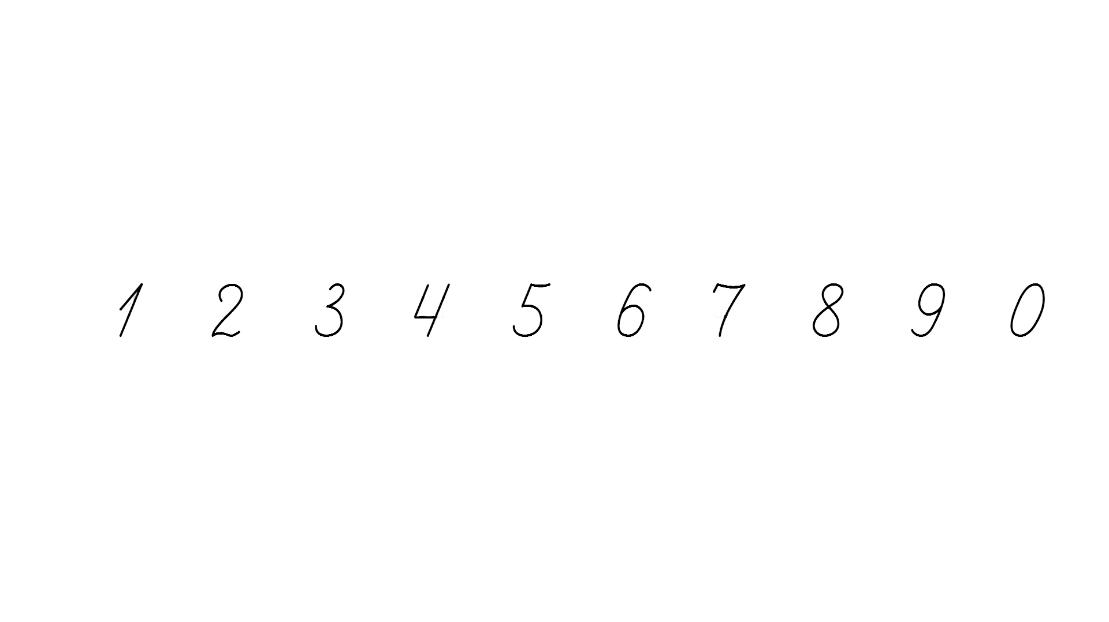 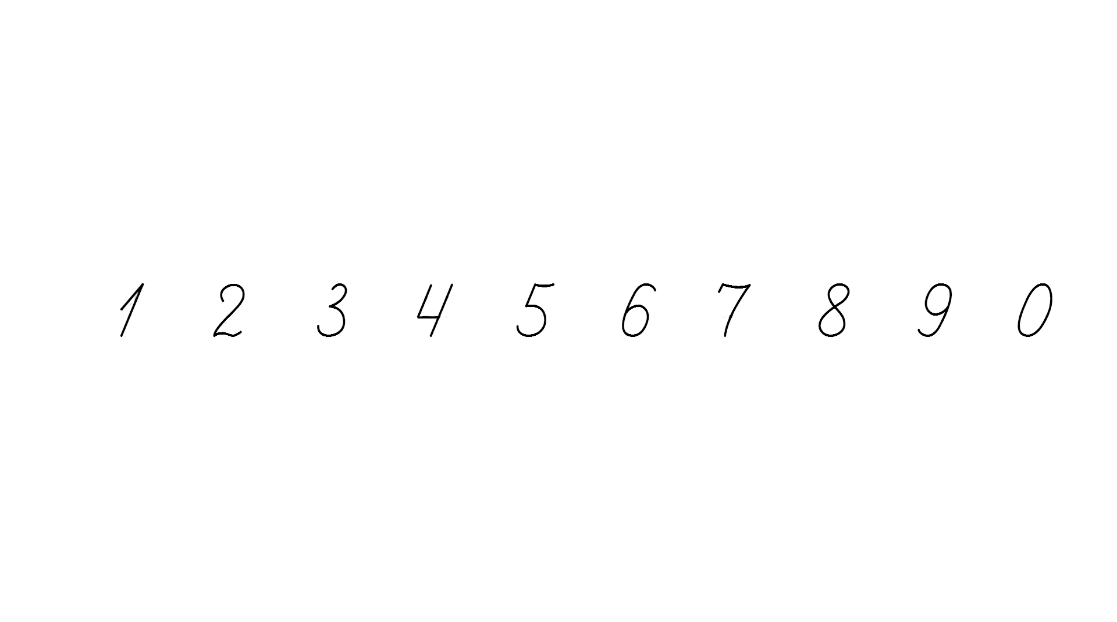 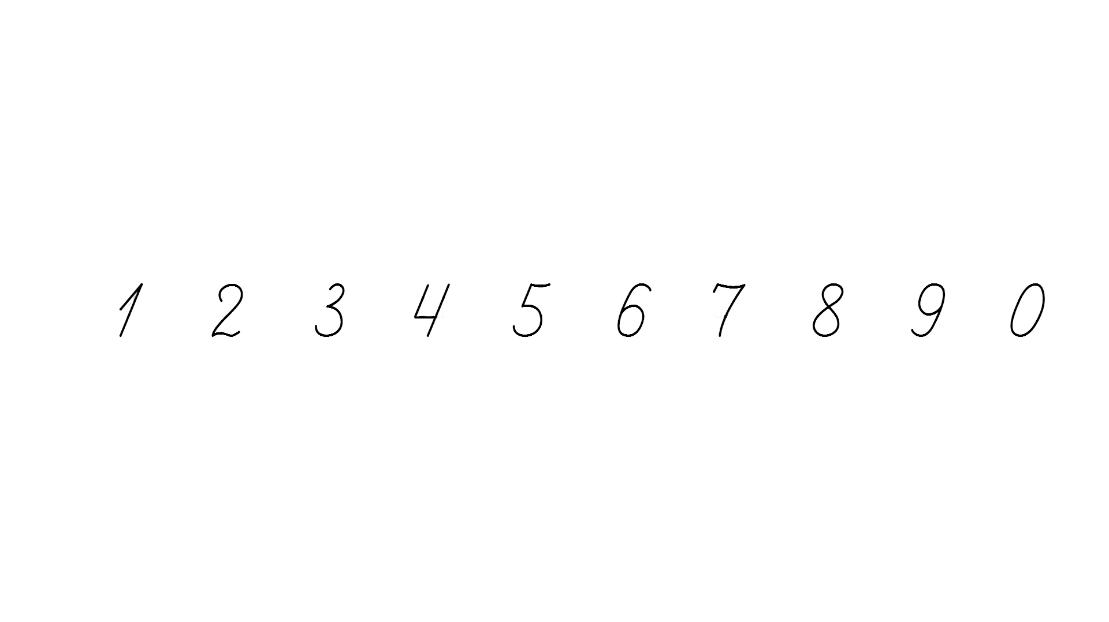 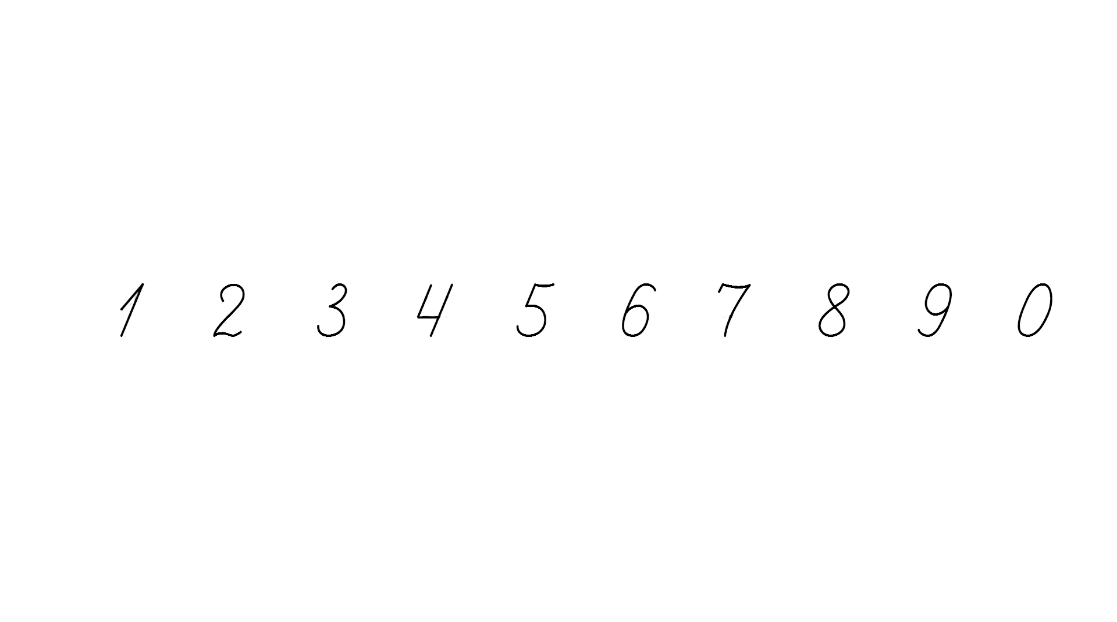 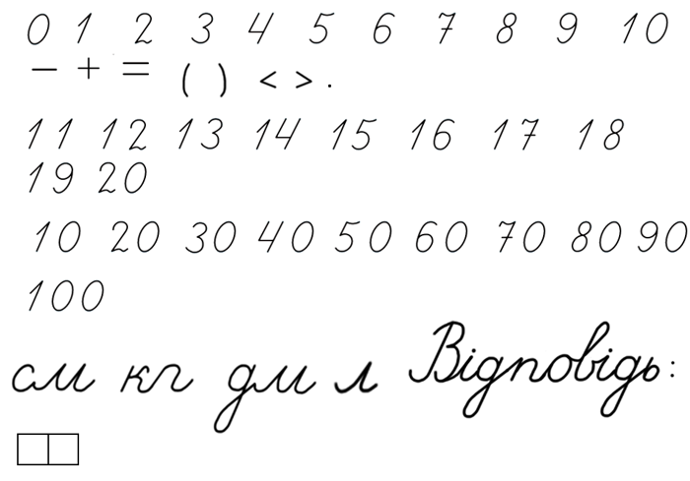 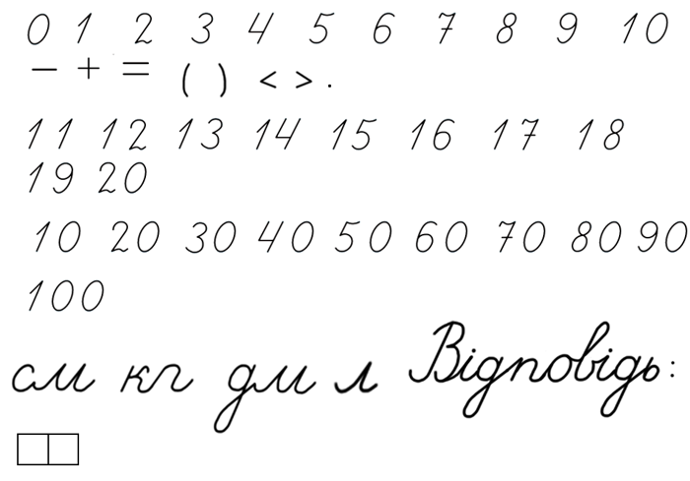 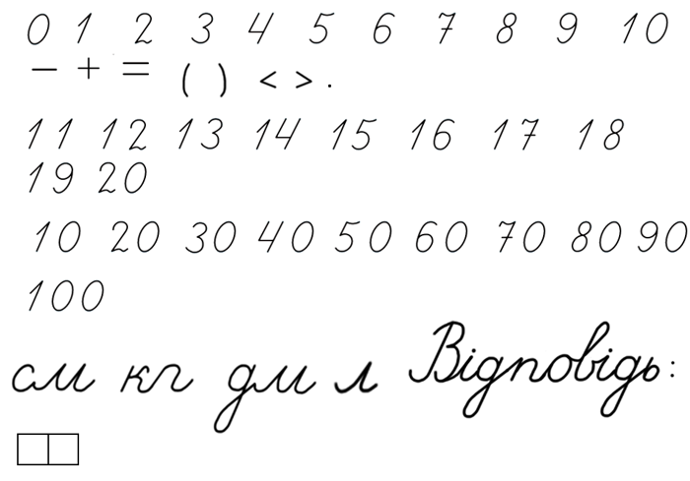 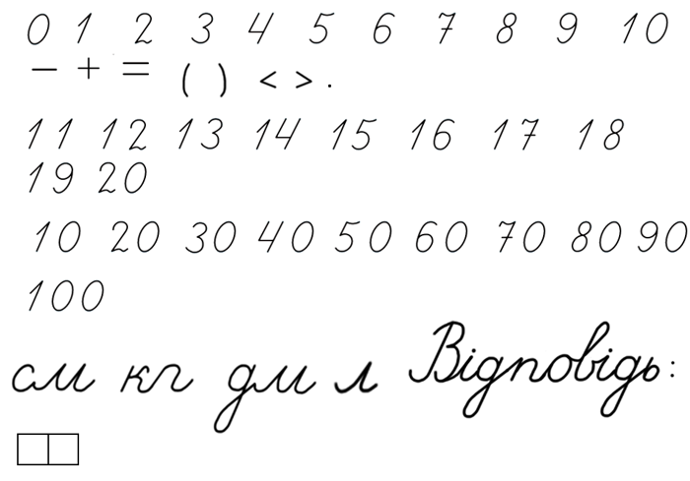 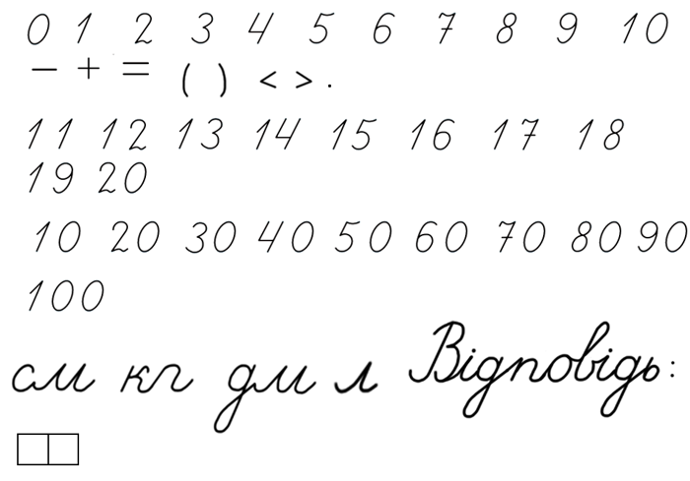 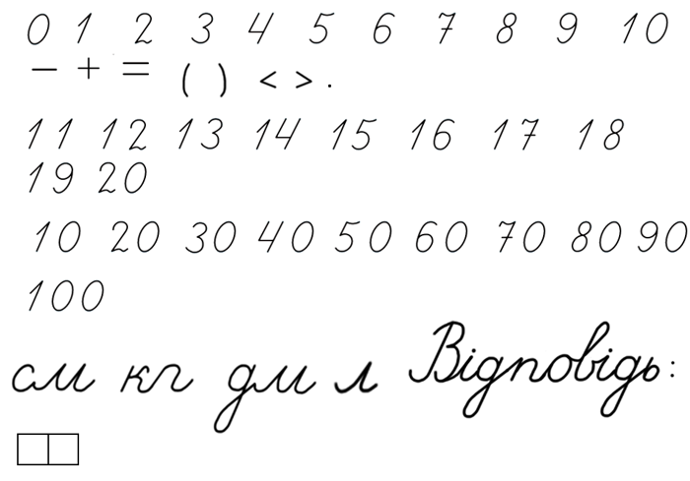 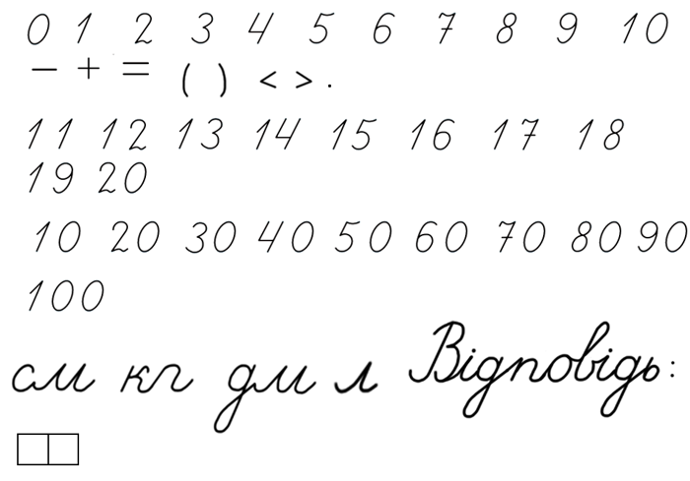 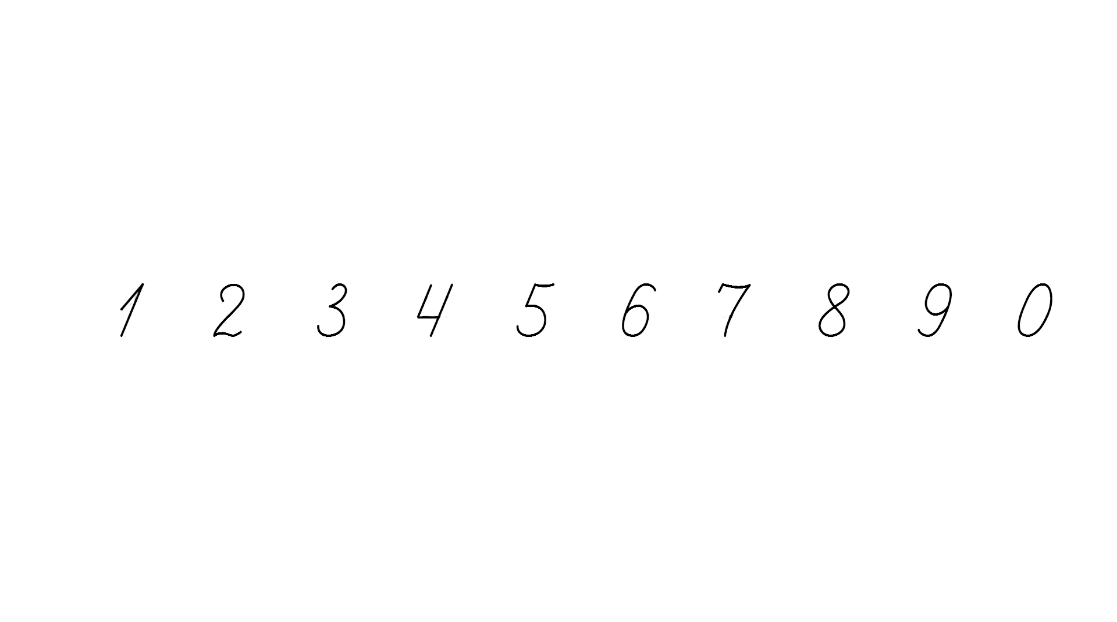 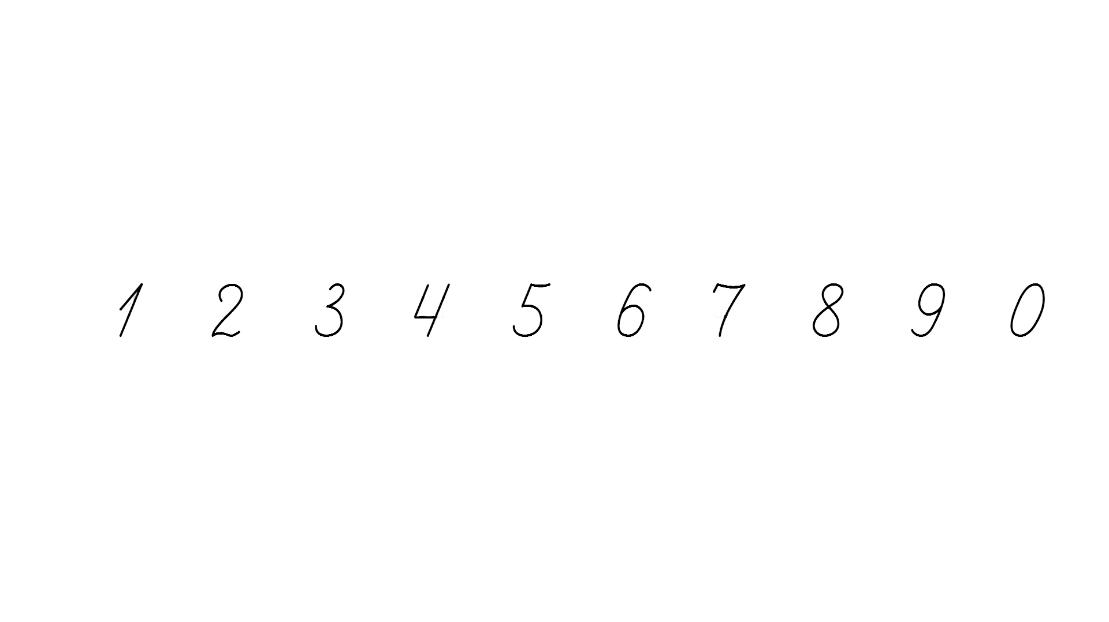 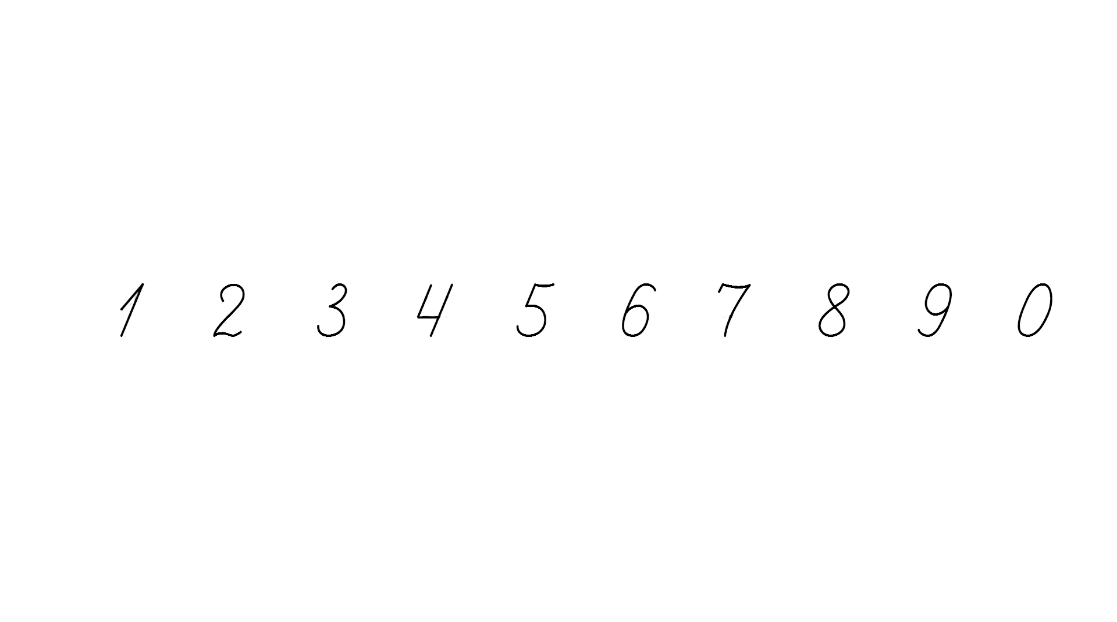 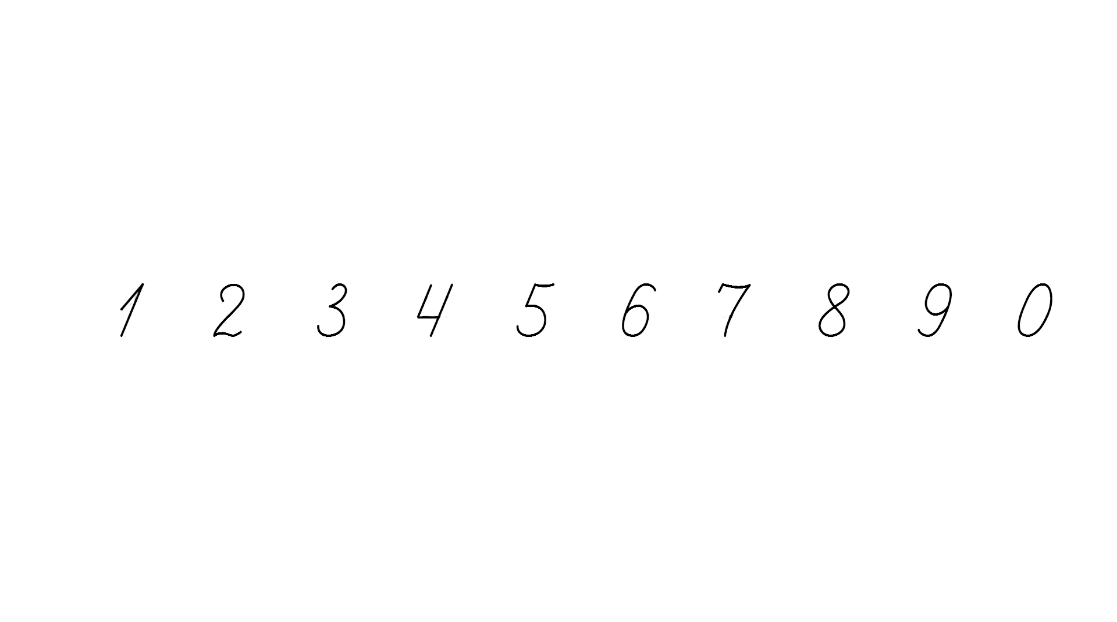 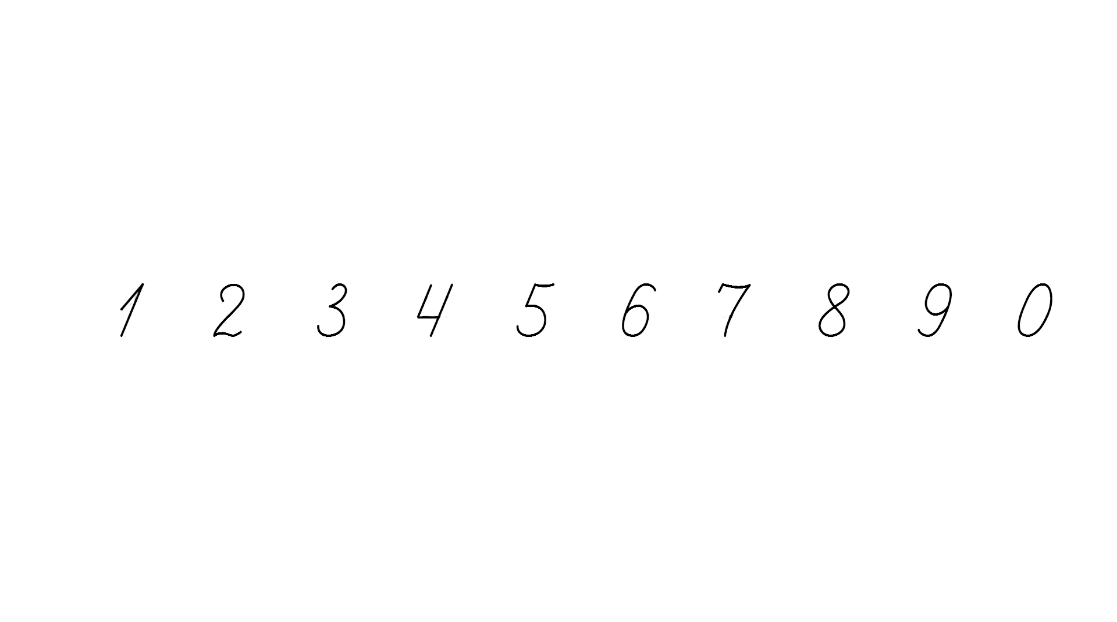 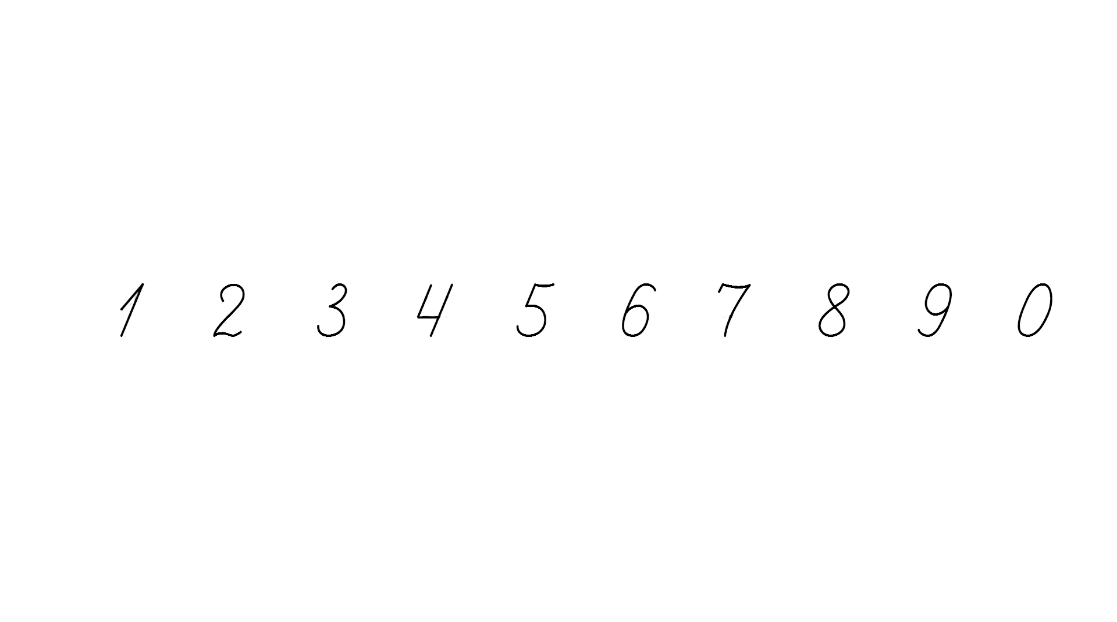 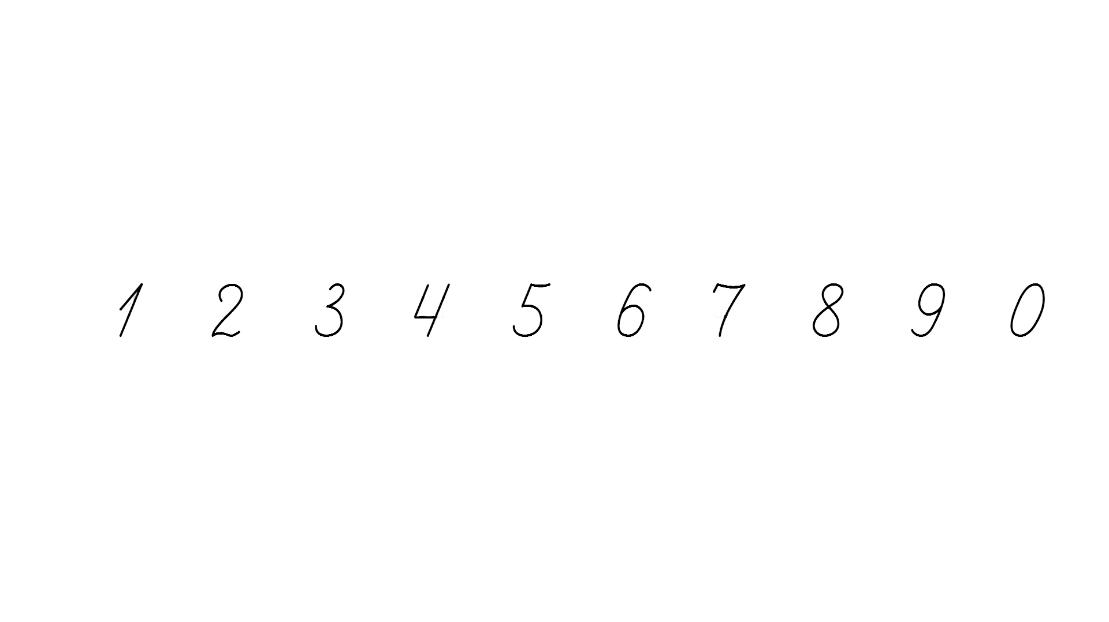 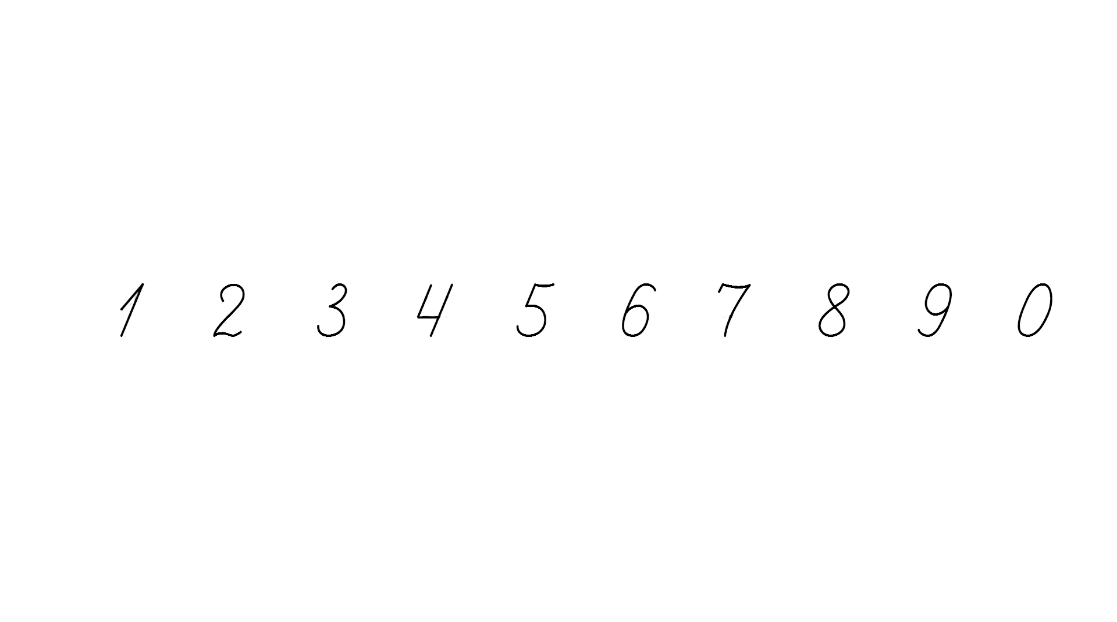 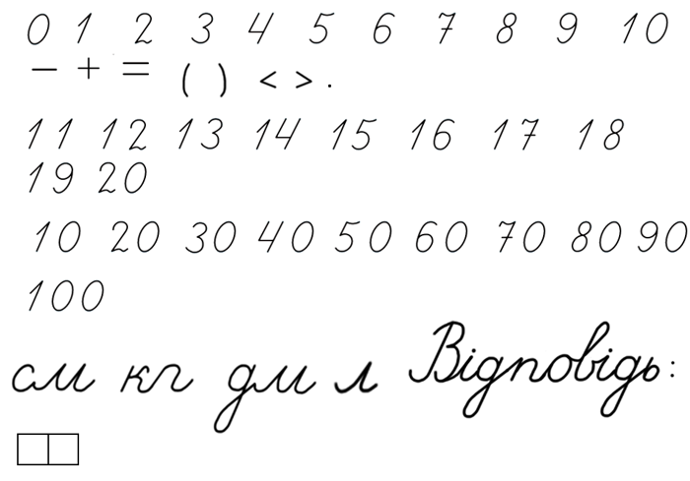 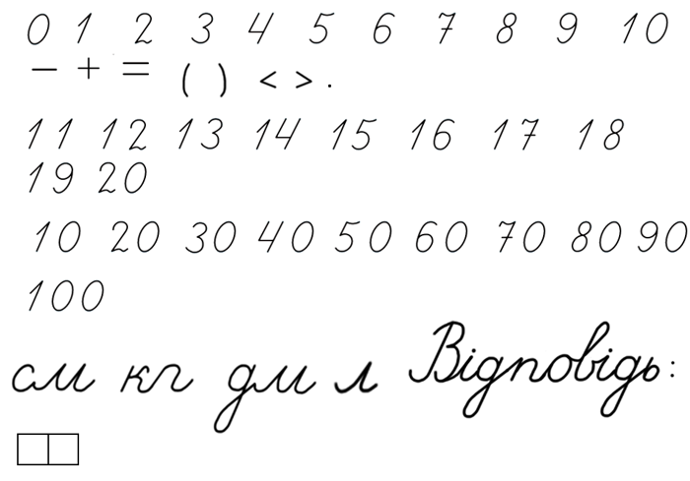 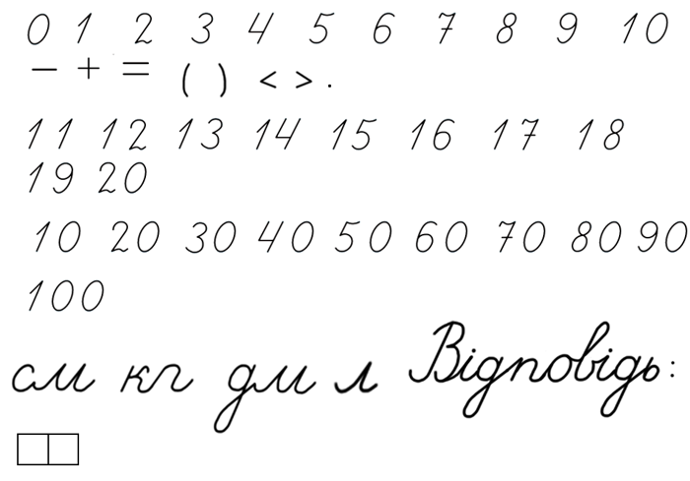 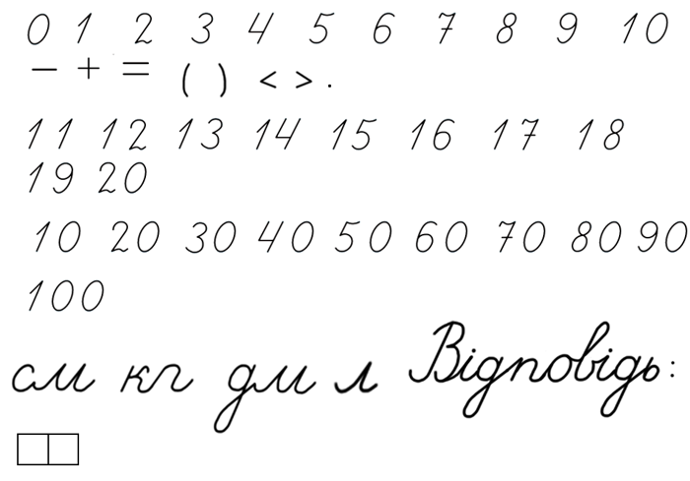 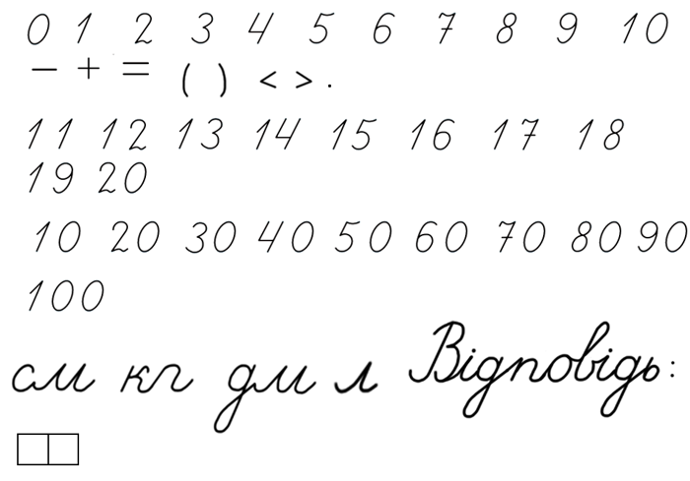 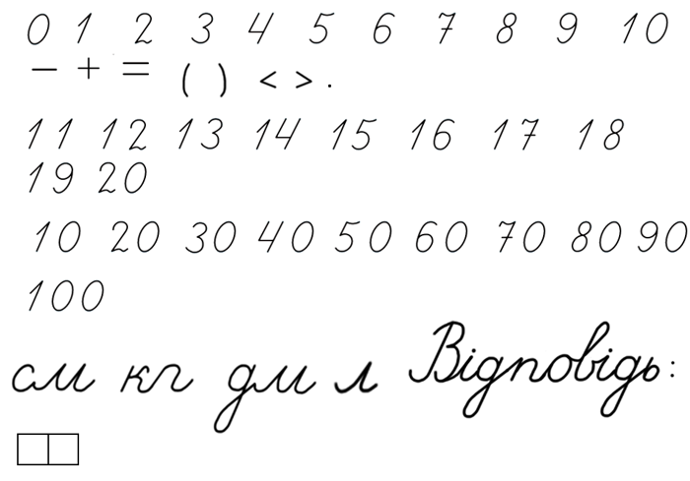 Підручник.
Сторінка
50
За малюнками склади вирази й обчисли їх значення
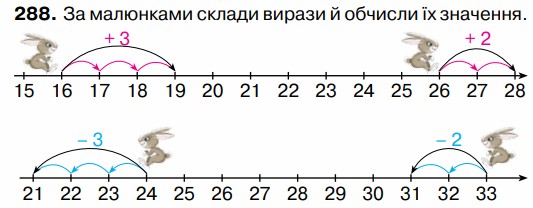 26 + 2 =
28
16 + 3 =
19
31
33 – 2 =
21
24 – 3 =
Підручник.
Сторінка
50
Доповни умову так, щоб розв’язанням задачі був вираз
(8 + 5) – 7
У їдальню привезли моркву і капусту. Для приготування страв витратили 7 кг овочів. Скільки кілограмів овочів залишилось?
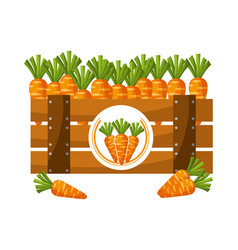 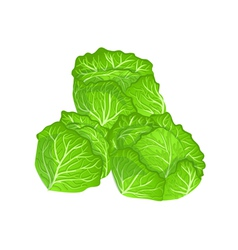 5 кг
8 кг
Підручник.
Сторінка
50
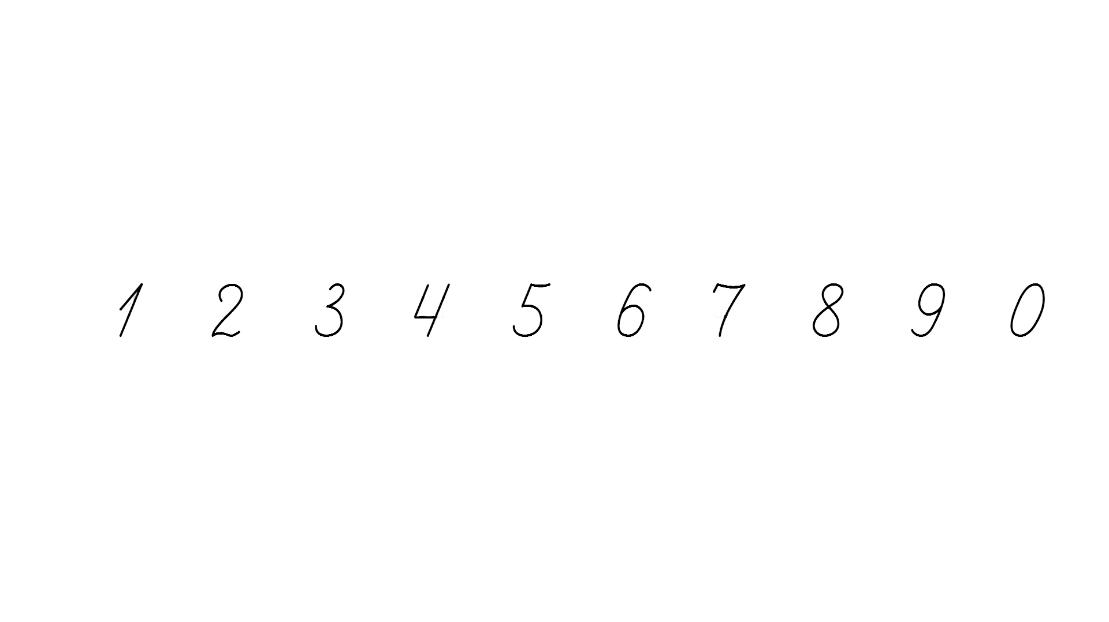 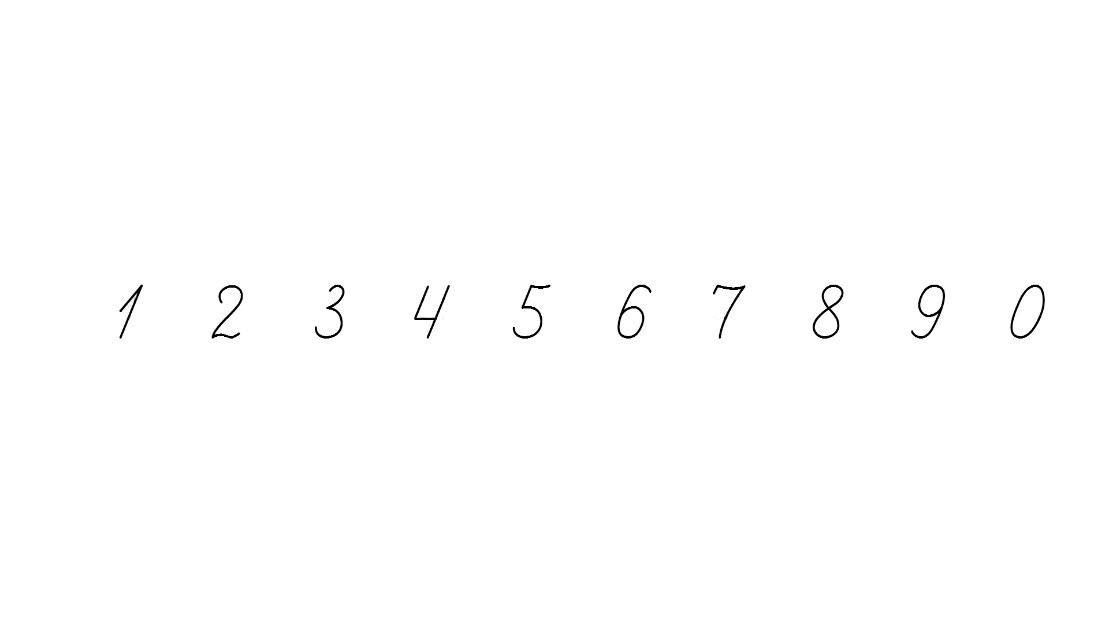 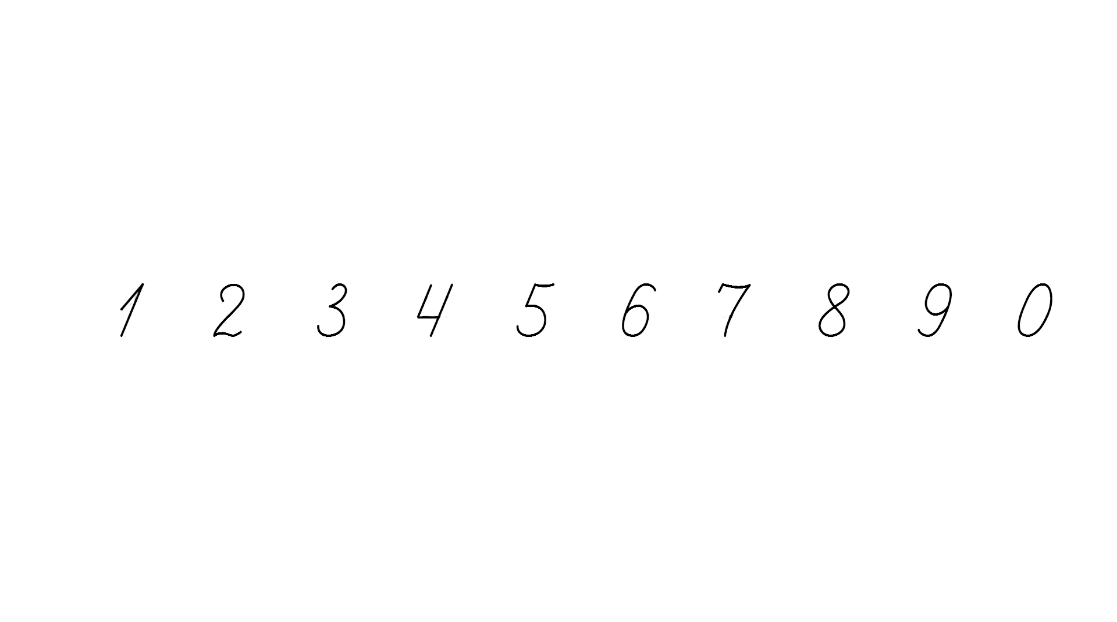 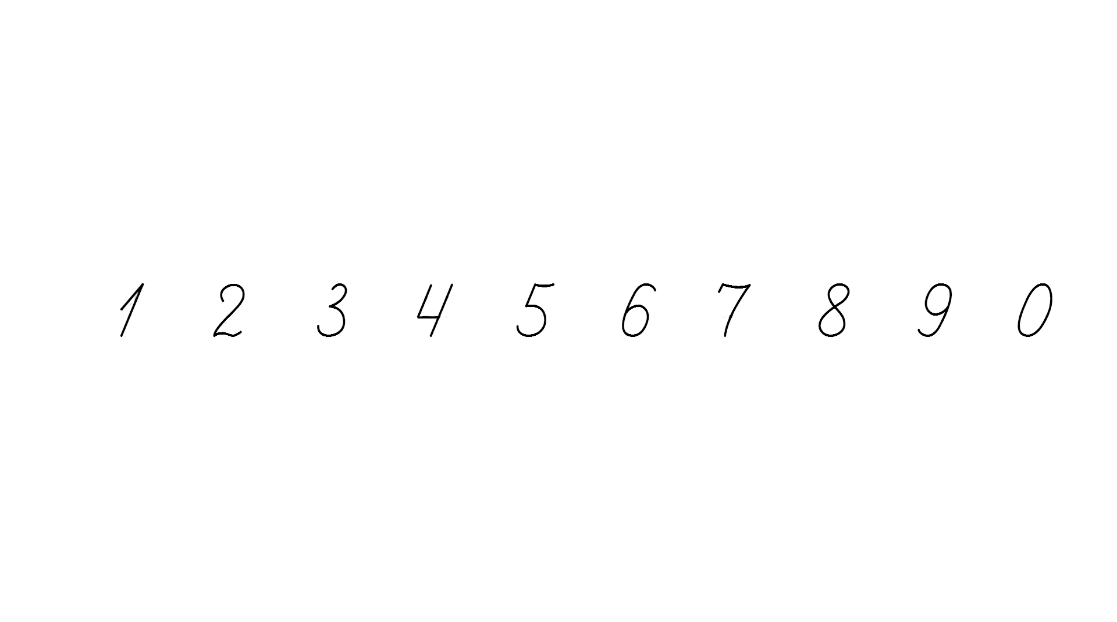 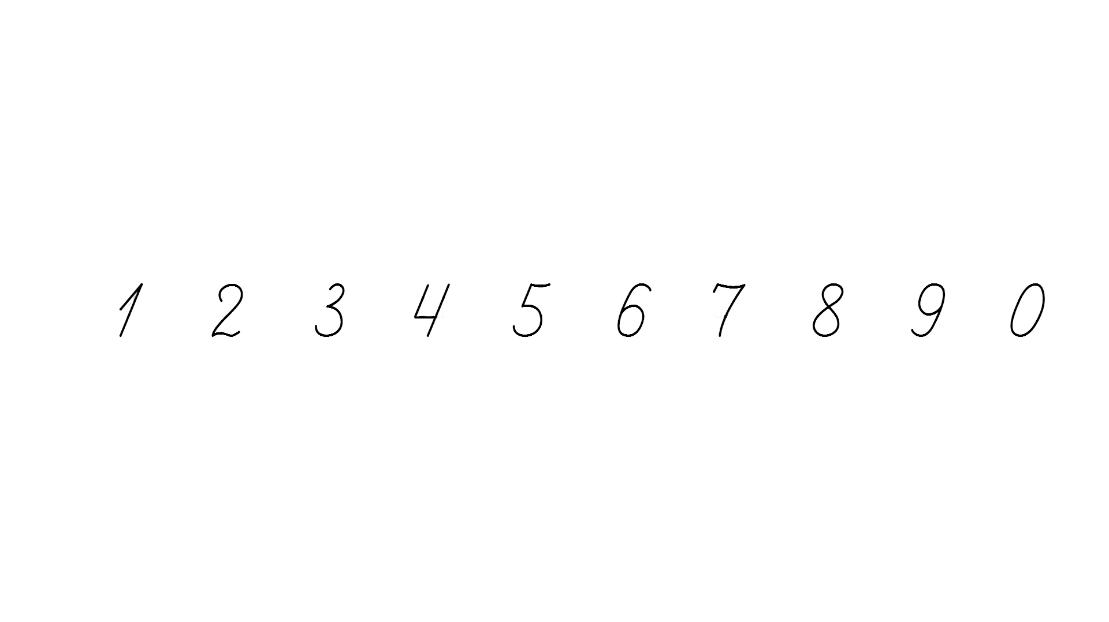 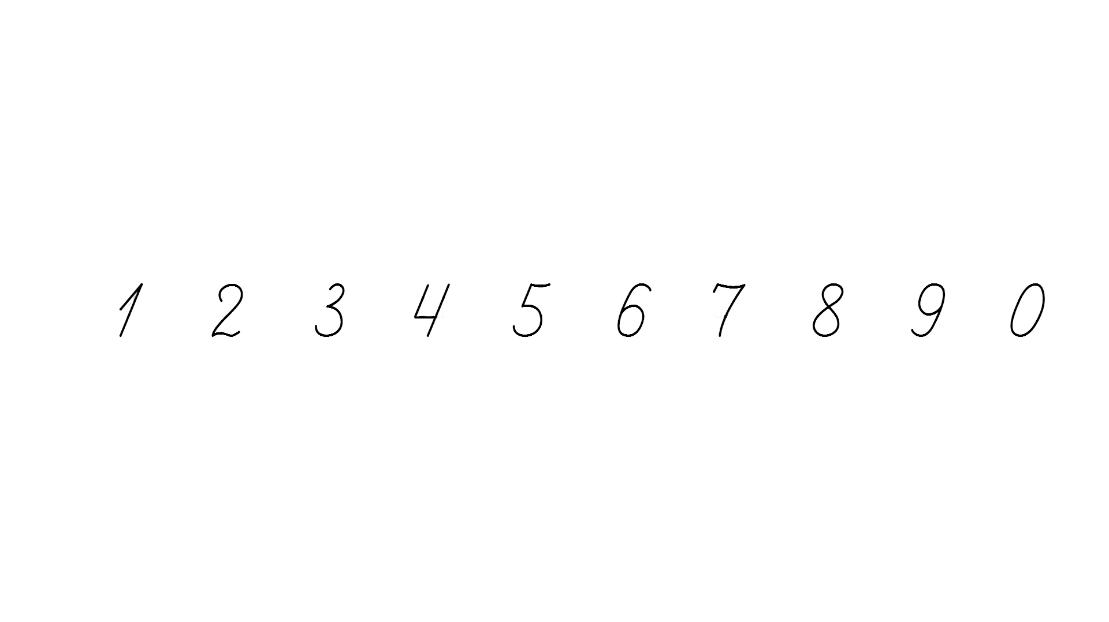 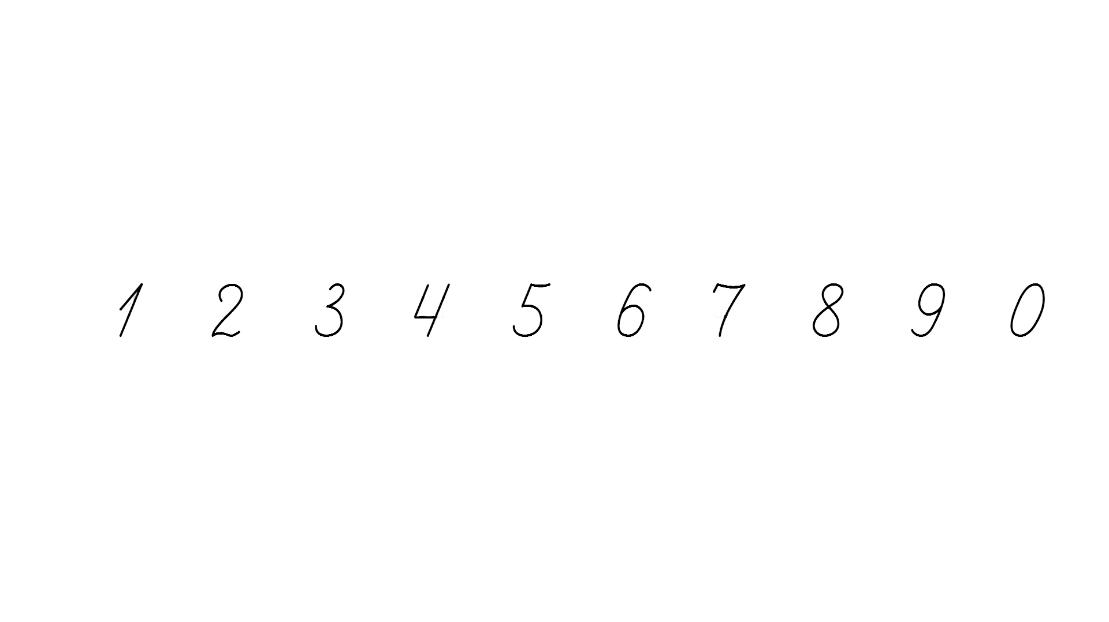 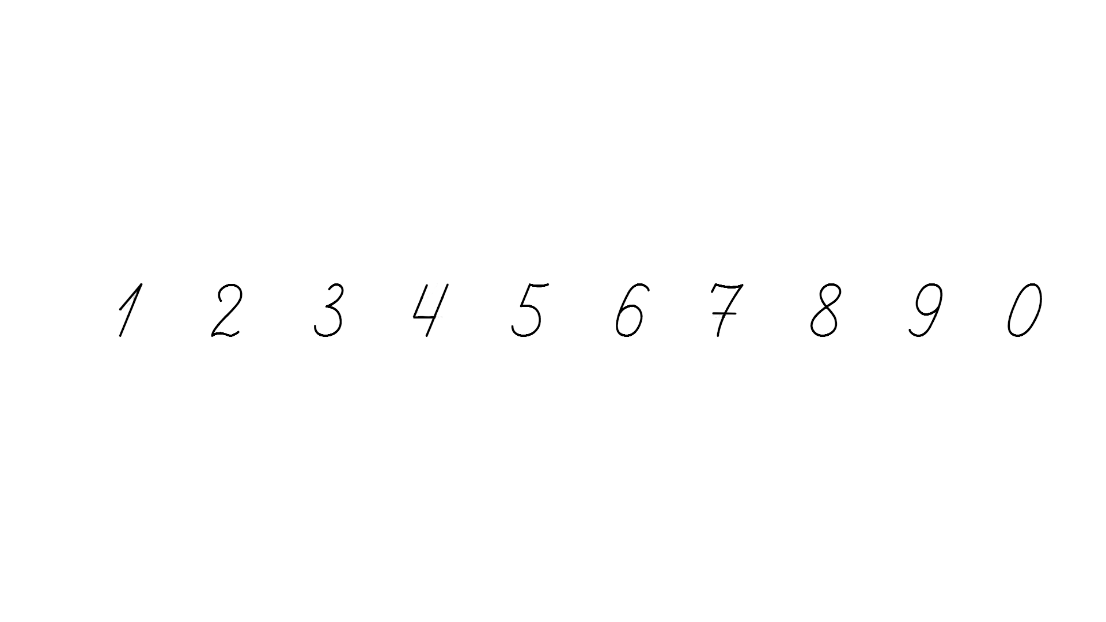 Розв’яжи задачу 292
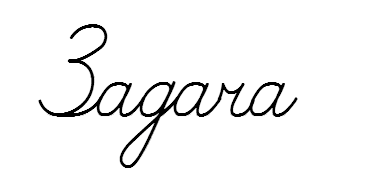 У зоопарку мавпам у першу клітку поклали 7 кг бананів, а в другу – на 4 кг більше. Скільки кілограмів бананів поклали у дві клітки разом?
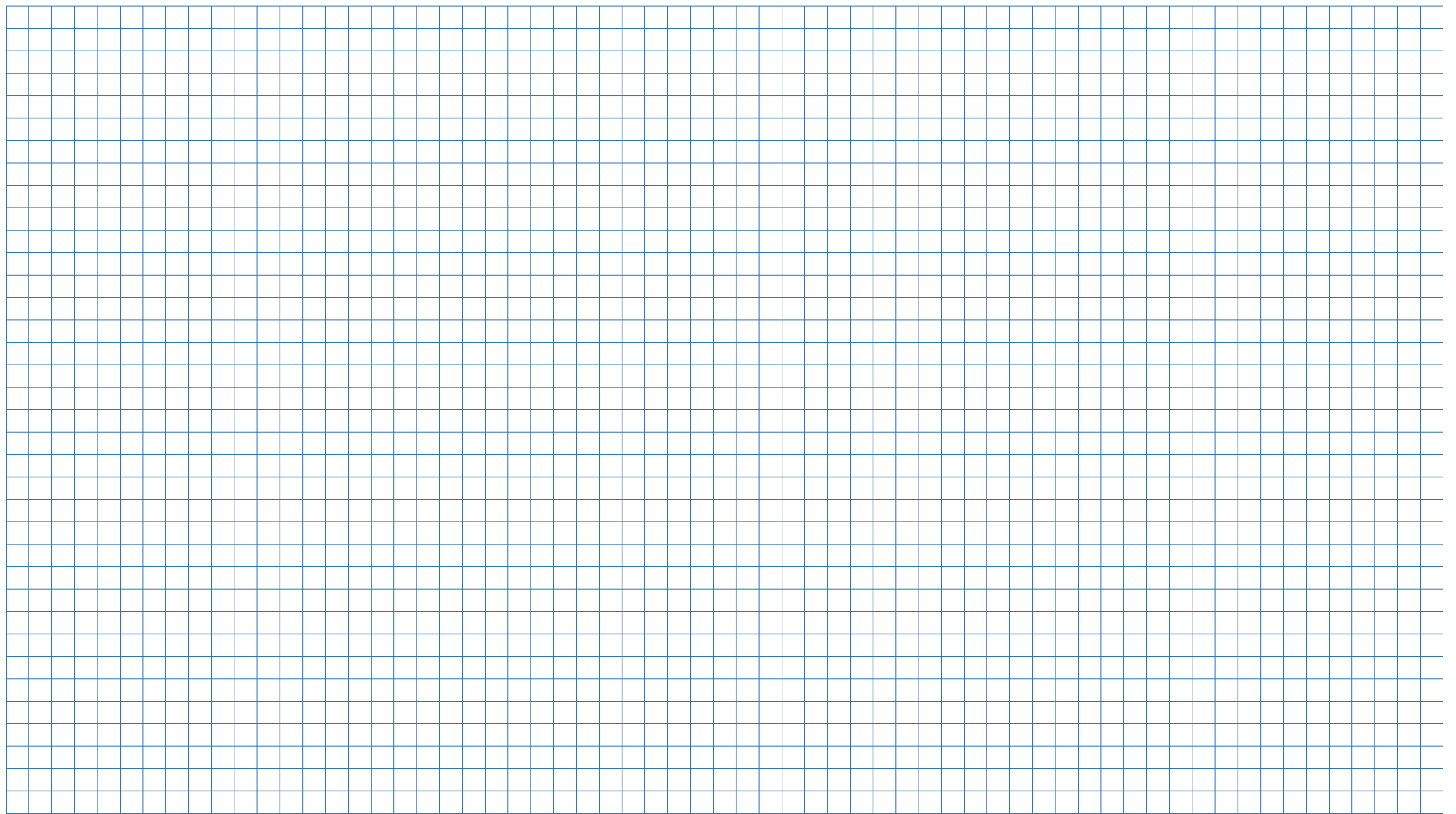 І  – 7 кг
ІІ – на 4 кг >, ? кг
? кг
7 + 4=
1)
11 (кг)
Склади вираз до задачі
11 + 7 =
2)
18 (кг)
Відповідь: 18 кг бананів разом
(7 + 4) + 7 =
18 (кг)
Підручник.
Сторінка
50
Поміркуй
Скільки всього малих кубиків у кубі?
Скільки малих кубиків потрібно покласти, щоб утворився куб?
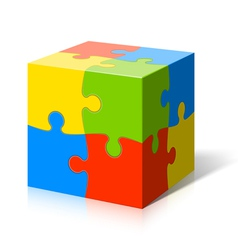 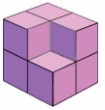 Підручник.
Сторінка
50
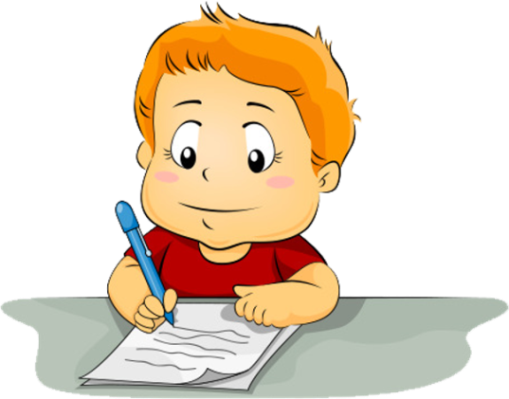 Робота в зошиті
1. Виконай додавання, скориставшись схемою.
2. Обчисли
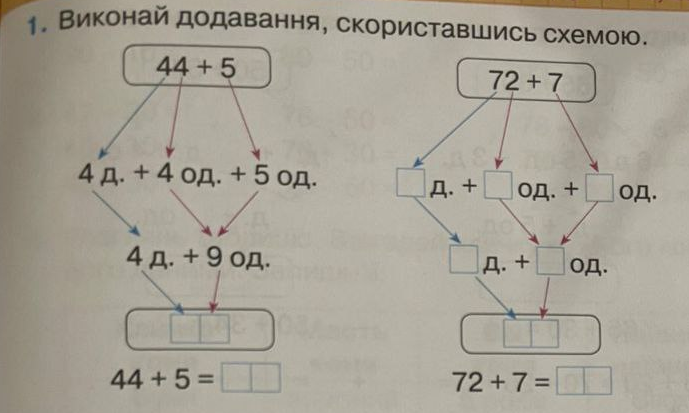 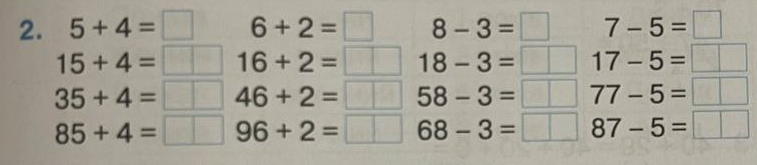 3. Доповни умову так, щоб розв’язанням задачі був вираз (6+7)-8. Розв’яжи задачу
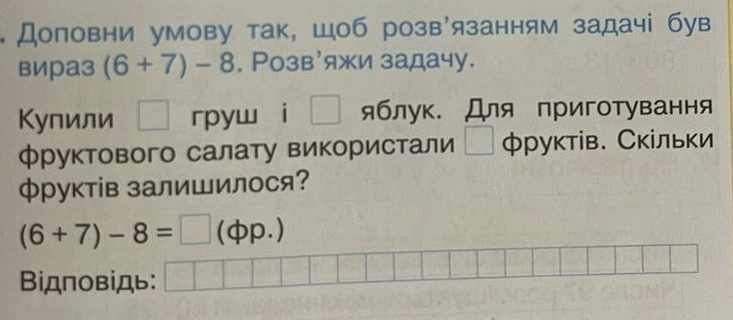 4. Обведи фігуру, яка не є трикутником.
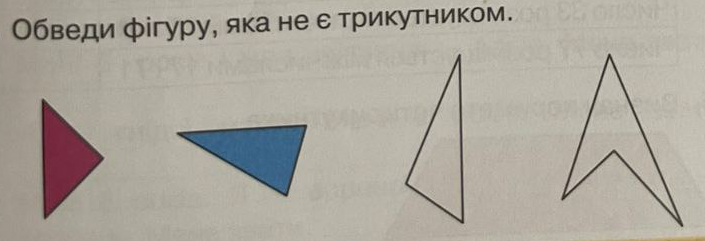 Сторінка
23
Рефлексія
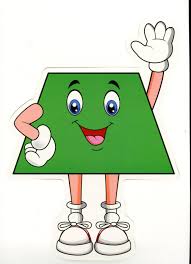 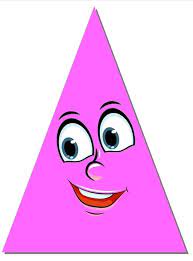 Яке завдання на уроці було виконувати легко? Важко? 
Назви фігуру, яка відображає твій настрій в кінці уроку
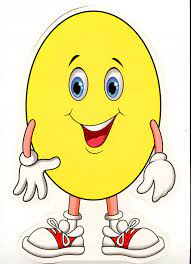 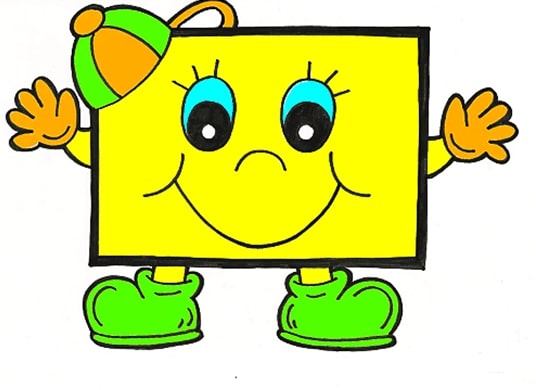 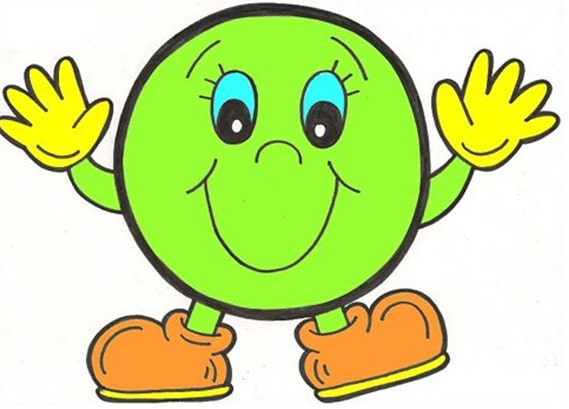 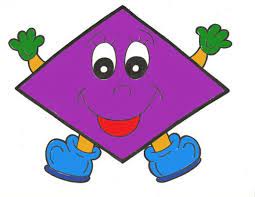